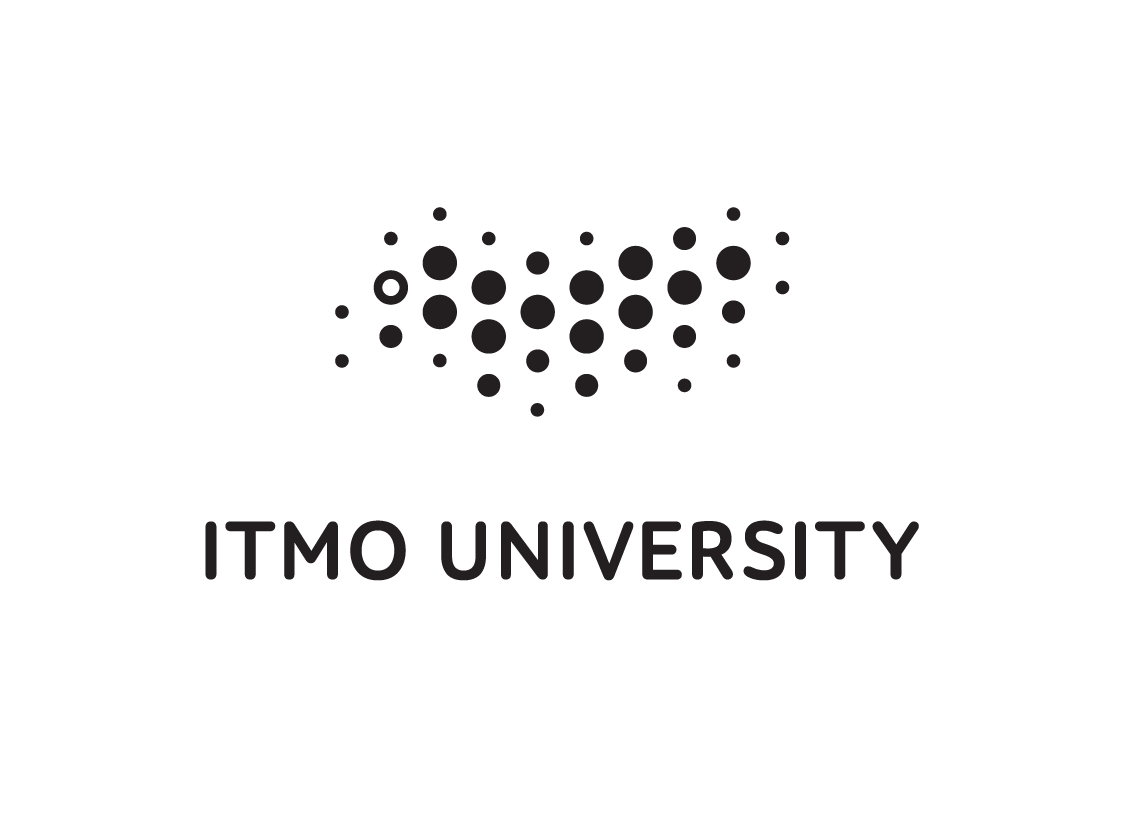 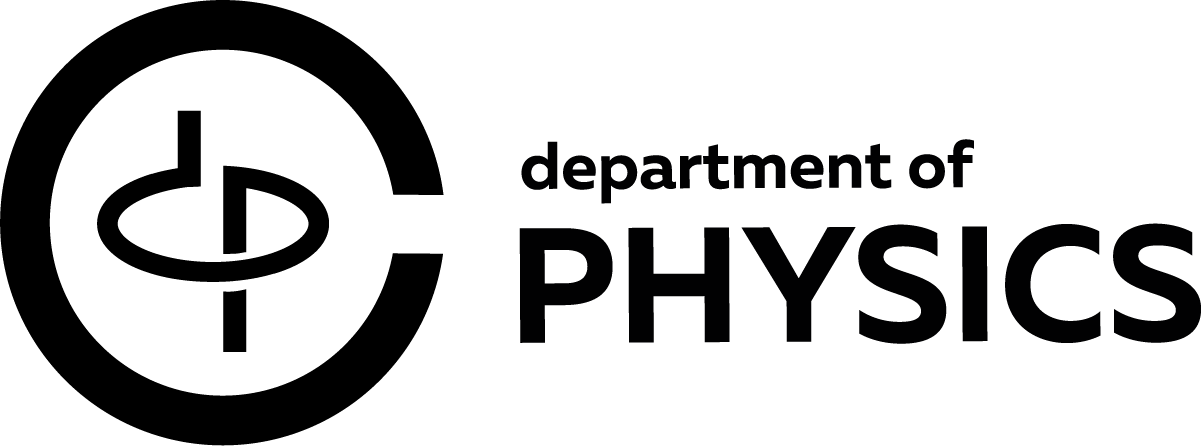 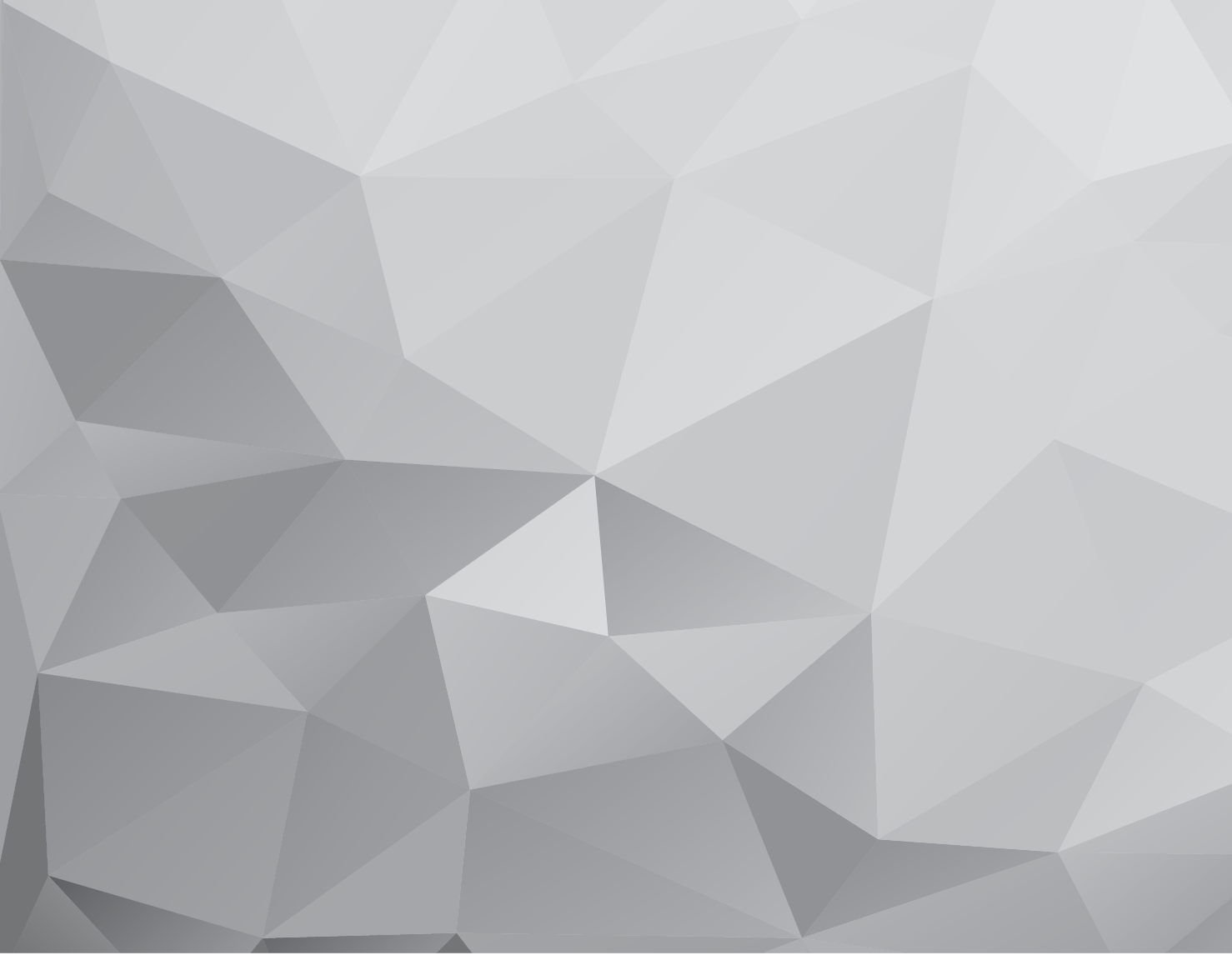 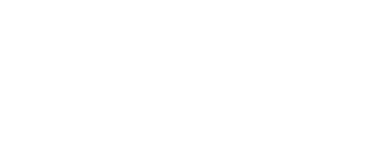 Запутанные отношения одного фотона с несколькими атомами
Илья Волков
ilya.volkov@metalab.itmo.ru
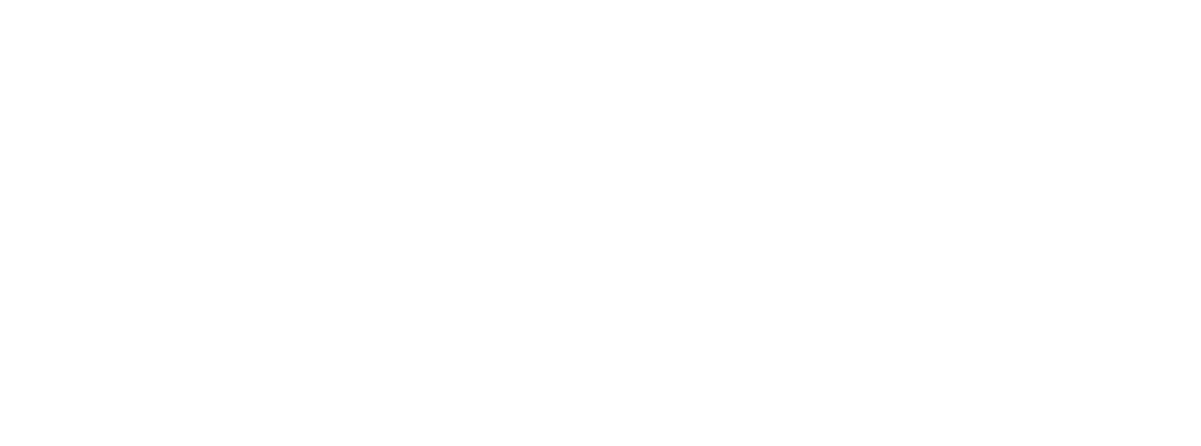 17.09.2023
0
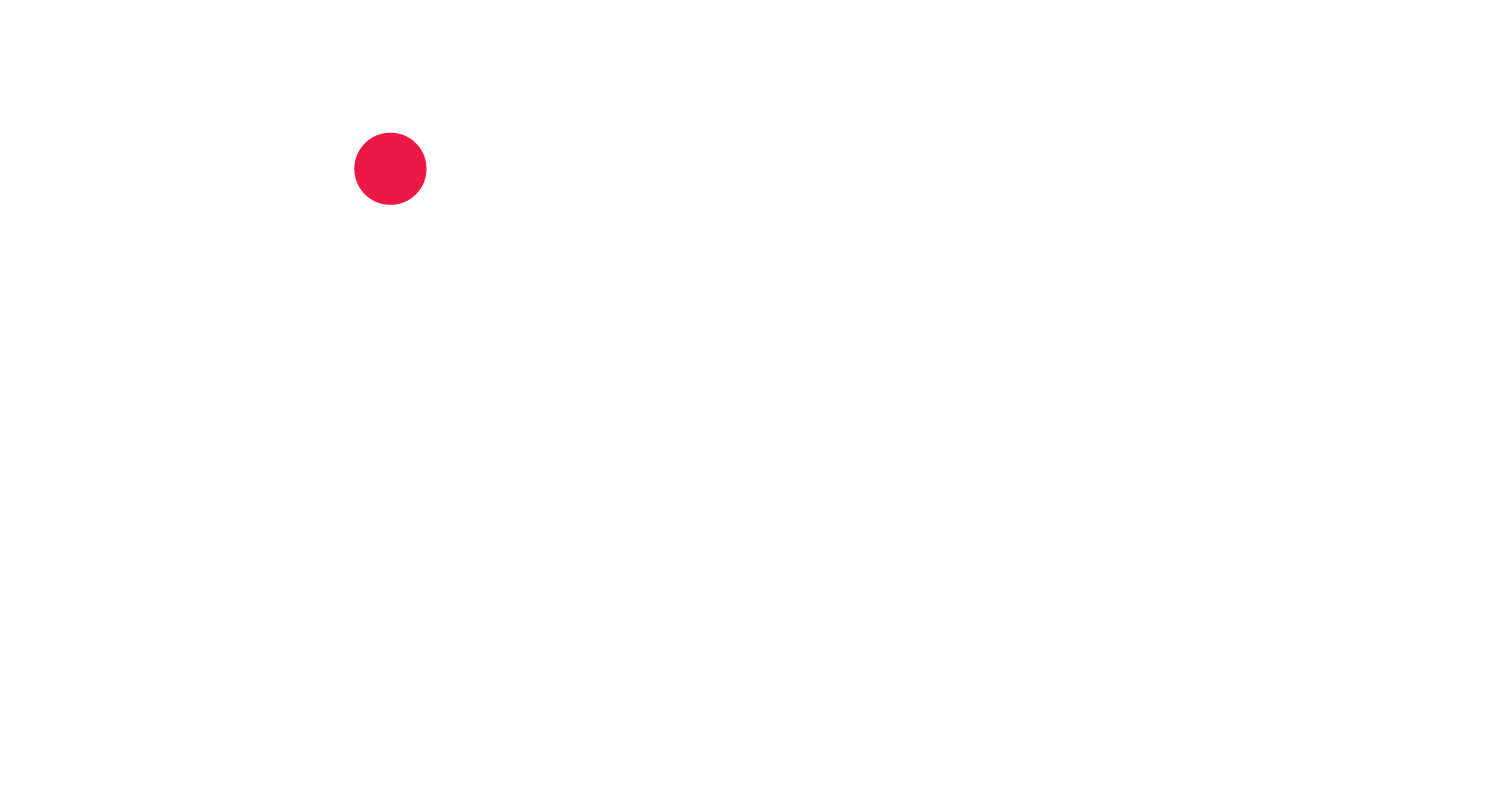 История
1
1
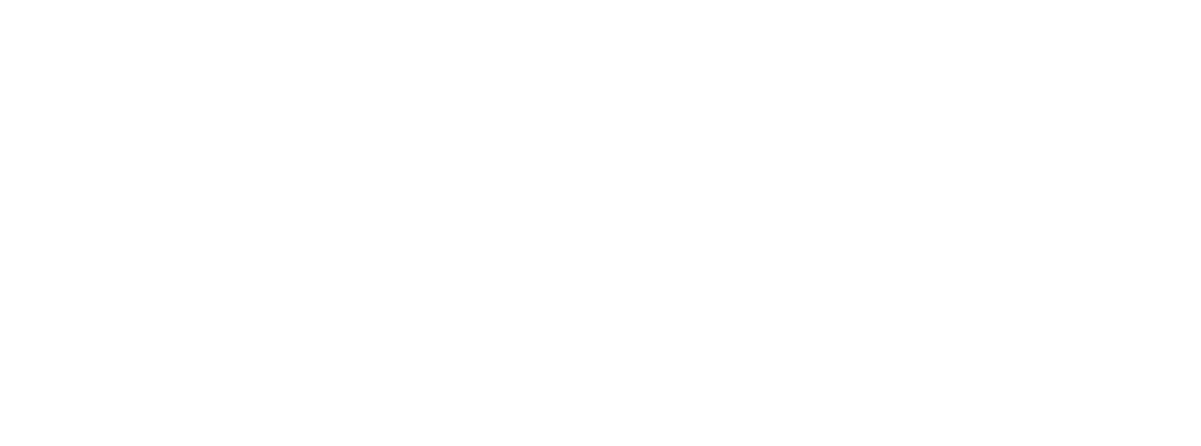 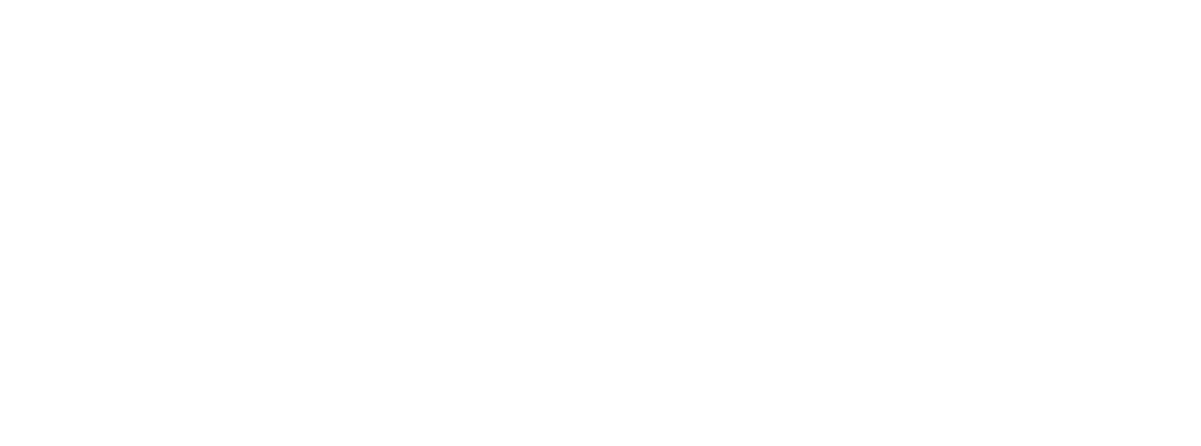 План лекции
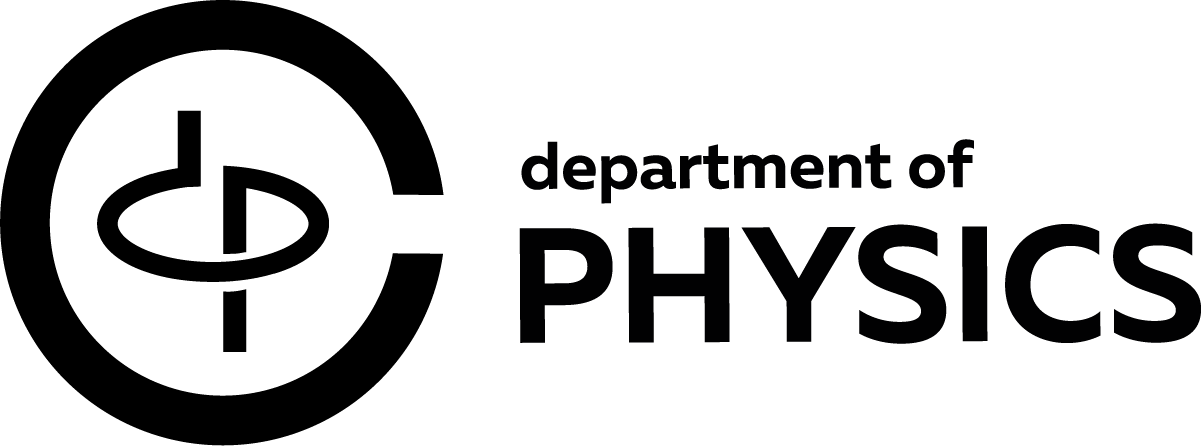 Природа света
История
Современность

Теория
 Атом + фотон
Система атомов + фотон

А что с этим делать
 Мотивация
Результаты школьников
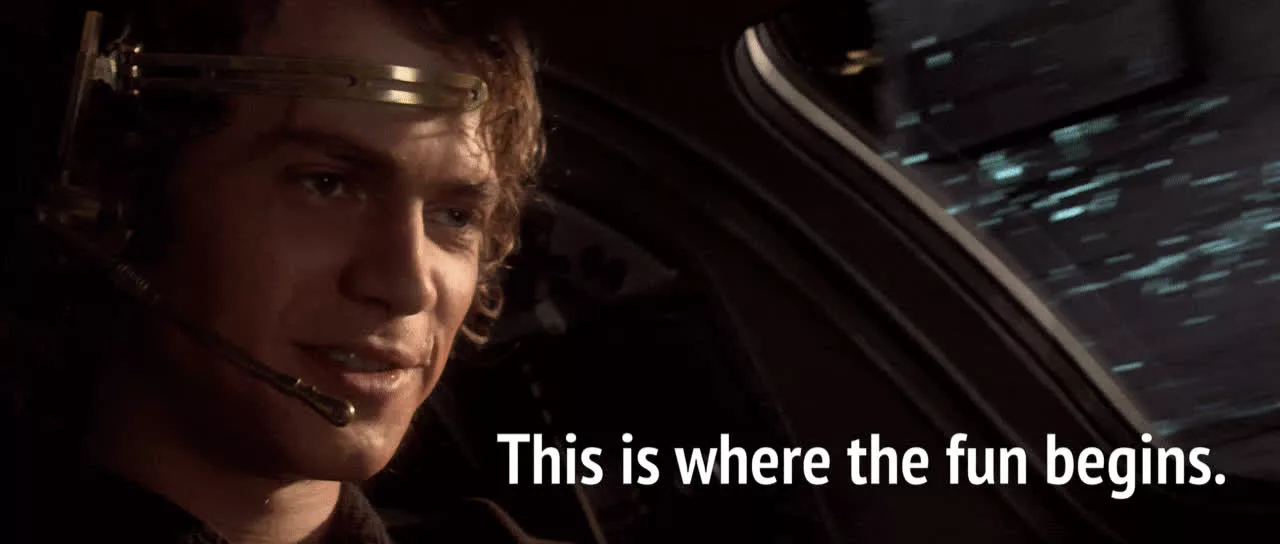 Природа света
-История
-Современность

Теория
- Атом + фотон
- Система атомов + фотон

А что с этим делать
Мотивация
Результаты
школьников
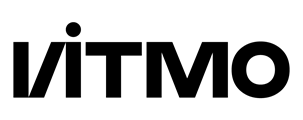 1
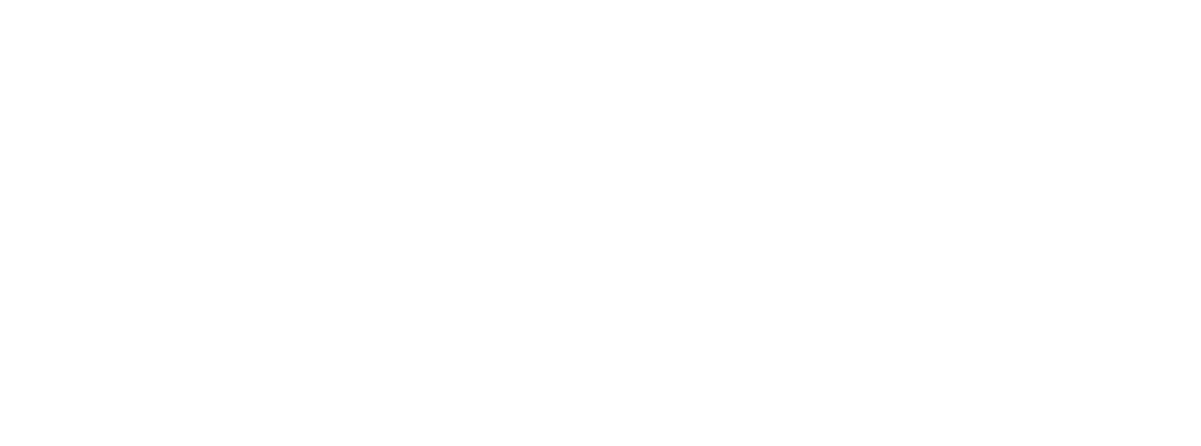 Квантовая природа света
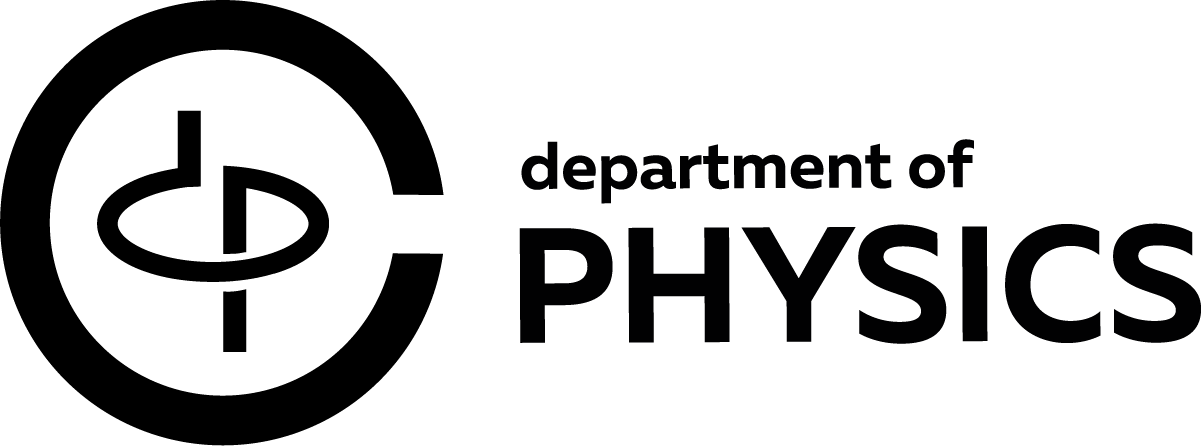 Природа света
-История
-Современность

Теория
- Атом + фотон
- Система атомов + фотон

А что с этим делать
Мотивация
Результаты
школьников
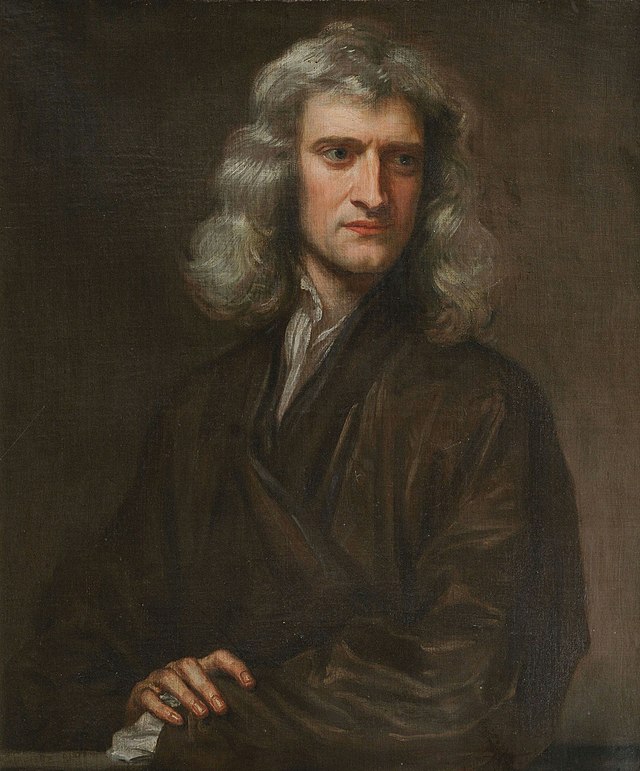 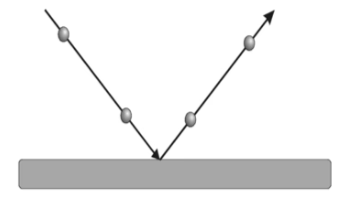 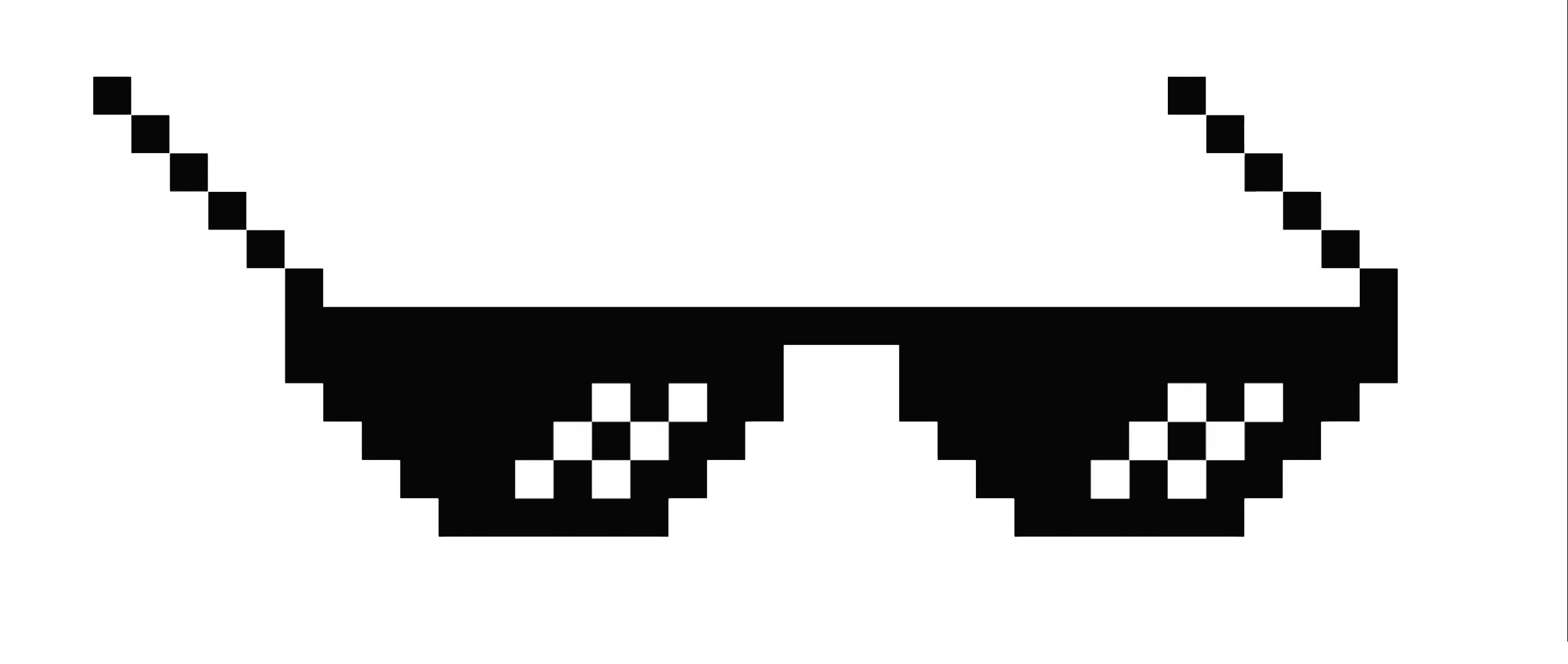 Отражение
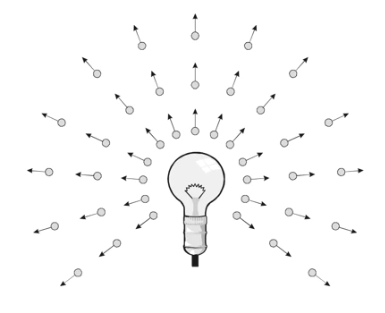 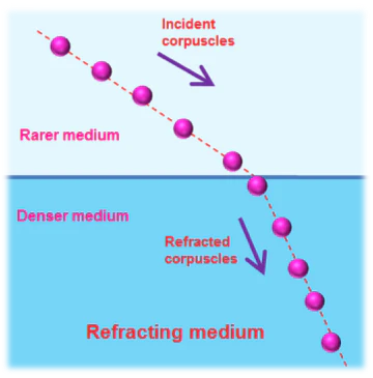 Sir Isaac Newton
(1642 – 1726)
Преломление на границе 2 сред
2
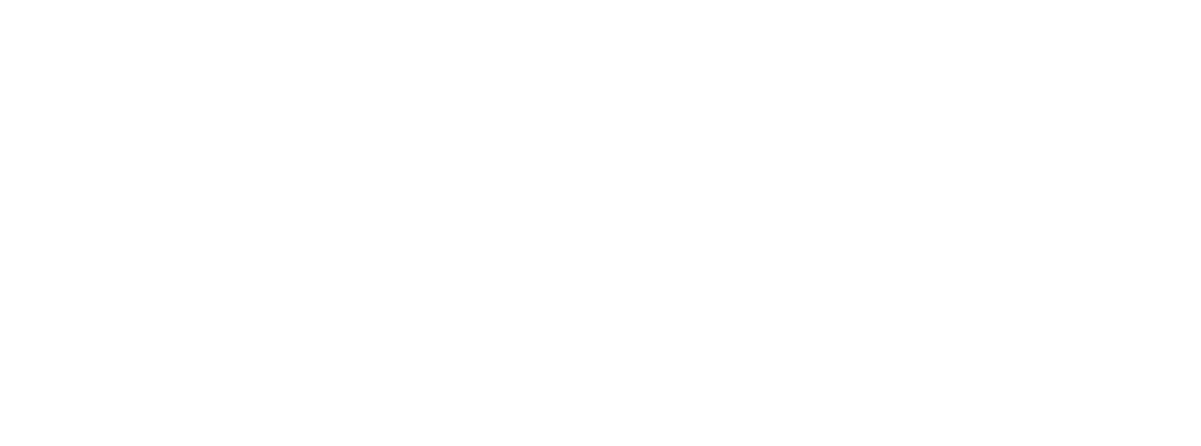 Квантовая(?) природа света
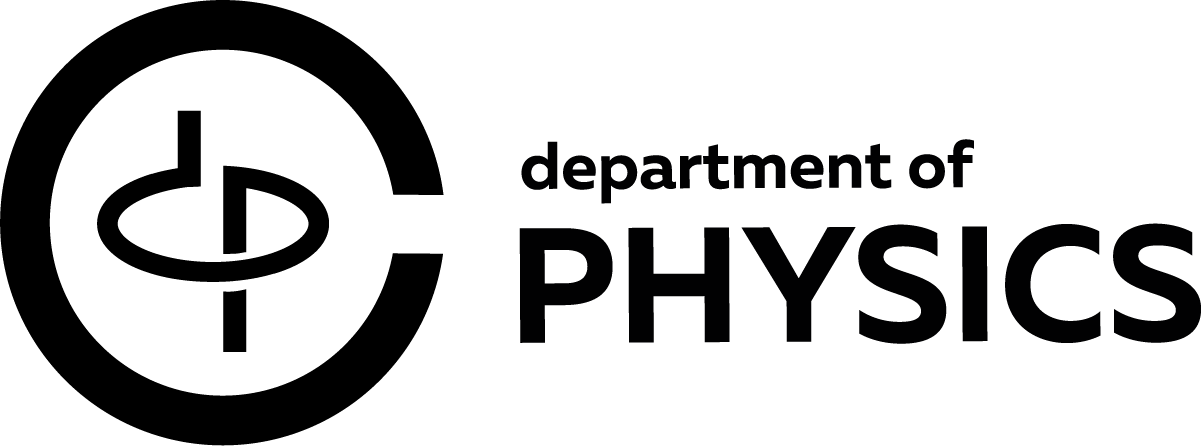 Проблемки:
Природа света
-История
-Современность

Теория
- Атом + фотон
- Система атомов + фотон

А что с этим делать
Мотивация
Результаты
школьников
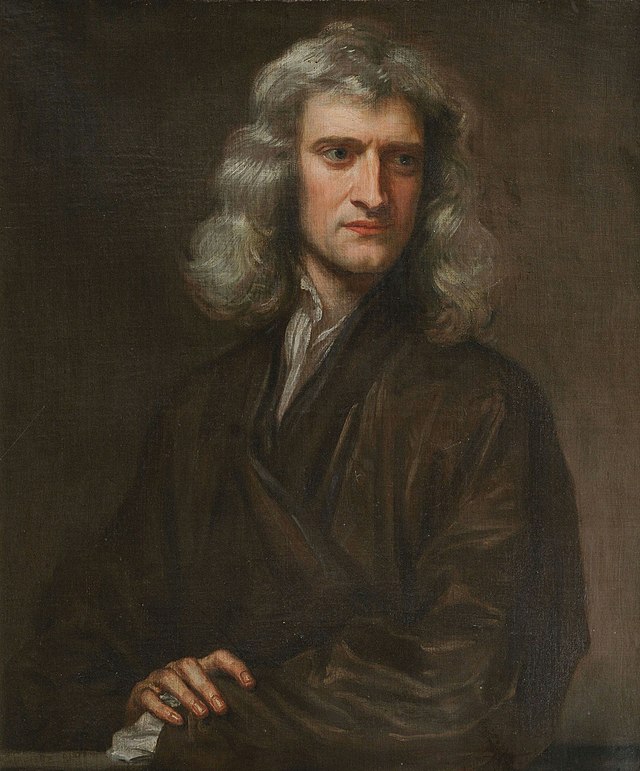 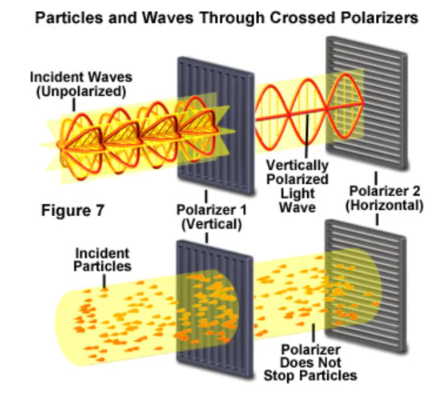 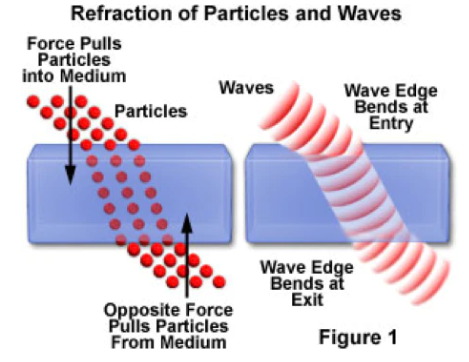 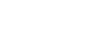 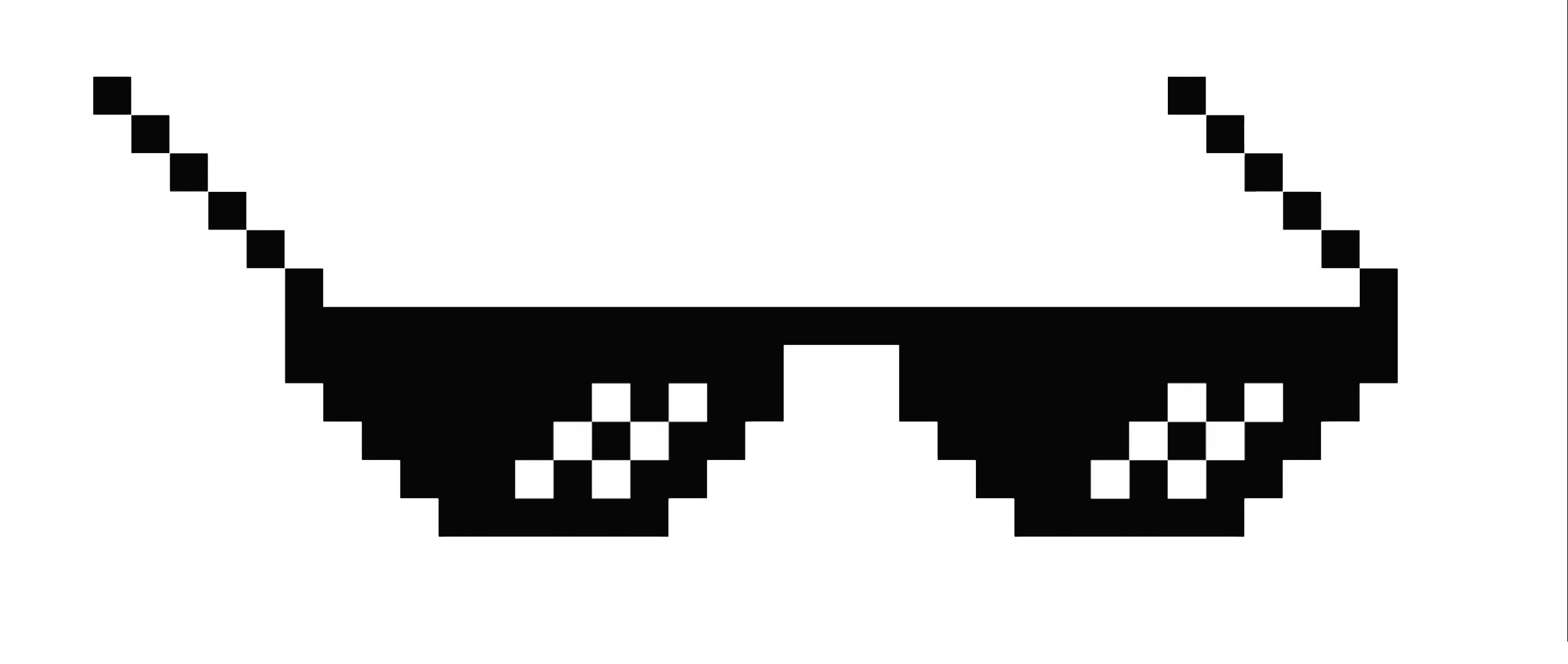 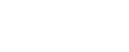 Sir Isaac Newton
(1642 – 1726)
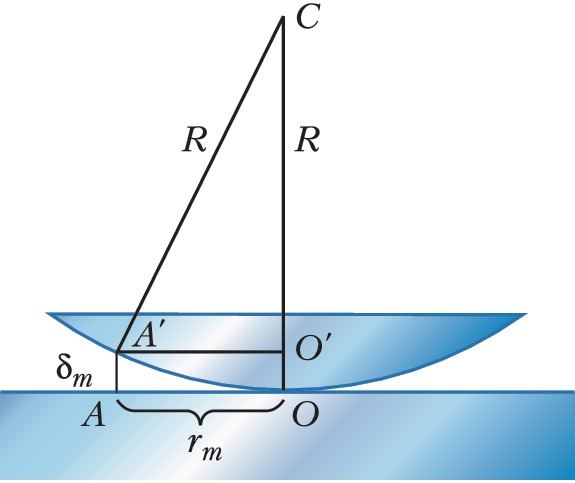 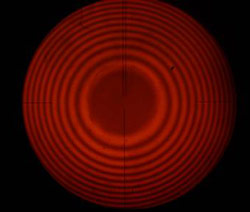 3
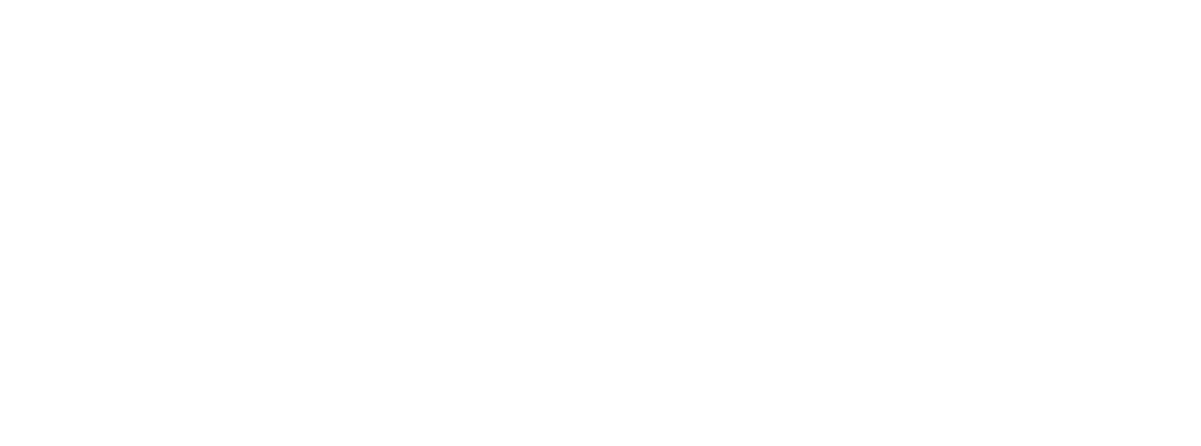 Квантовая(?) природа света
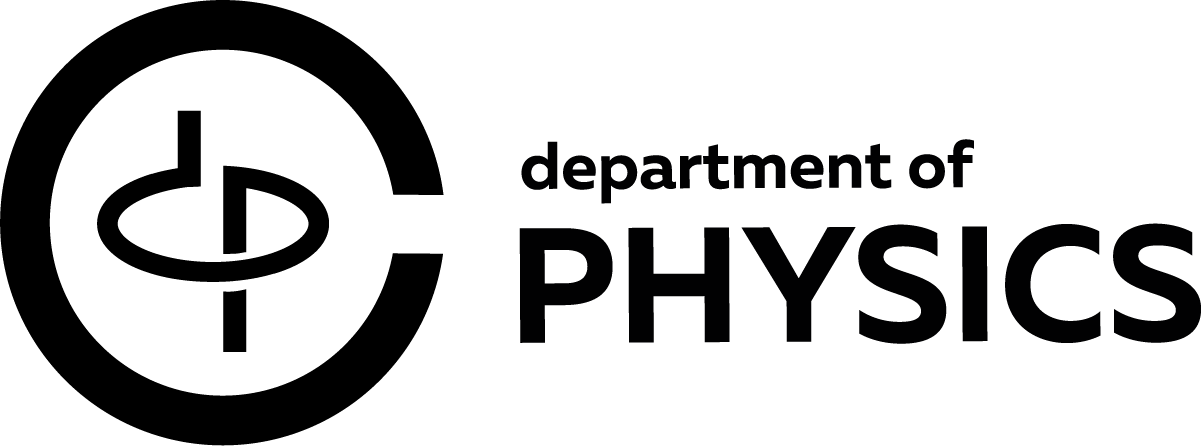 Проблемки:
Природа света
-История
-Современность

Теория
- Атом + фотон
- Система атомов + фотон

А что с этим делать
Мотивация
Результаты
школьников
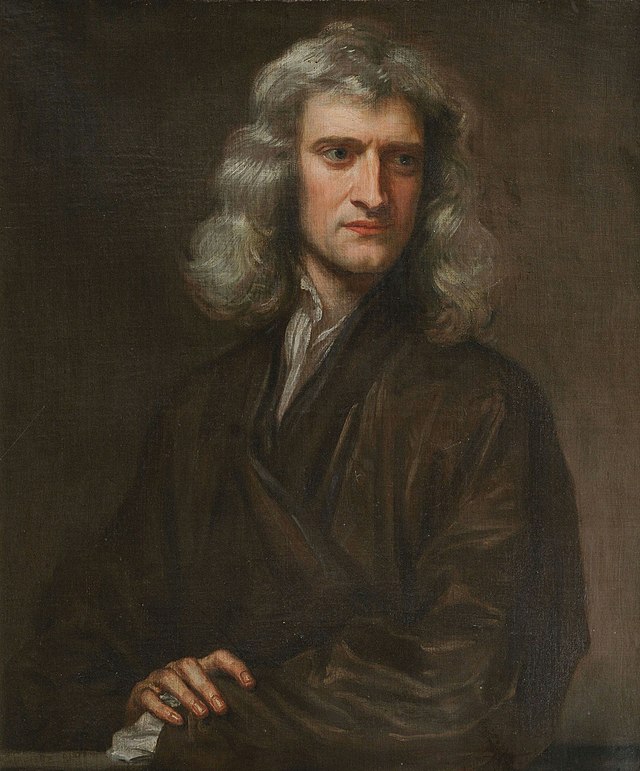 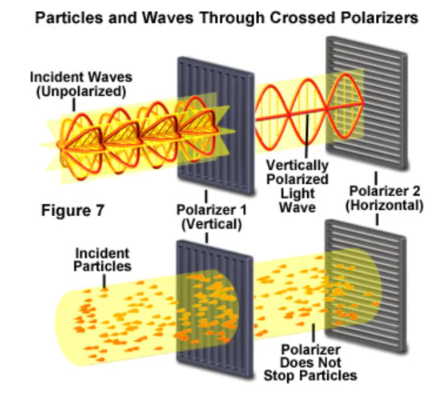 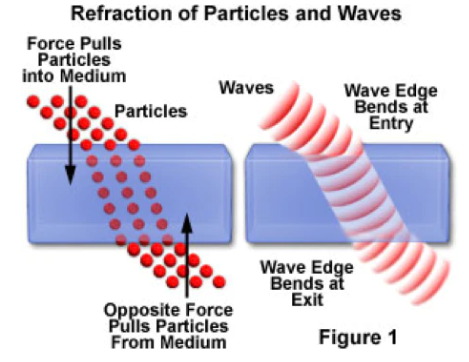 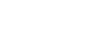 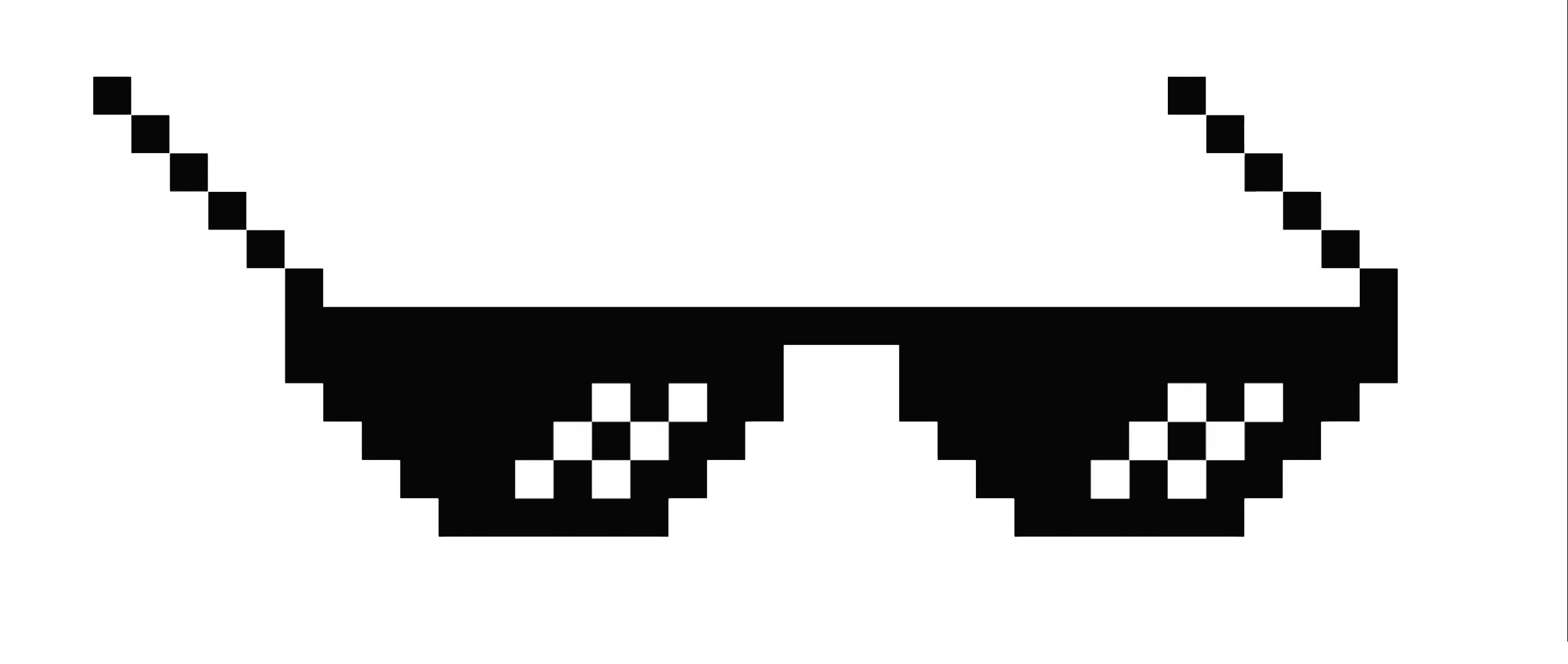 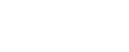 Sir Isaac Newton
(1642 – 1726)
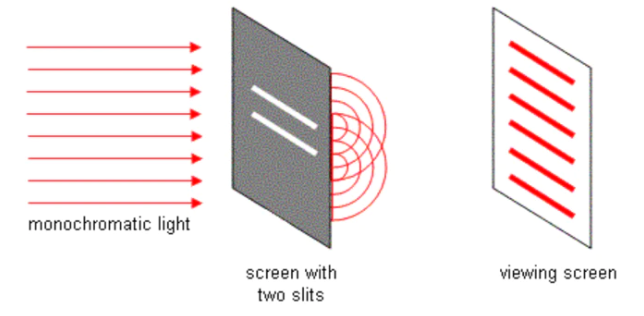 3
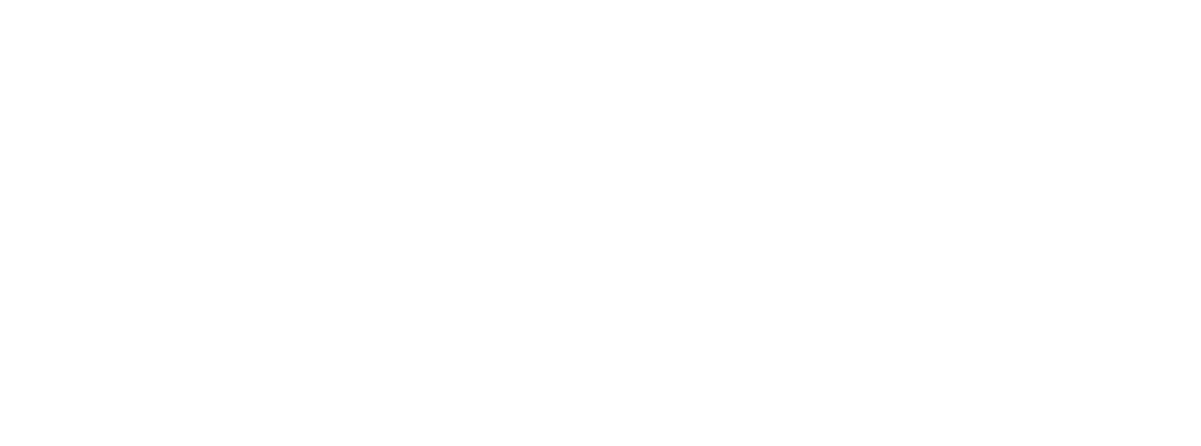 Волновая(!) природа света
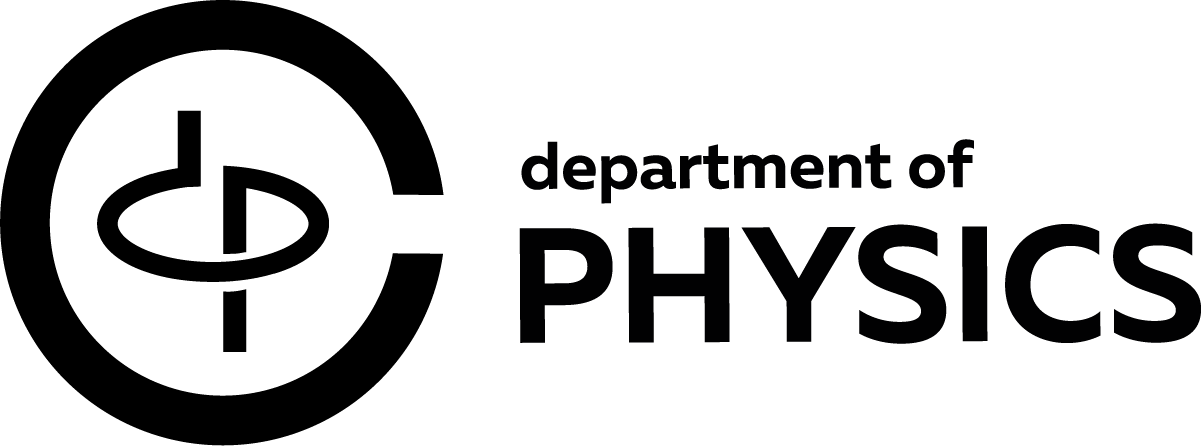 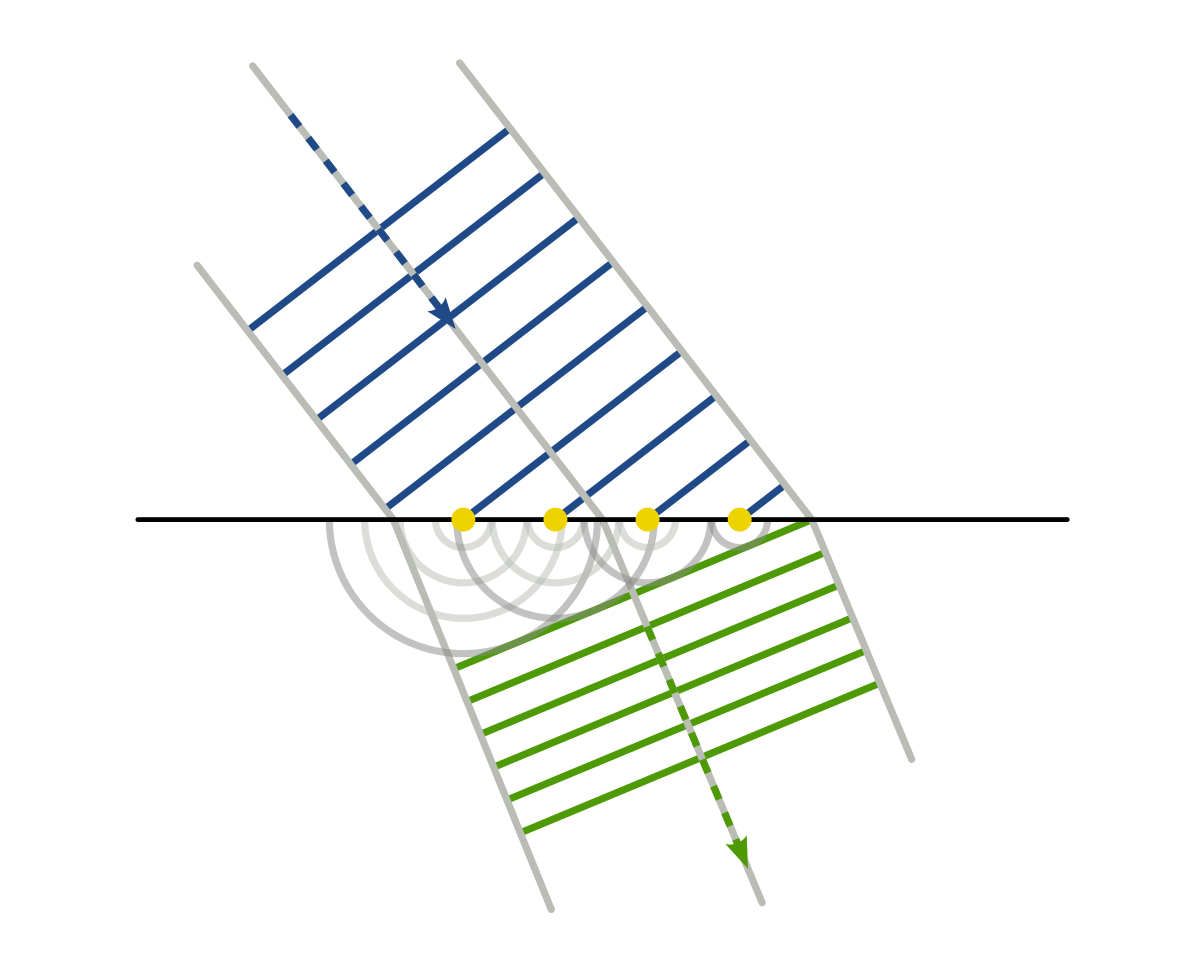 Природа света
-История
-Современность

Теория
- Атом + фотон
- Система атомов + фотон

А что с этим делать
Мотивация
Результаты
школьников
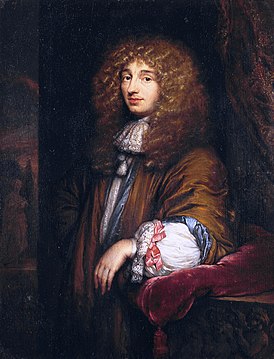 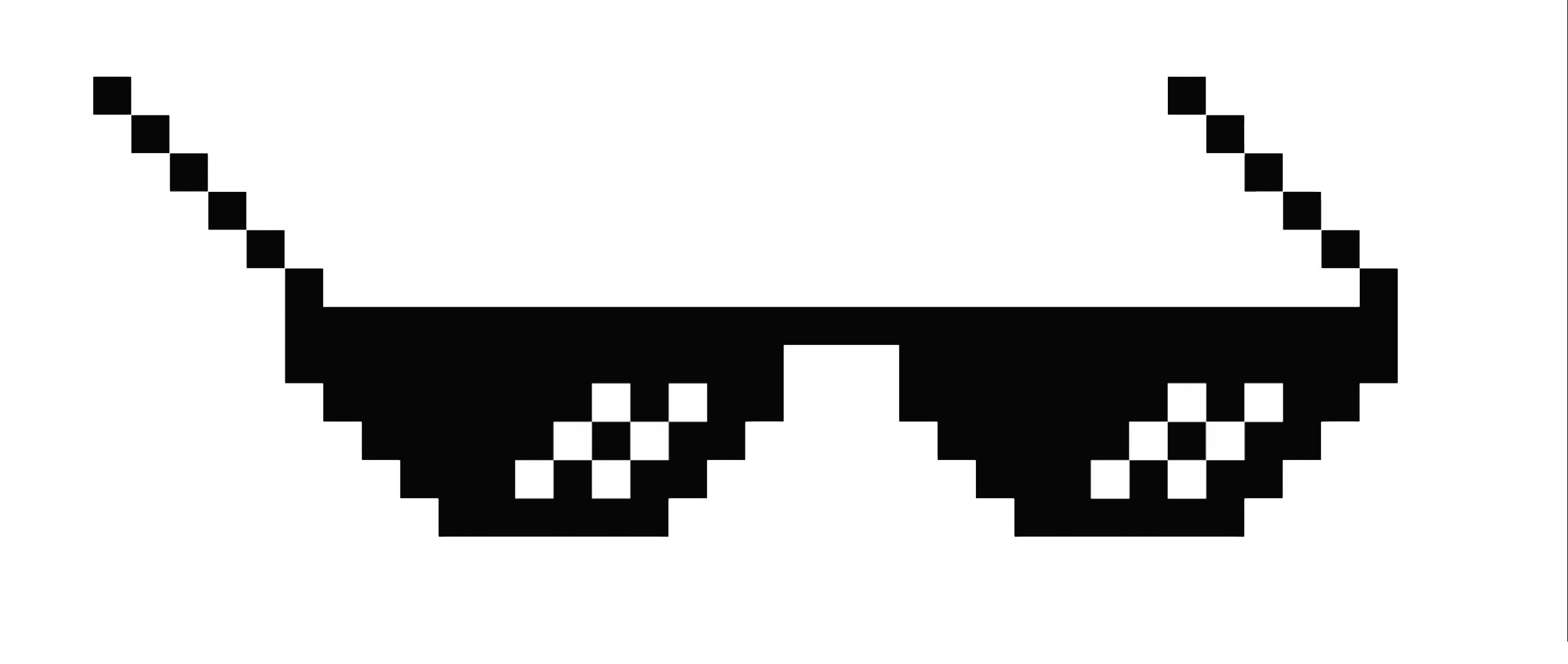 Christiaan Huygens
(1629 – 1695)
Преломление на границе 2 сред
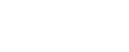 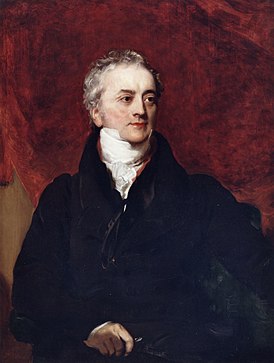 Дифракция света
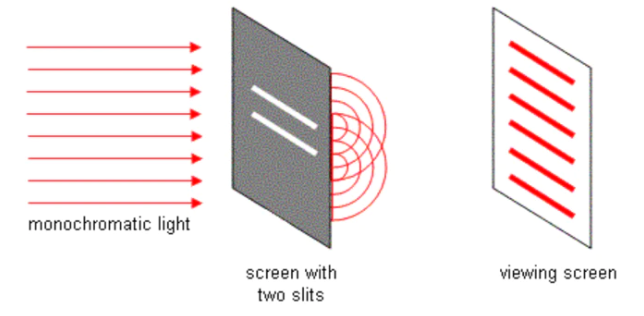 Thomas Young
(1773 – 1829)
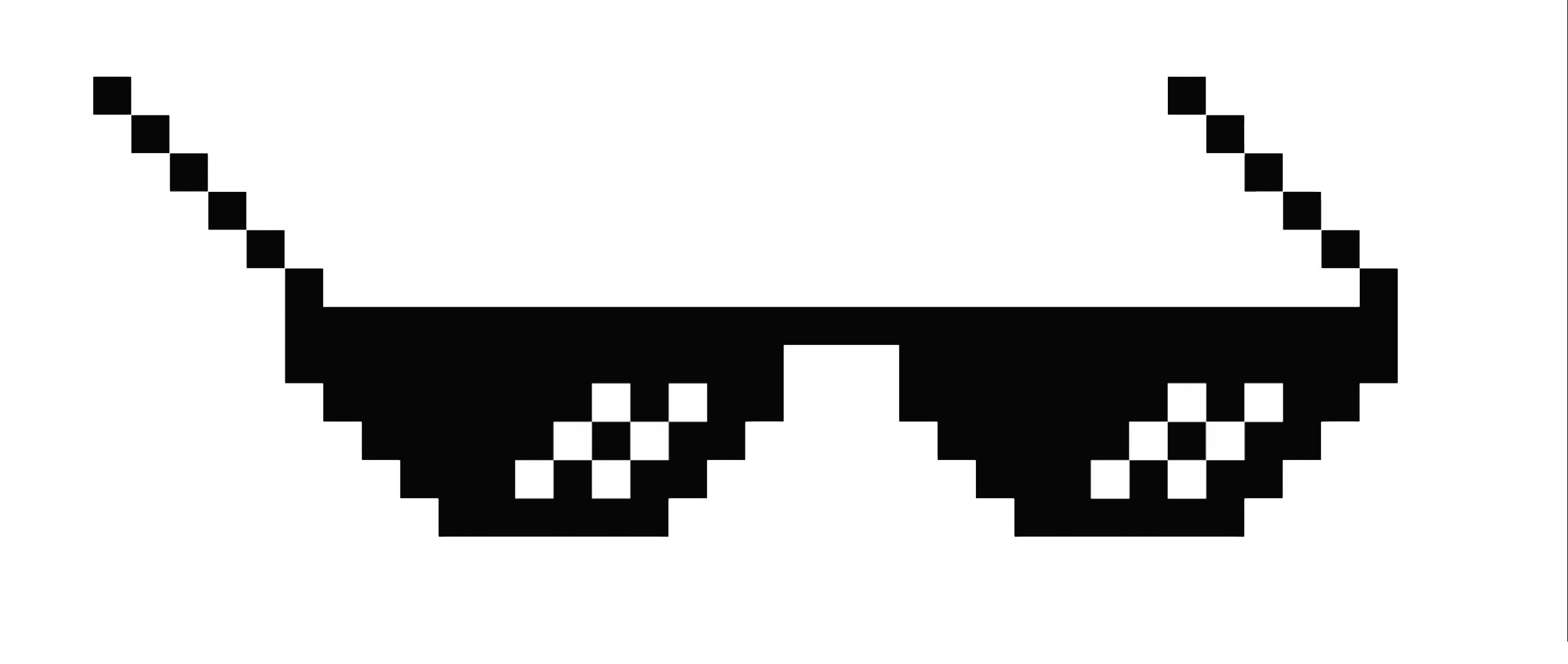 1800 г
4
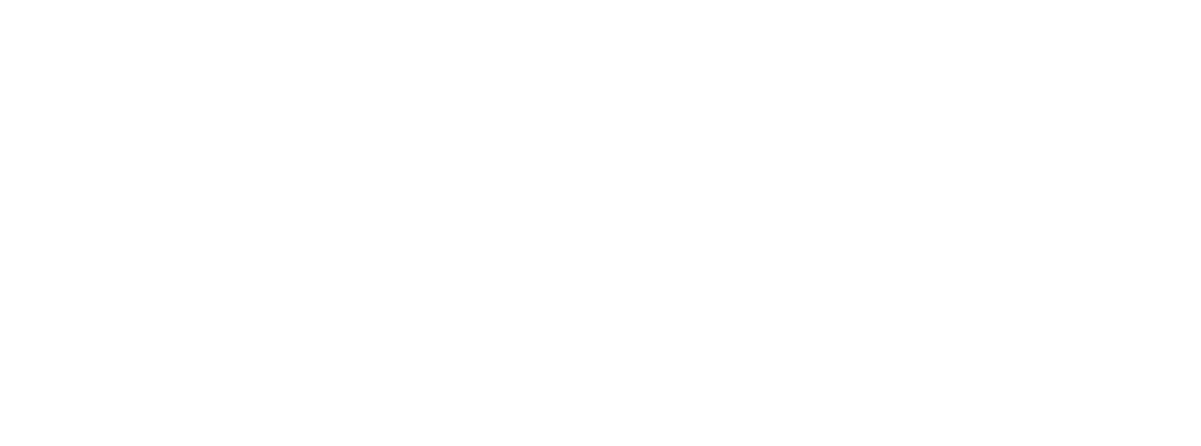 Волновая(!) природа света
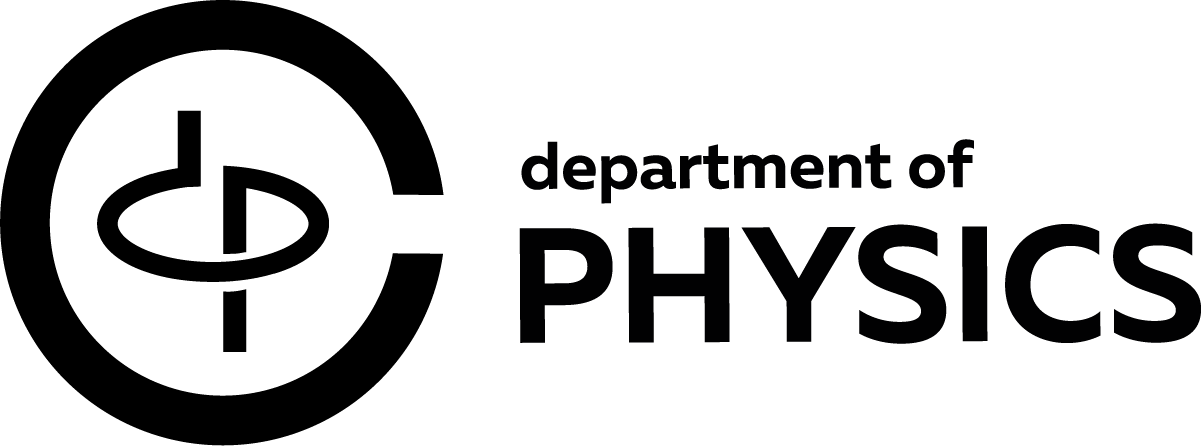 Природа света
-История
-Современность

Теория
- Атом + фотон
- Система атомов + фотон

А что с этим делать
Мотивация
Результаты
школьников
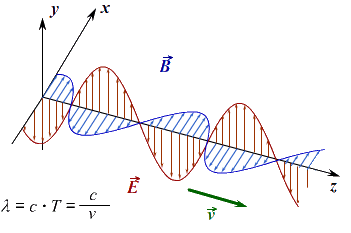 Cвет – колебания ЭМ поля, распространяющегося в пространстве
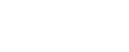 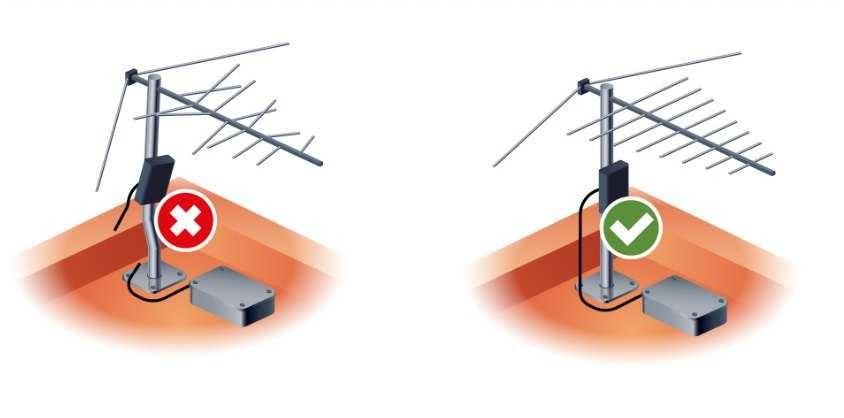 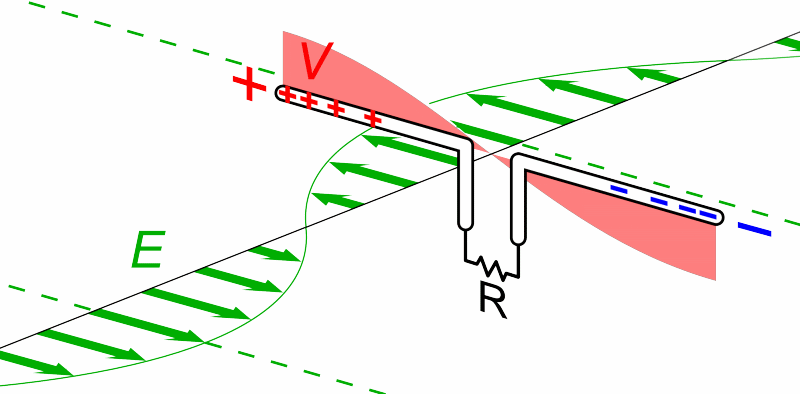 4
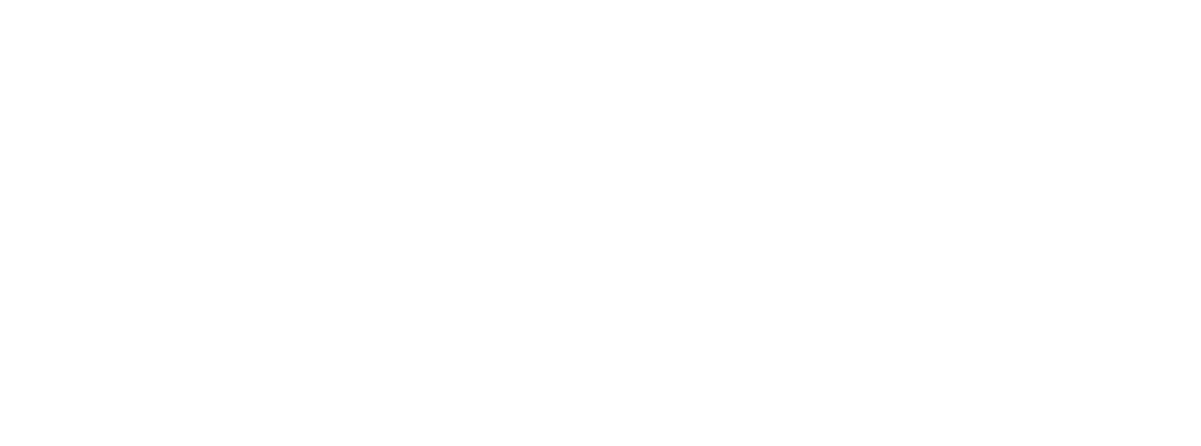 Волновая(!) природа света
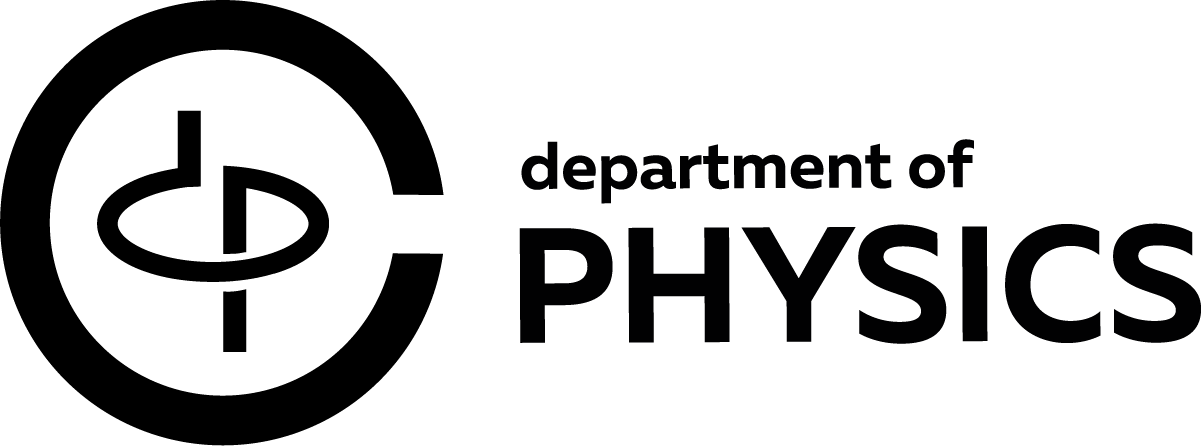 Природа света
-История
-Современность

Теория
- Атом + фотон
- Система атомов + фотон

А что с этим делать
Мотивация
Результаты
школьников
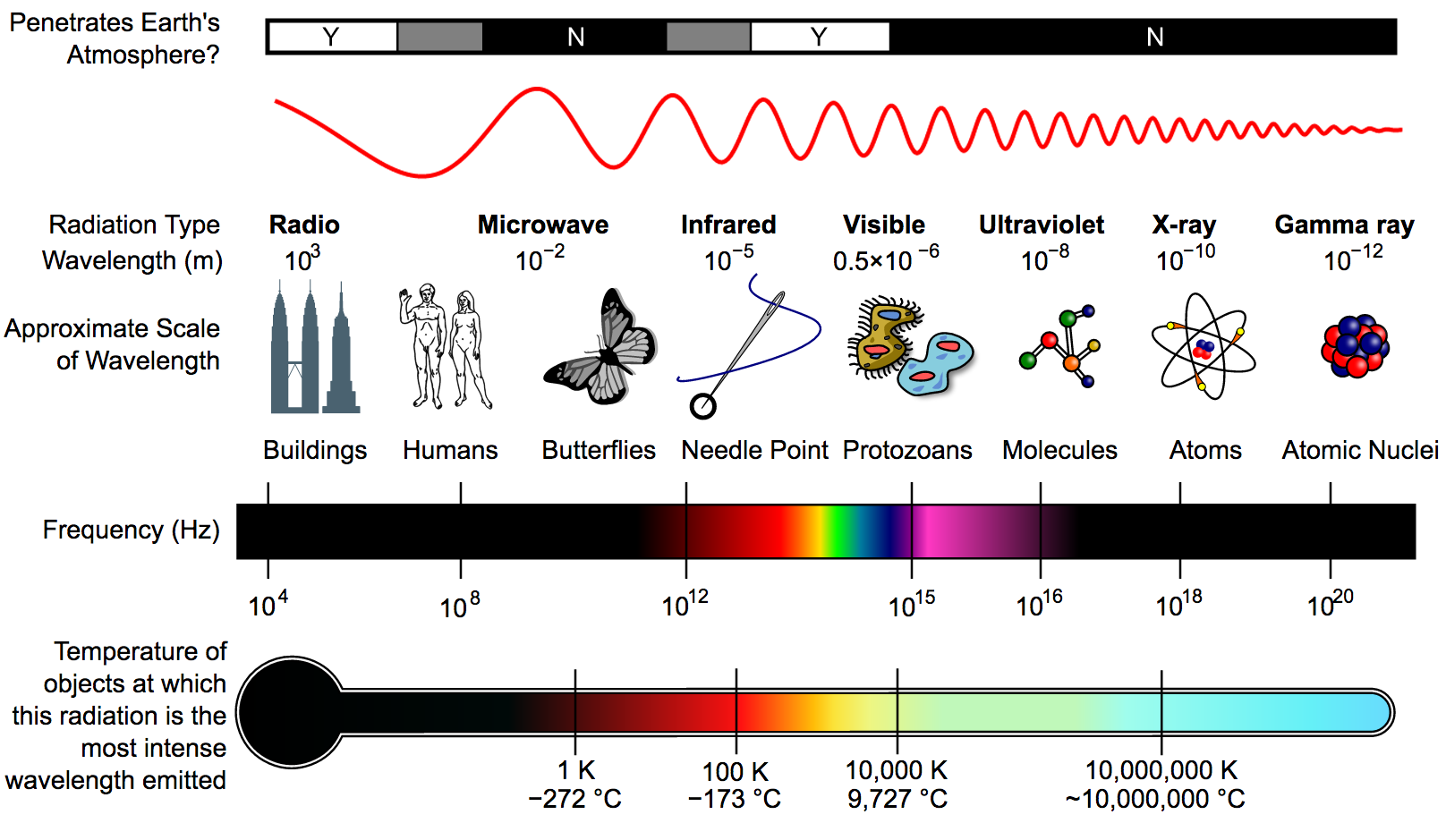 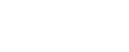 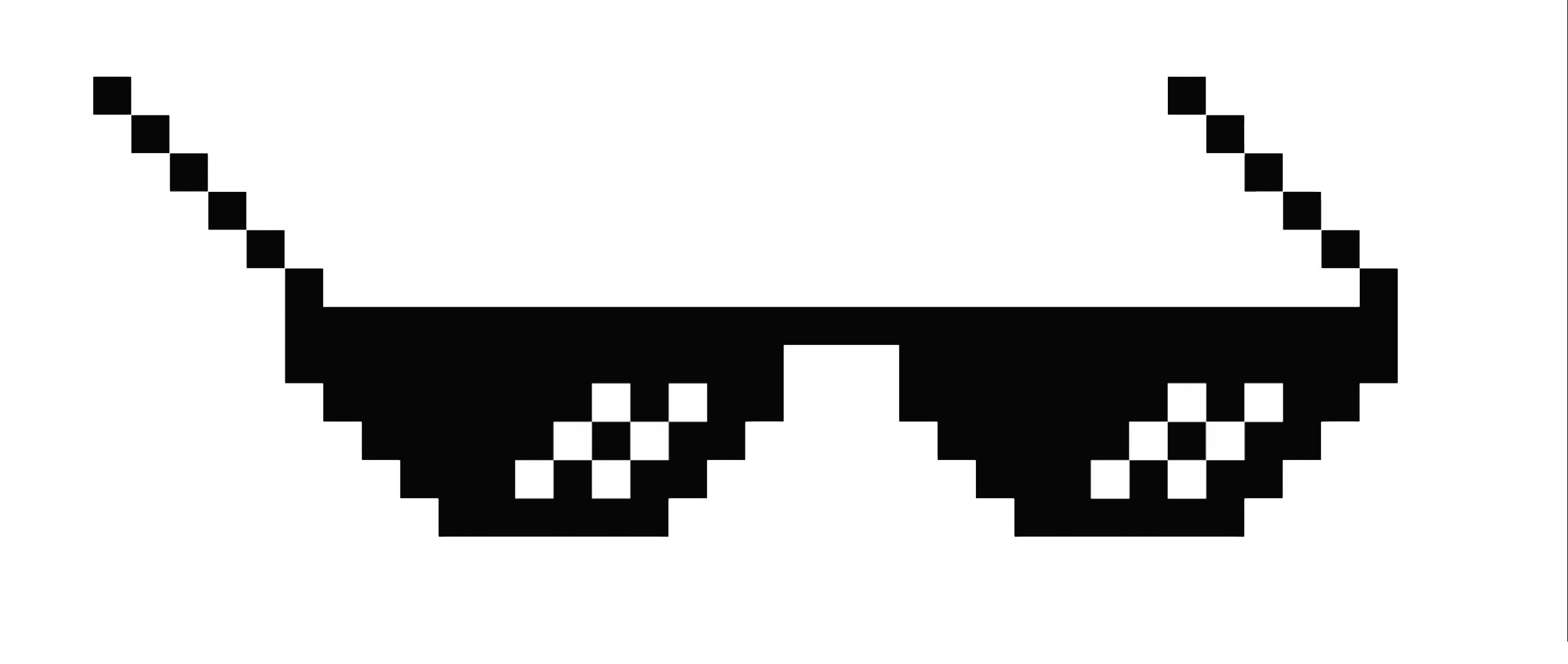 4
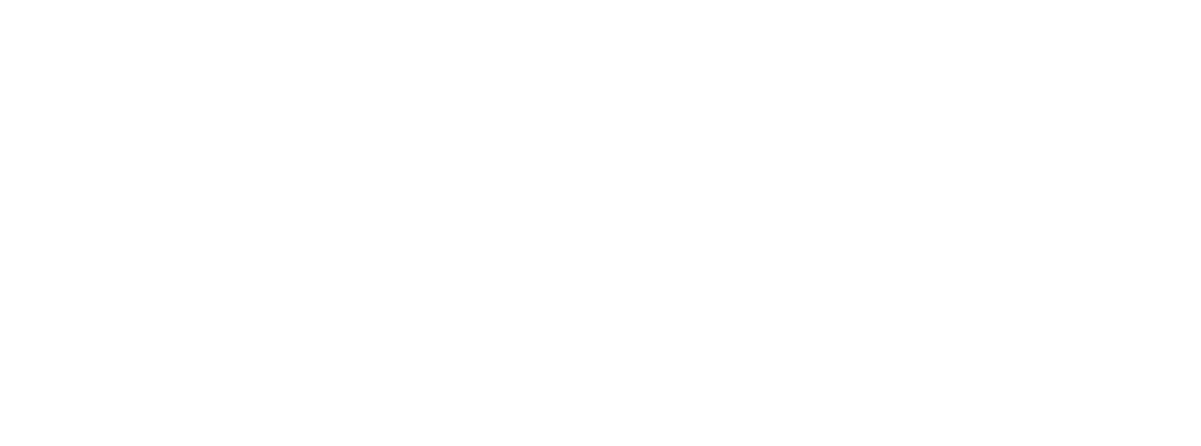 Волновая(?) природа света
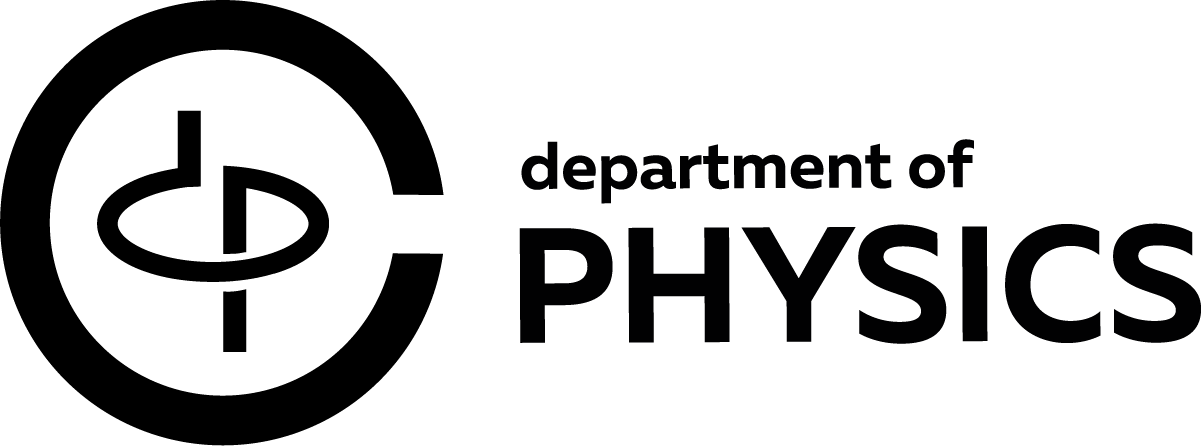 Природа света
-История
-Современность

Теория
- Атом + фотон
- Система атомов + фотон

А что с этим делать
Мотивация
Результаты
школьников
Излучение АЧТ – УФ катастрофа
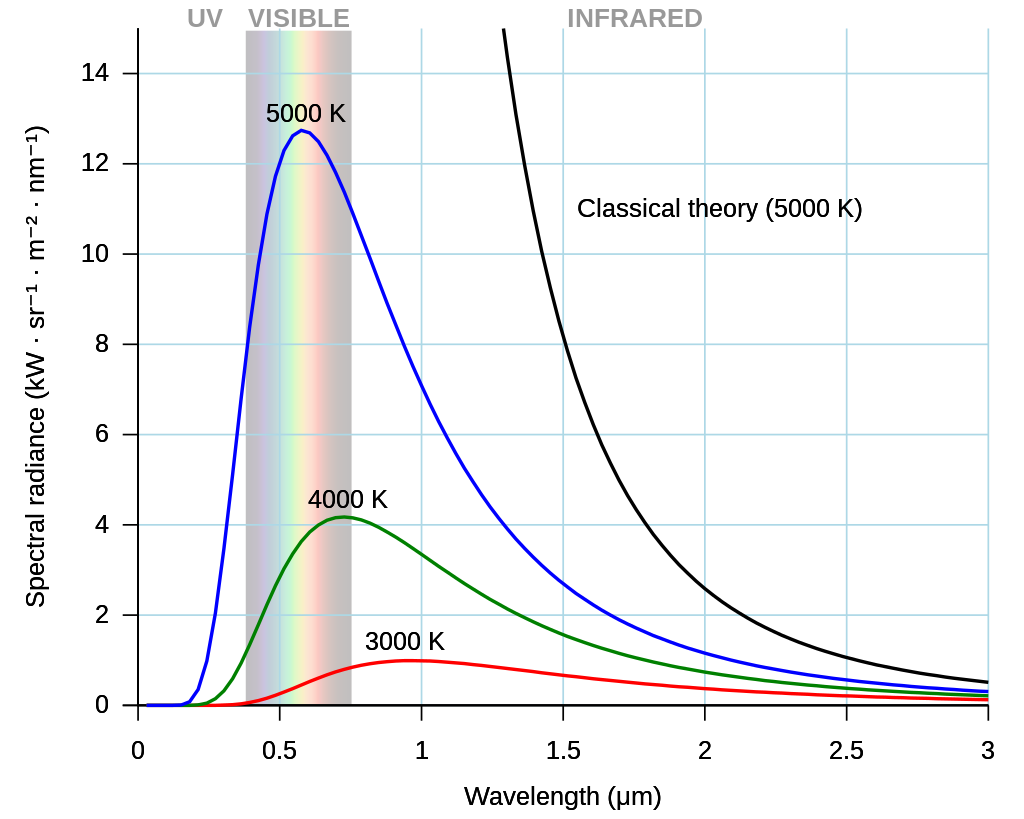 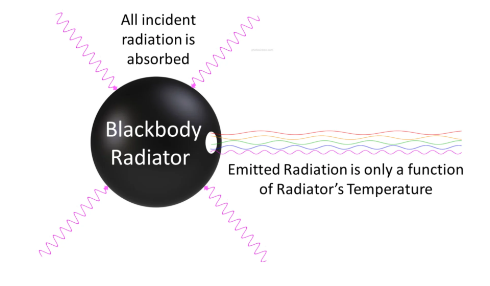 5
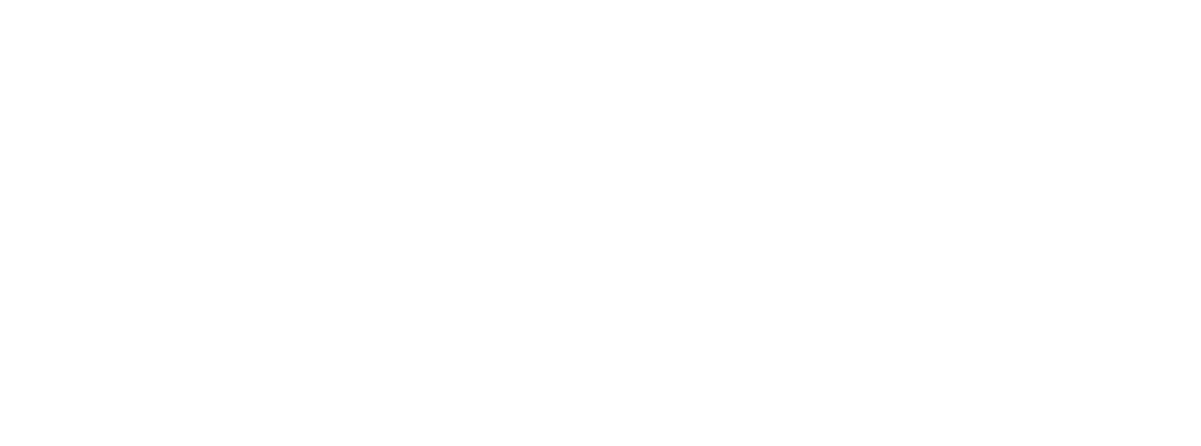 ??? природа света
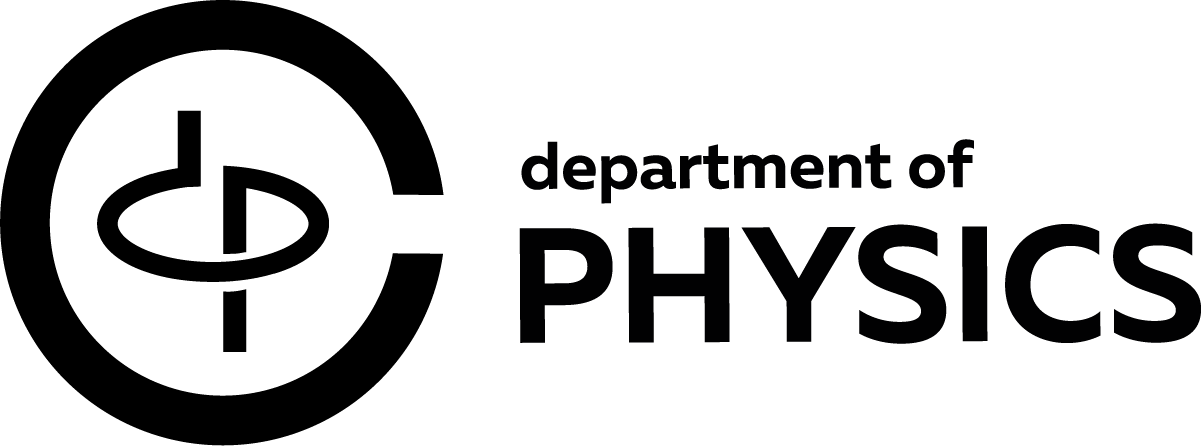 Природа света
-История
-Современность

Теория
- Атом + фотон
- Система атомов + фотон

А что с этим делать
Мотивация
Результаты
школьников
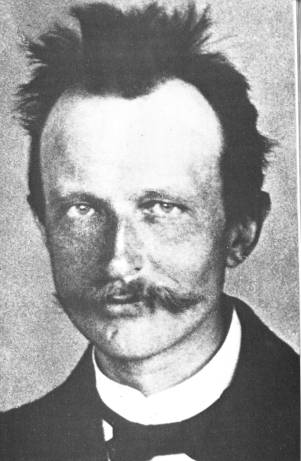 Max 
Karl 
Ernst 
Ludwig 
Planck
(1858 - 1947)
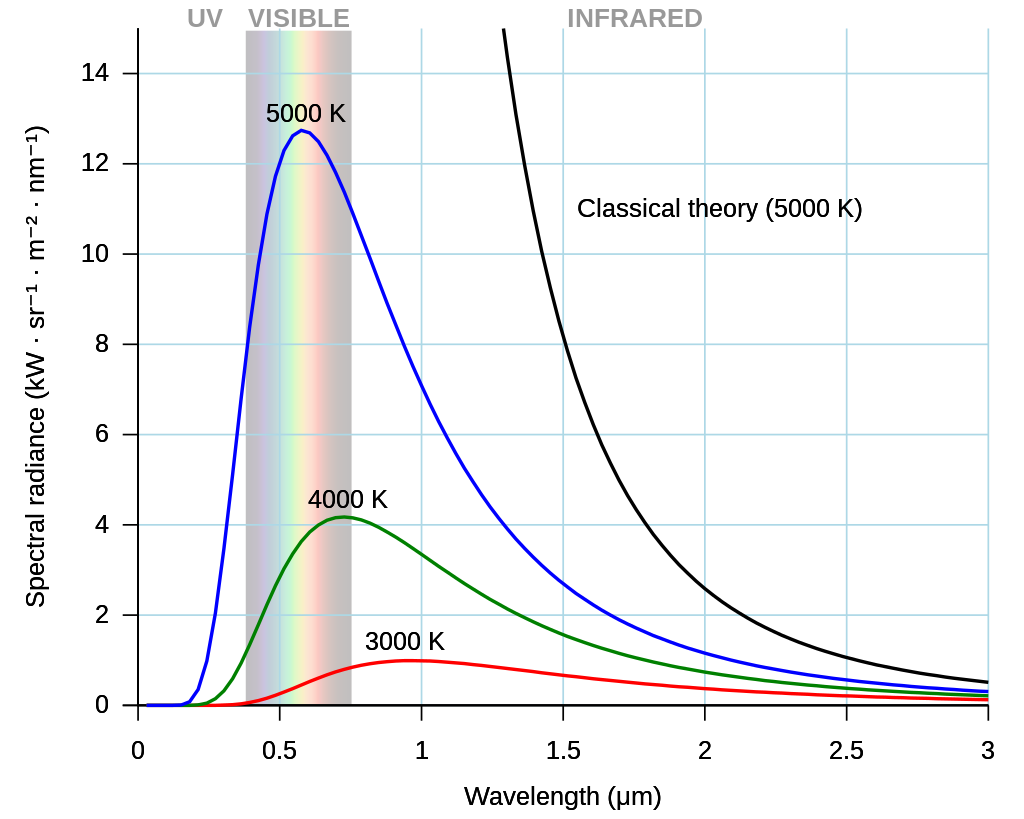 1900 г
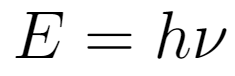 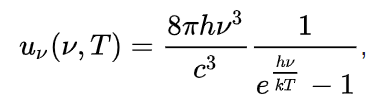 6
Квантовая природа света
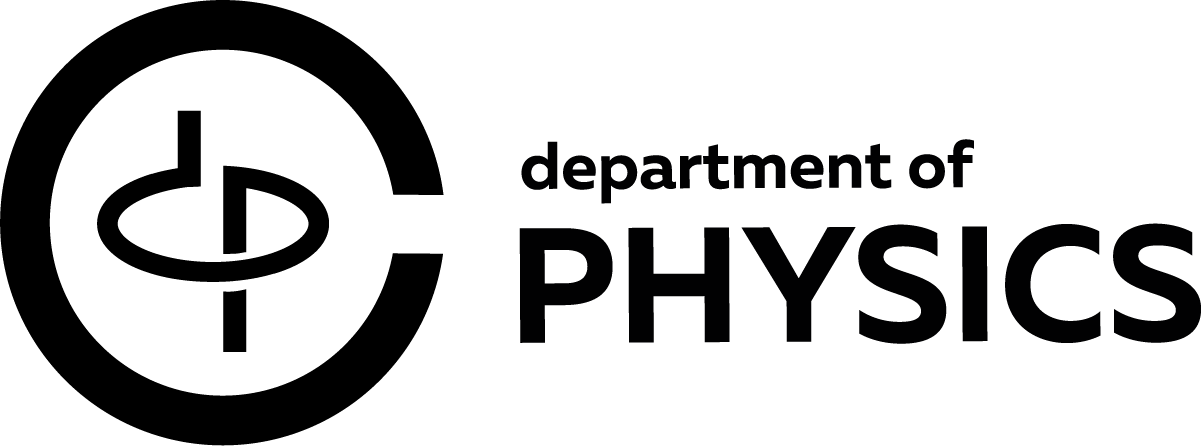 Природа света
-История
-Современность

Теория
- Атом + фотон
- Система атомов + фотон

А что с этим делать
Мотивация
Результаты
школьников
+ Фотоэффект
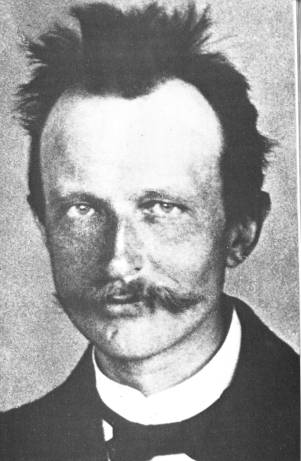 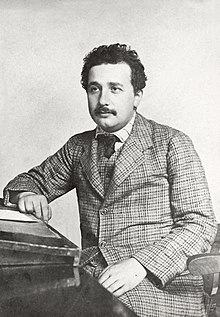 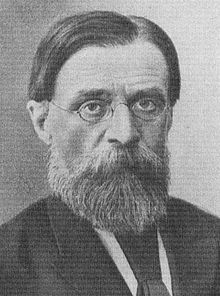 Max 
Karl 
Ernst 
Ludwig 
Planck
(1858 - 1947)
Александр Столетов
(1839 - 1896)
Albert Einstein 
(1879 – 1955)
1900 г
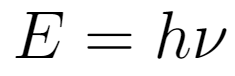 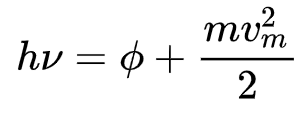 Излучение квантуется!
Поглощение квантуется!
7
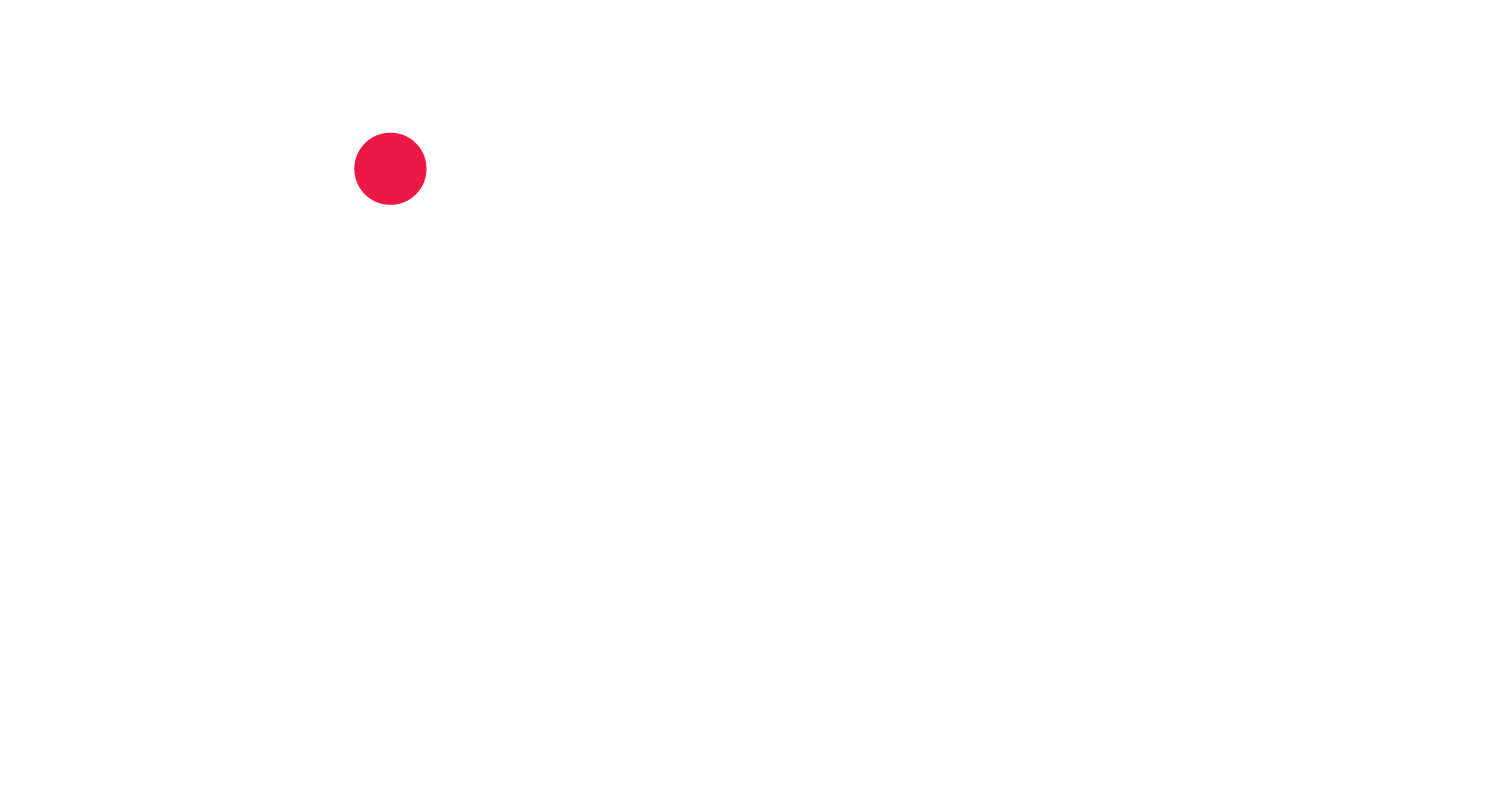 Современность
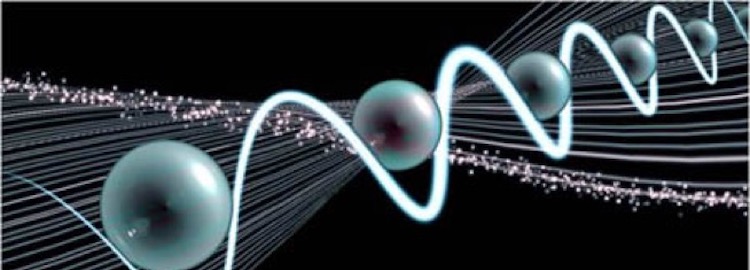 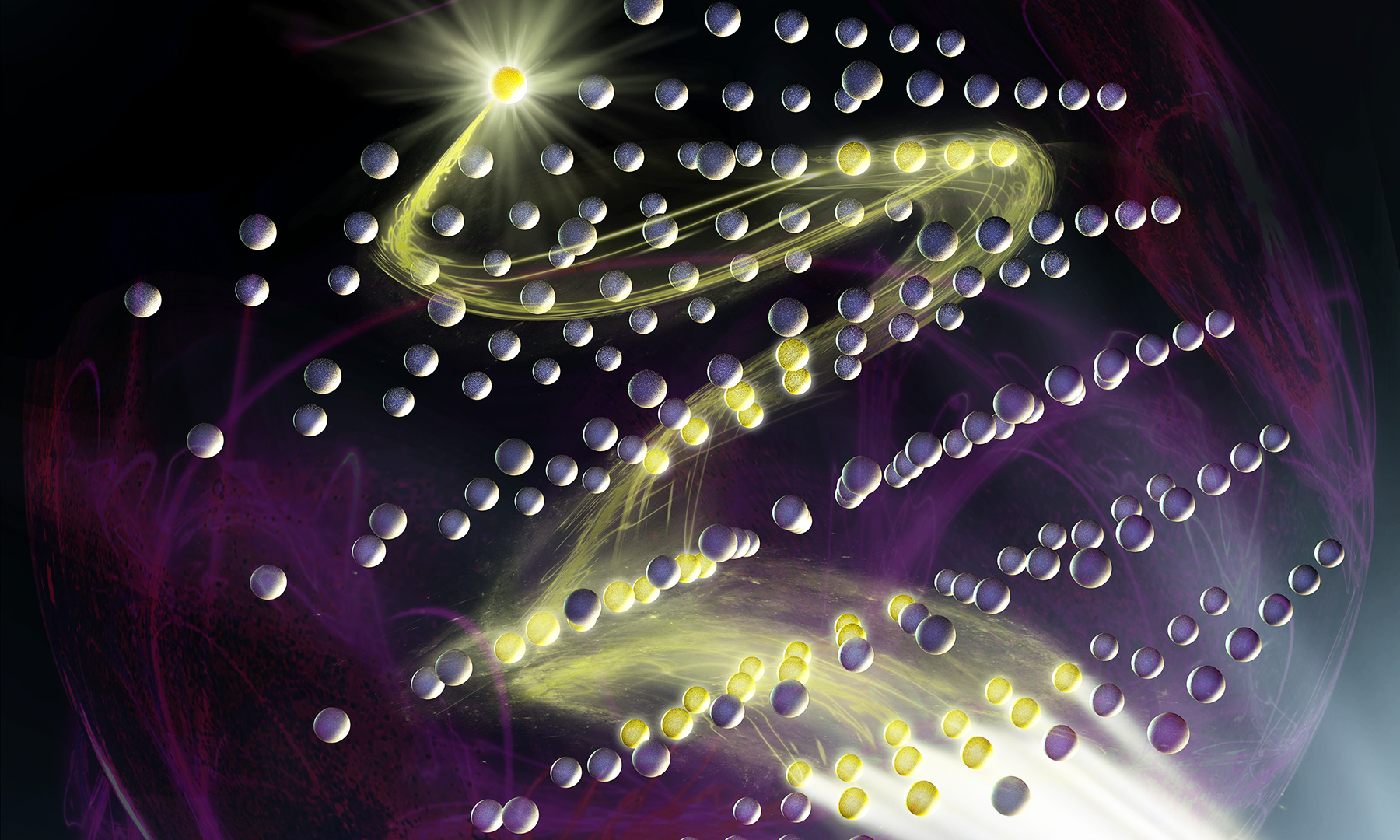 12
12
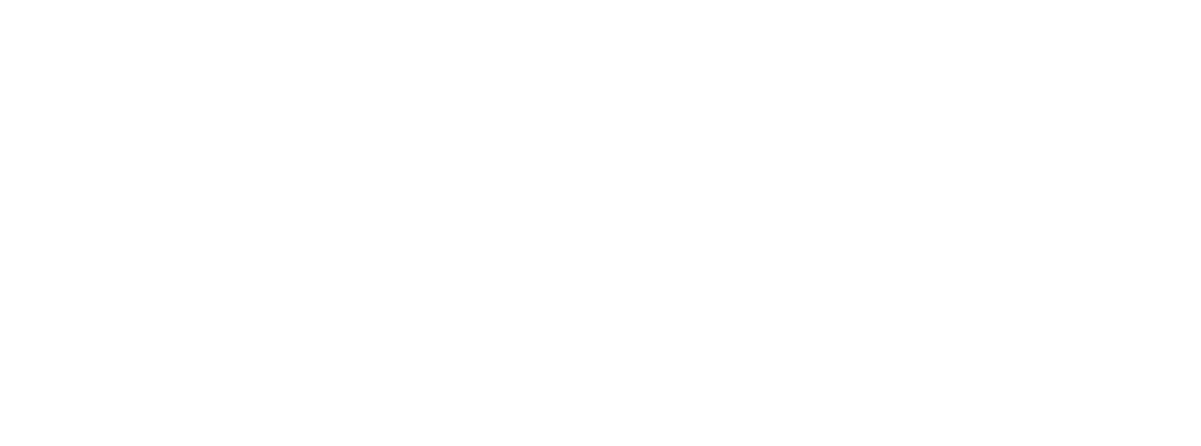 Квантовая природа света
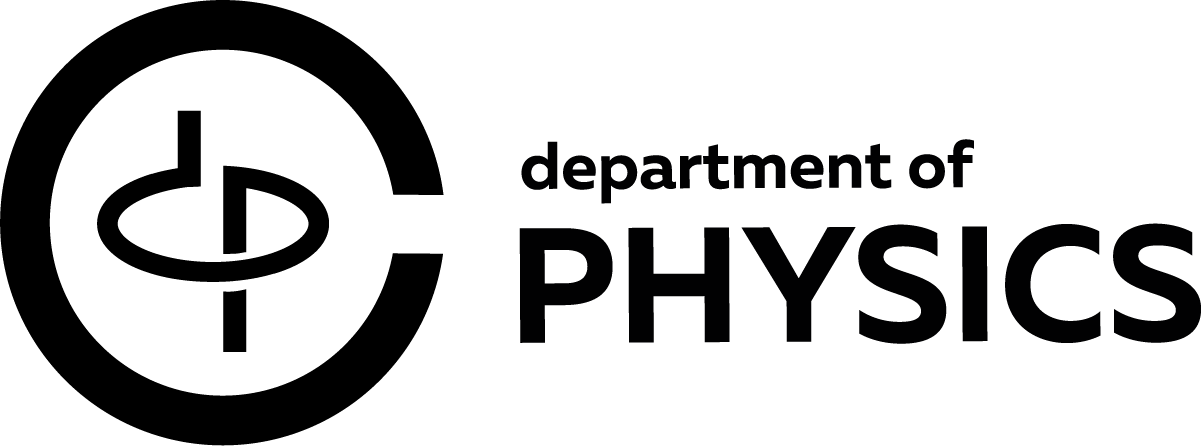 Природа света
-История
-Современность

Теория
- Атом + фотон
- Система атомов + фотон

А что с этим делать
Мотивация
Результаты
школьников
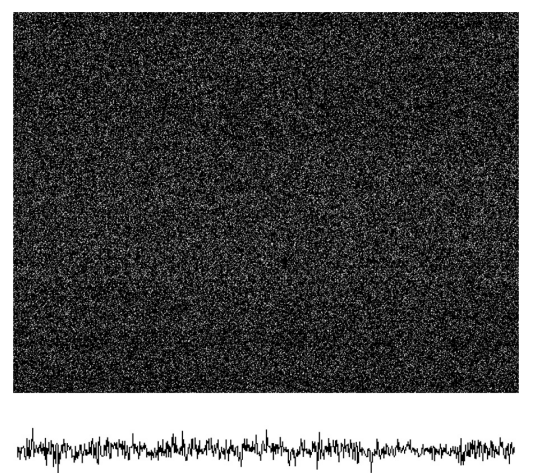 Однофотонная дифракция на 2 щелях (2013)
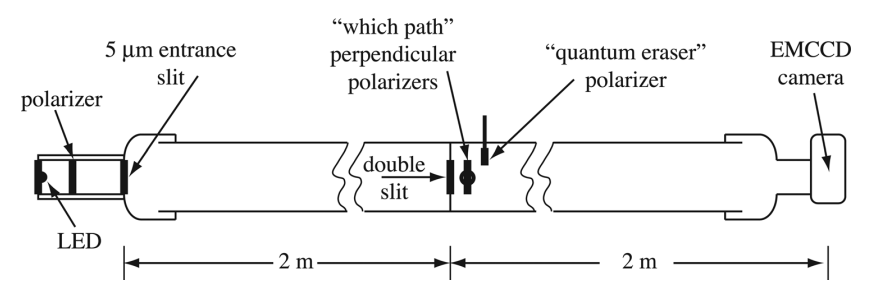 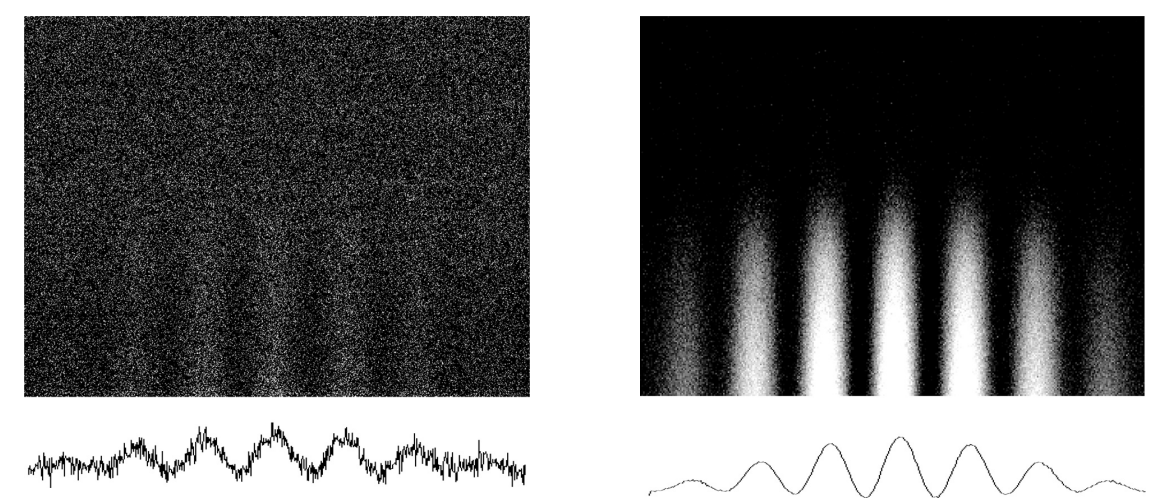 Как фотон интерферирует сам с собой?
8
Квантовая природа света
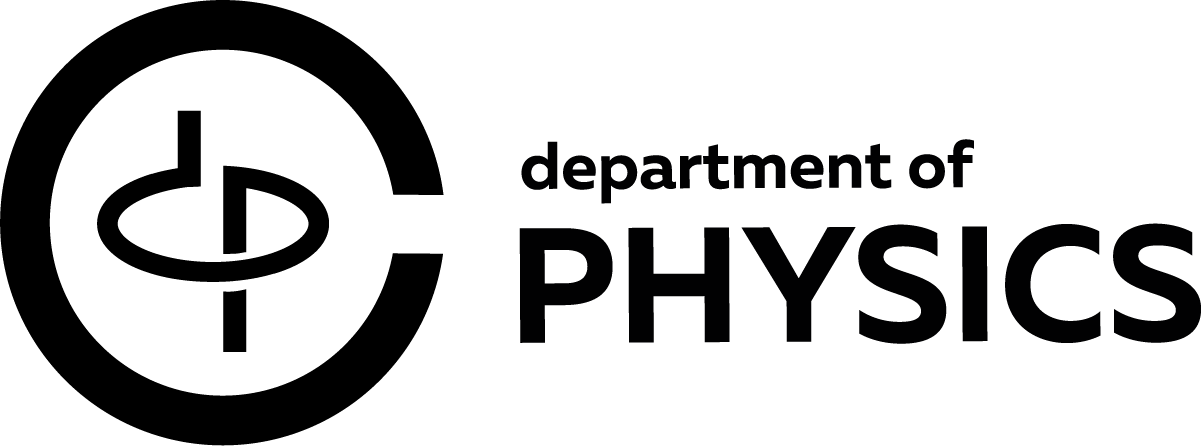 Природа света
-История
-Современность

Теория
- Атом + фотон
- Система атомов + фотон

А что с этим делать
Мотивация
Результаты
школьников
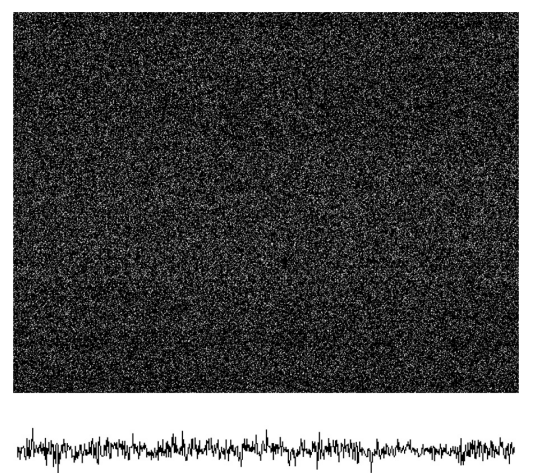 Однофотонная дифракция на 2 щелях (2013)
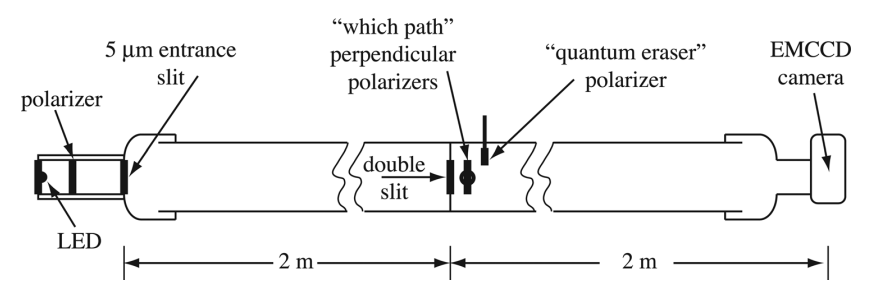 Волновая функция фотона
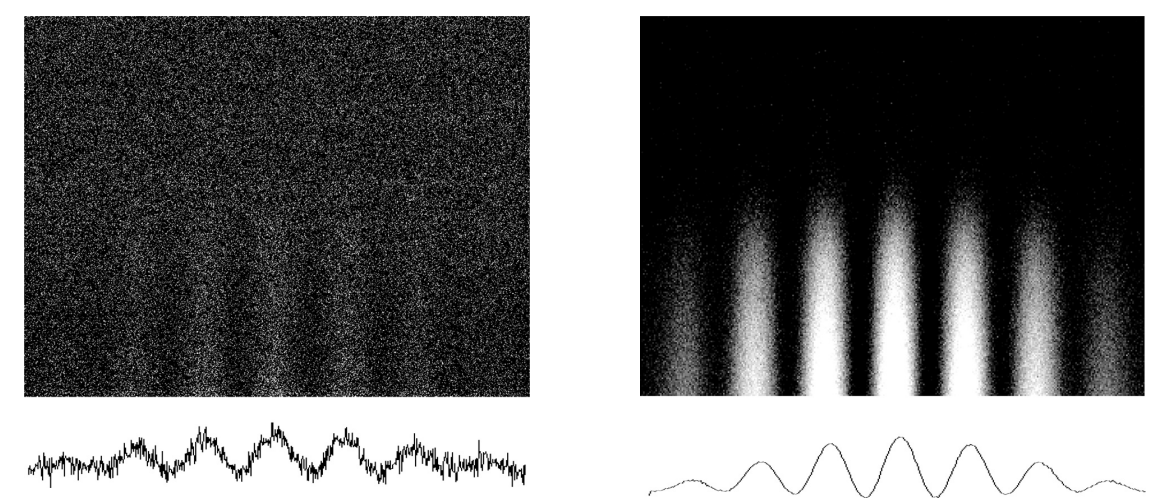 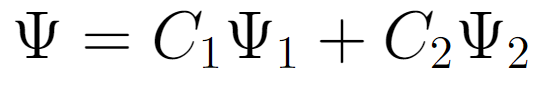 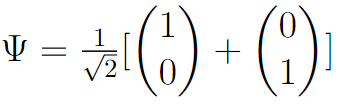 9
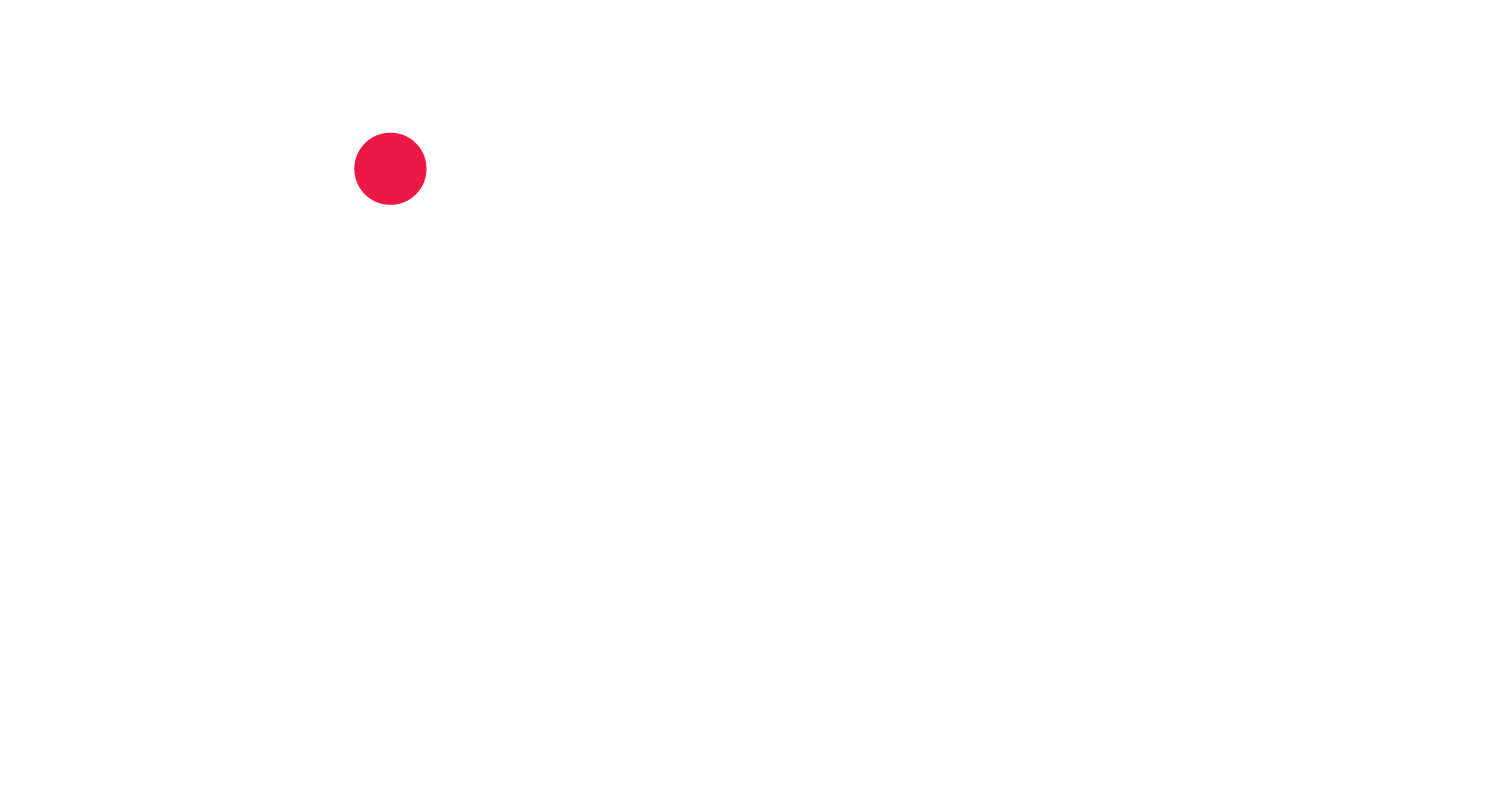 Теория
15
15
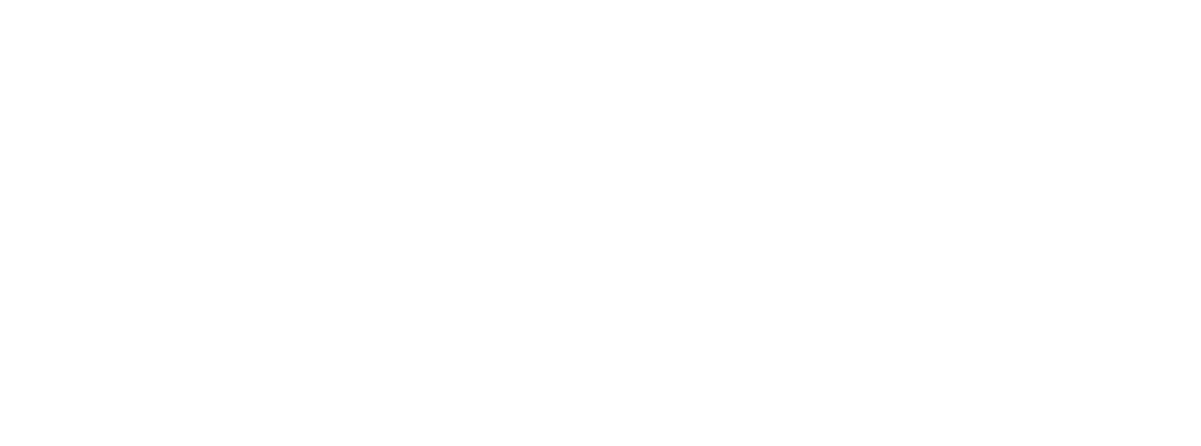 Атом + фотон
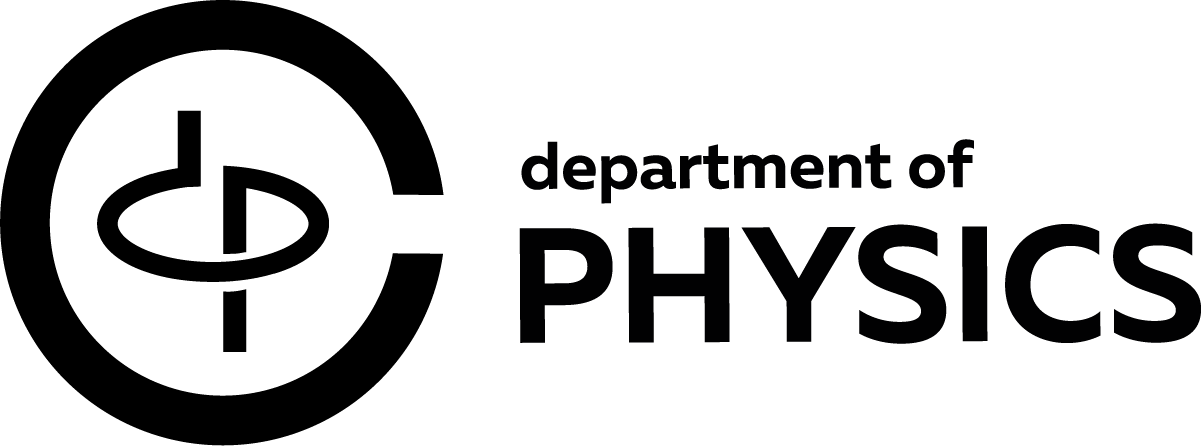 Природа света
-История
-Современность

Теория
- Атом + фотон
- Система атомов + фотон

А что с этим делать
Мотивация
Результаты
школьников
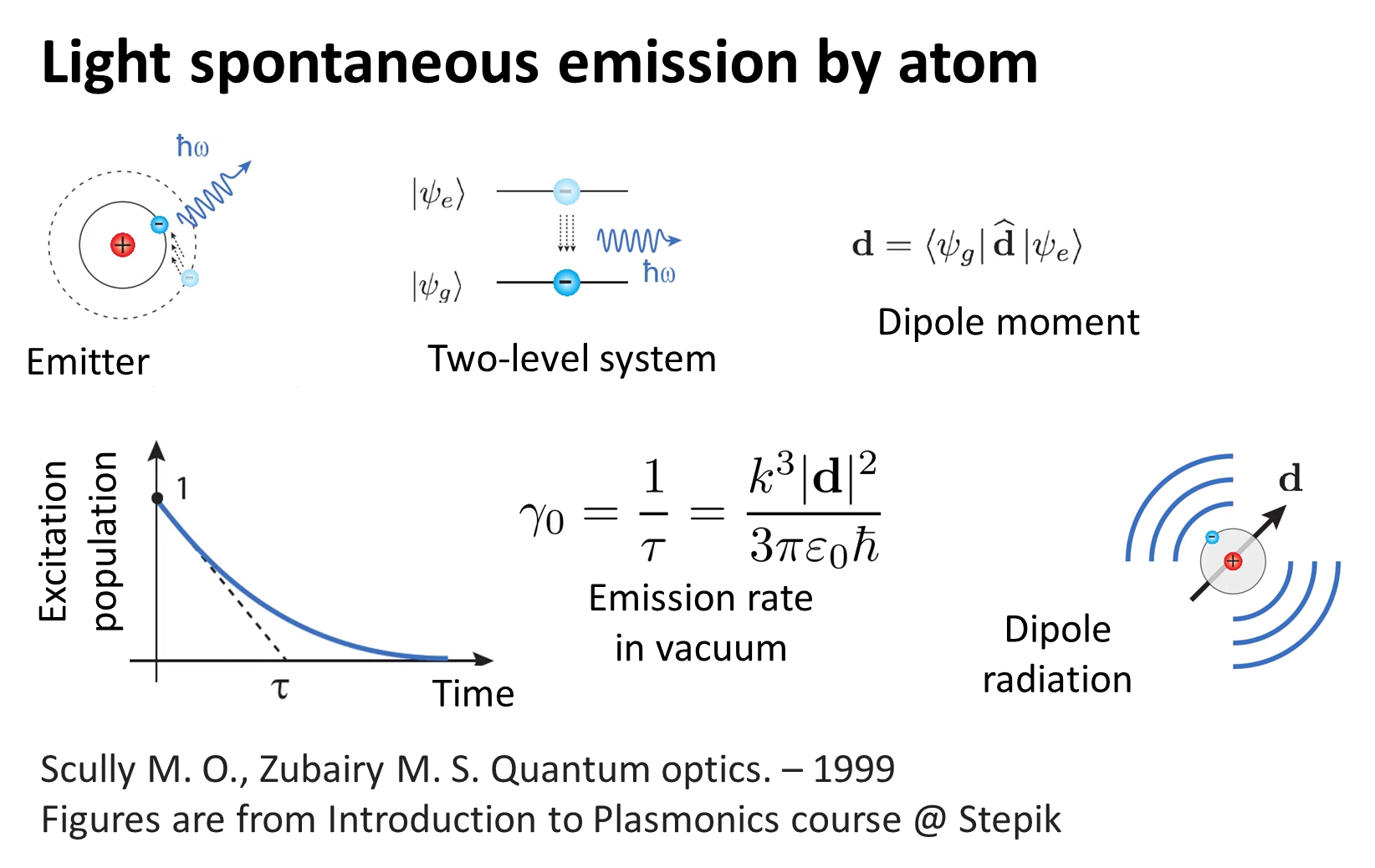 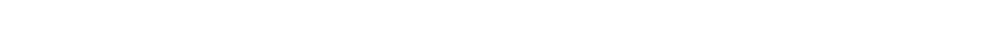 10
Атом + фотон
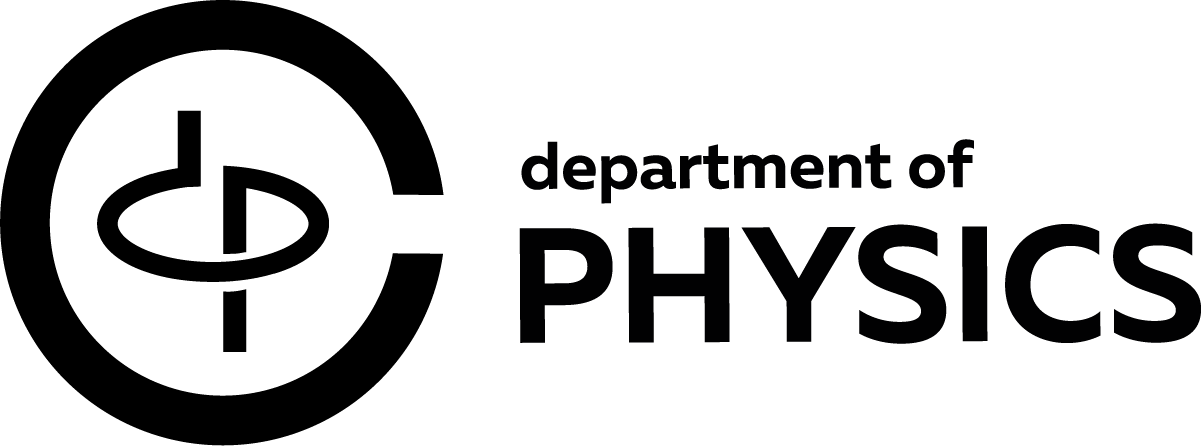 Природа света
-История
-Современность

Теория
- Атом + фотон
- Система атомов + фотон

А что с этим делать
Мотивация
Результаты
школьников
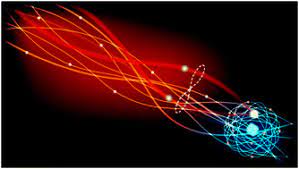 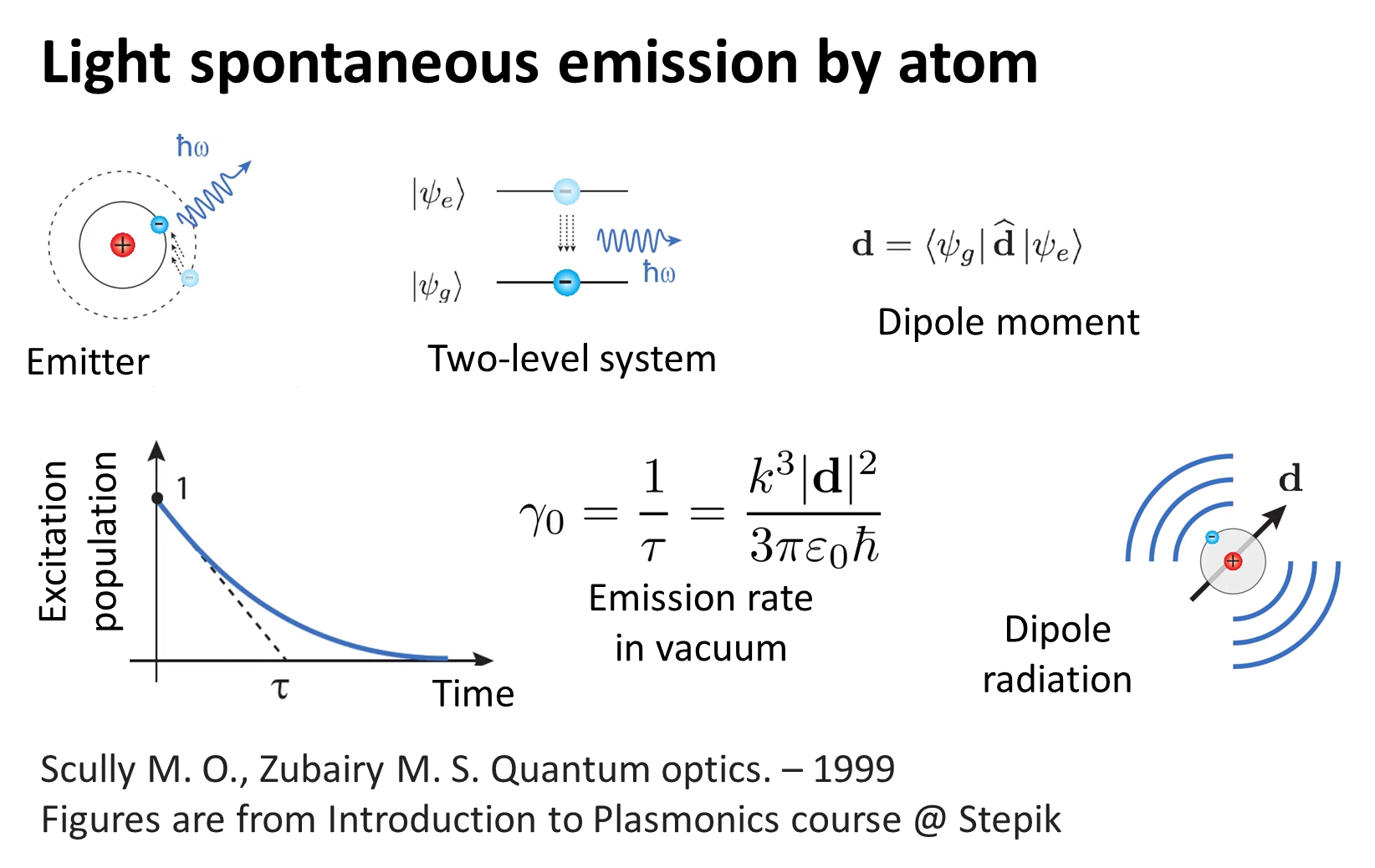 +
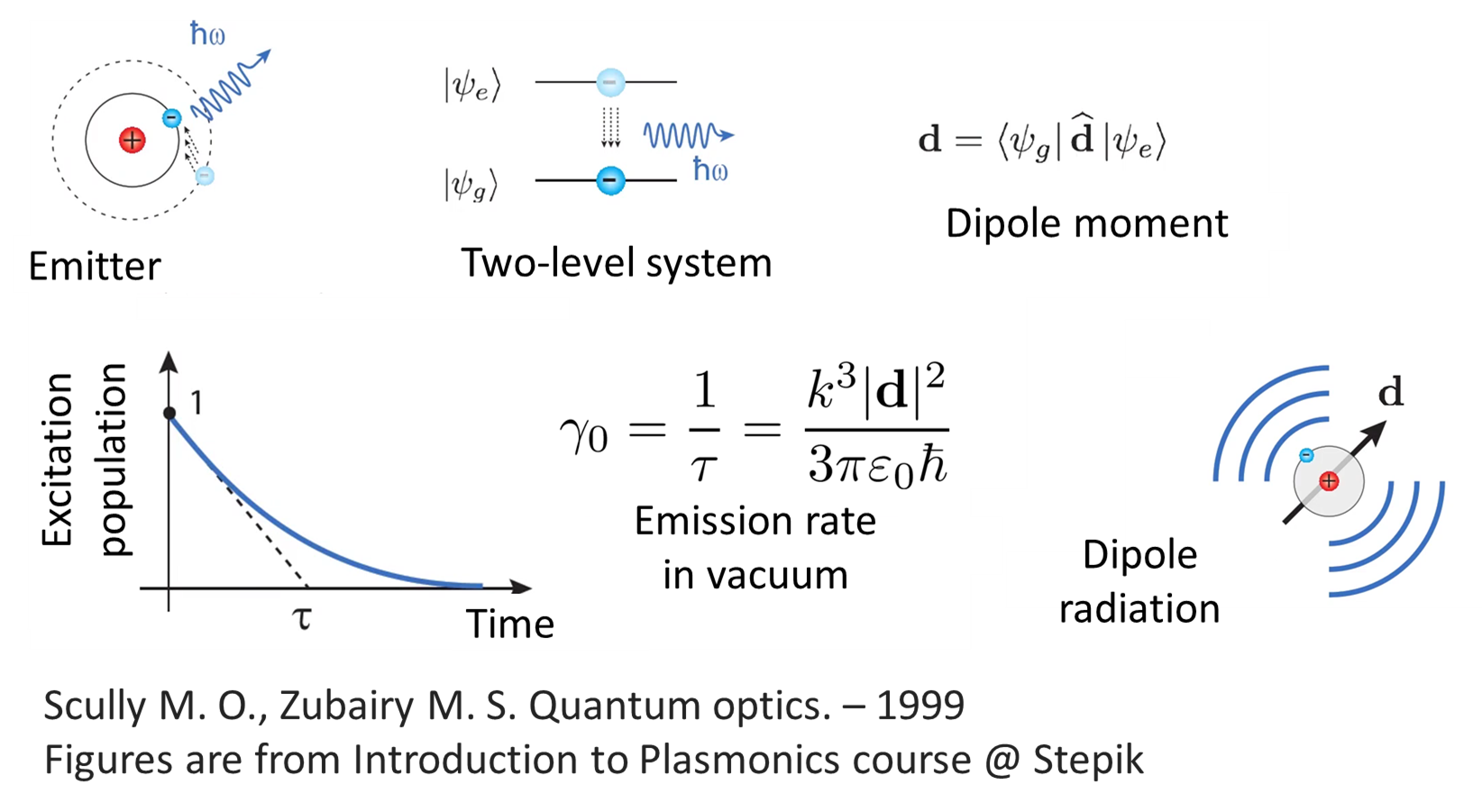 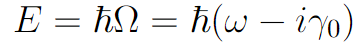 Мнимая частота?
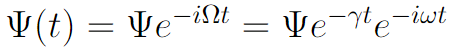 12
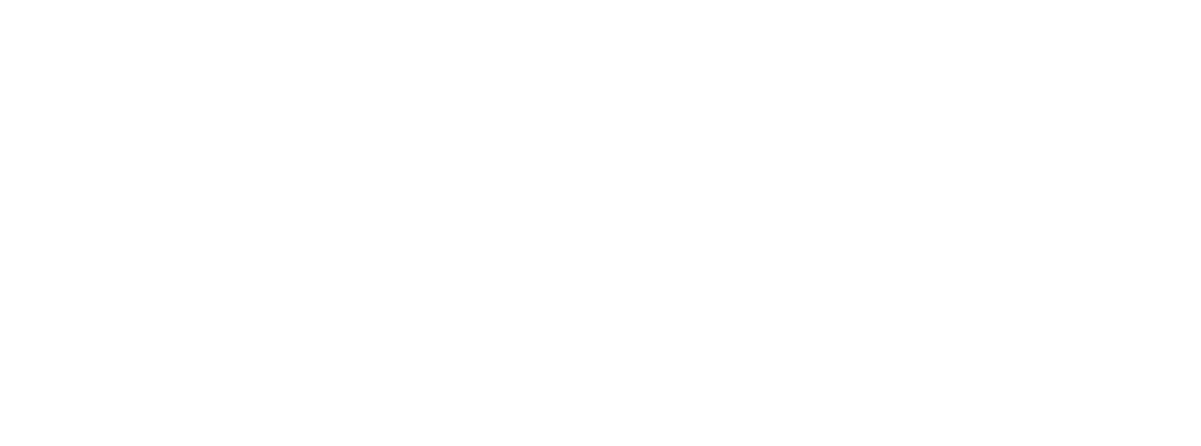 Cистема атомов + фотон
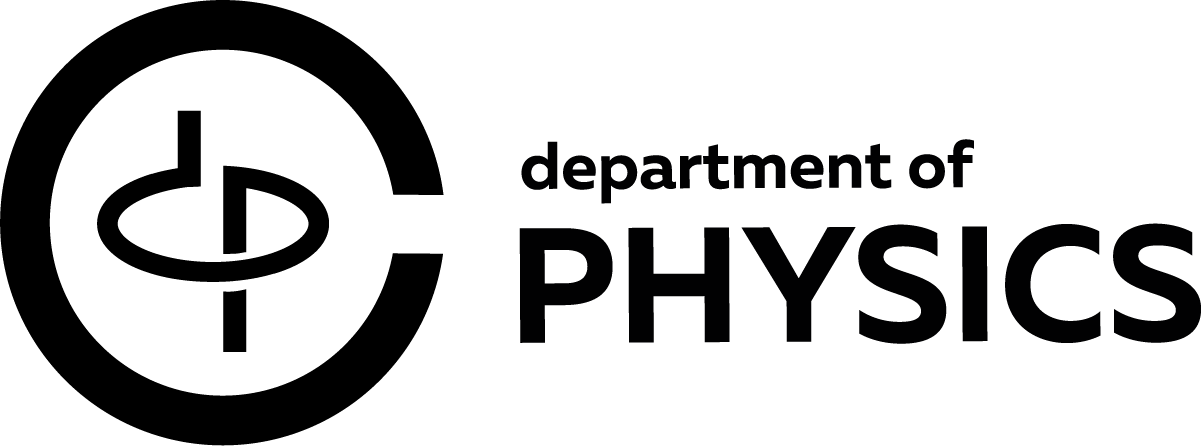 Природа света
-История
-Современность

Теория
- Атом + фотон
- Система атомов + фотон

А что с этим делать
Мотивация
Результаты
школьников
Уравнение Шрёдингера:
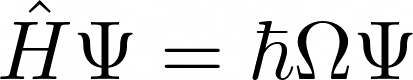 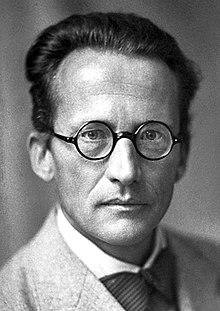 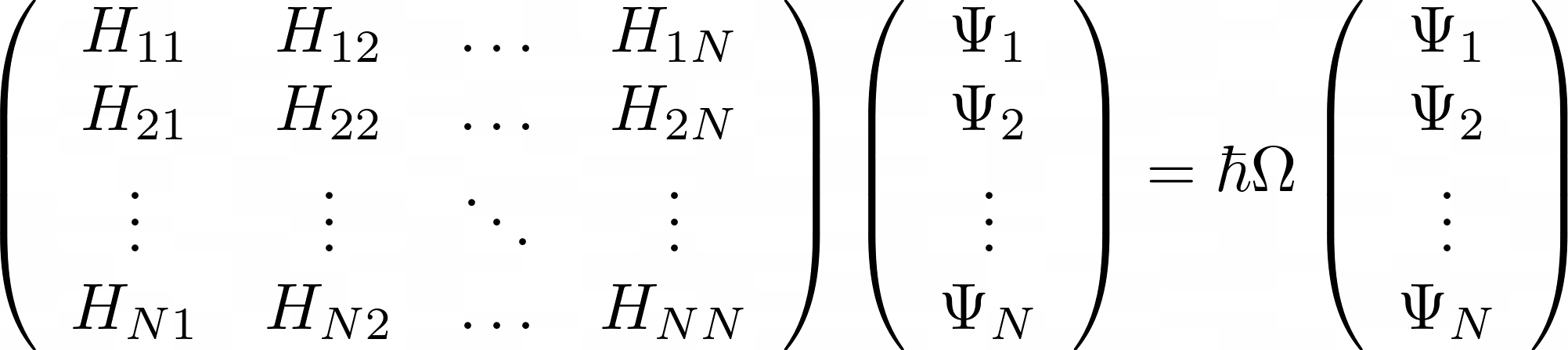 Erwin 
Rudolf 
Josef Alexander Schrödinger
(1887 - 1961)
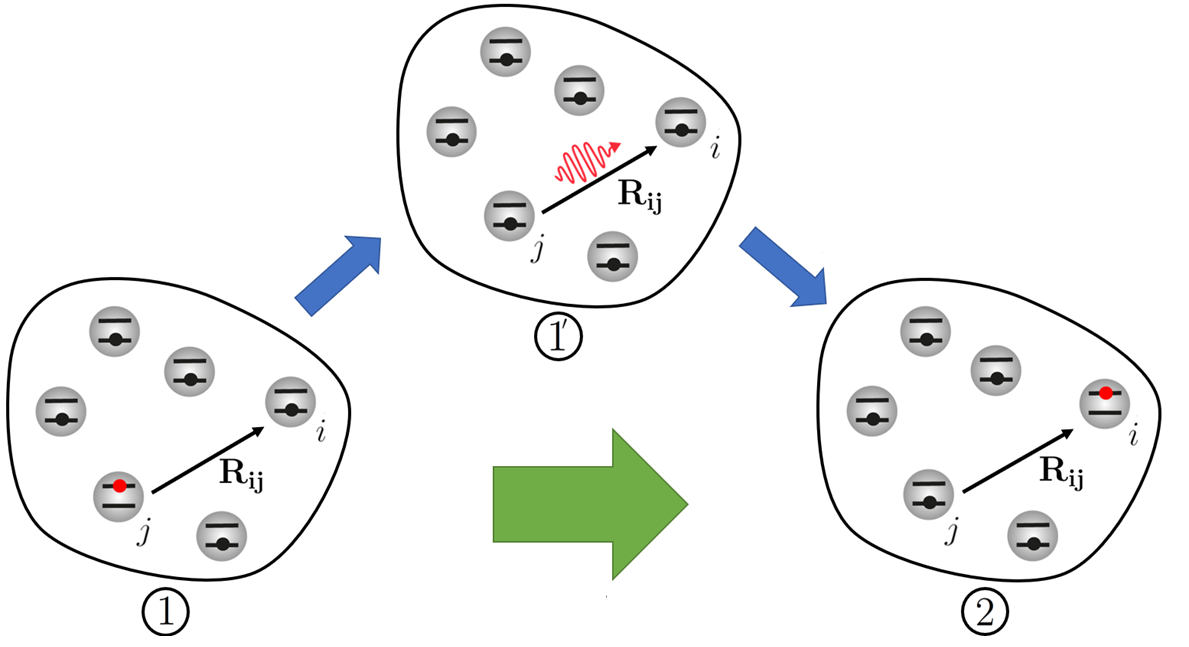 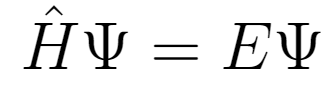 Уравнение Шрёдингера
13
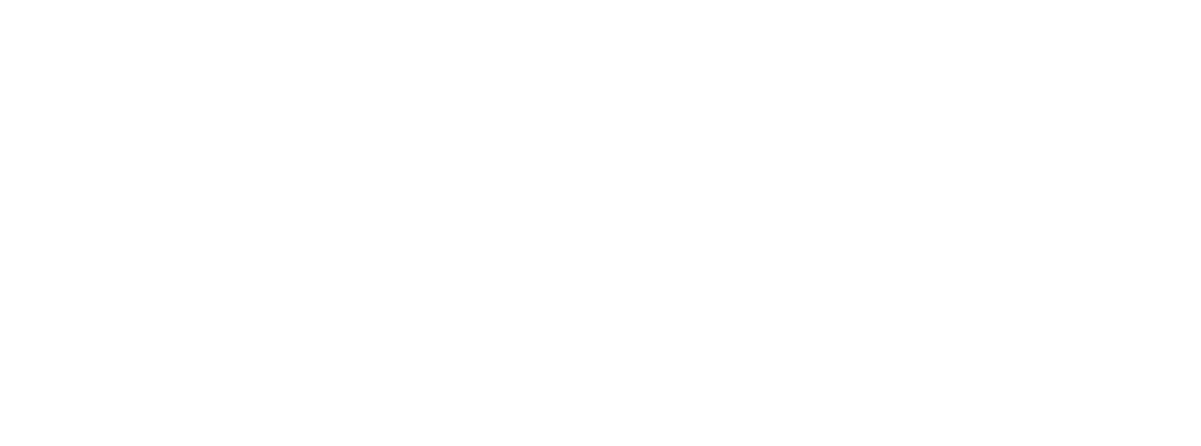 Cистема атомов + фотон
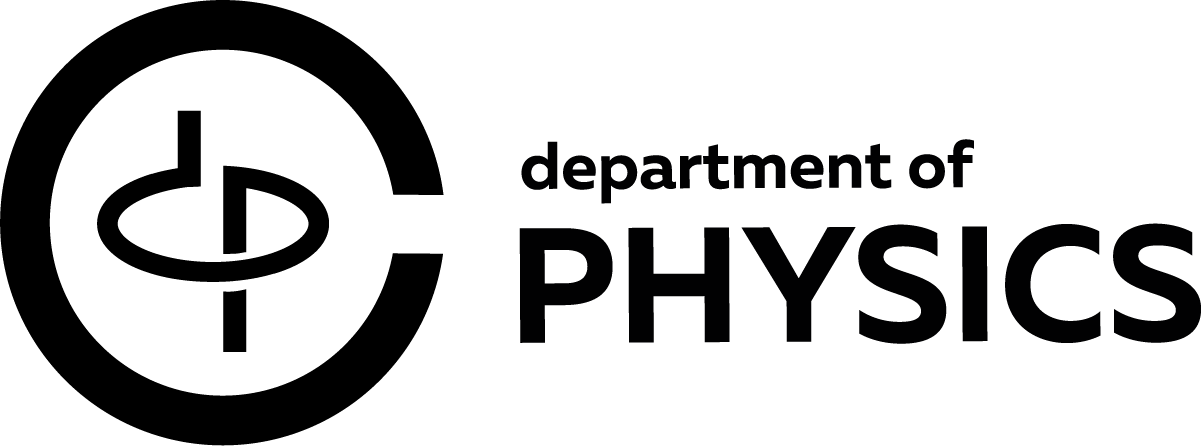 Природа света
-История
-Современность

Теория
- Атом + фотон
- Система атомов + фотон

А что с этим делать
Мотивация
Результаты
школьников
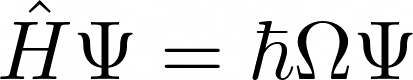 матричные элементы:
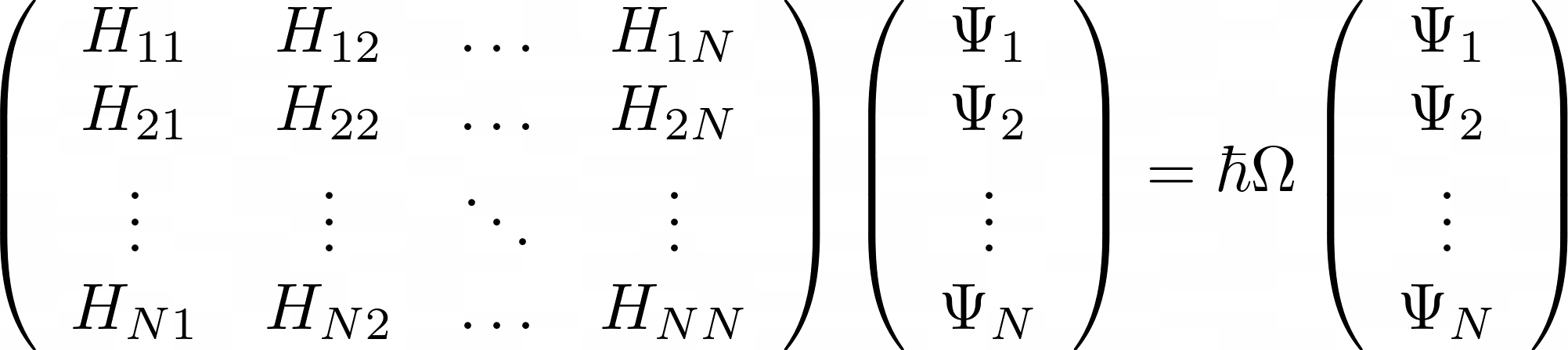 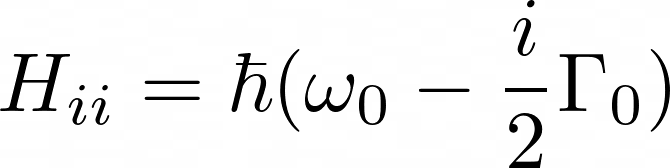 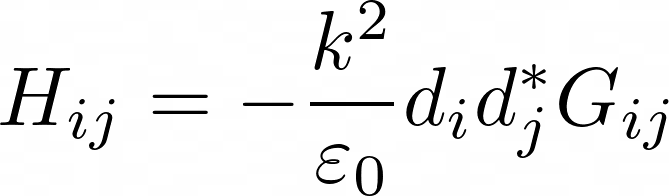 Характеризует взаимодействие между атомами посредством переизлучения фотона
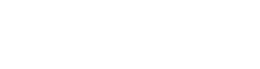 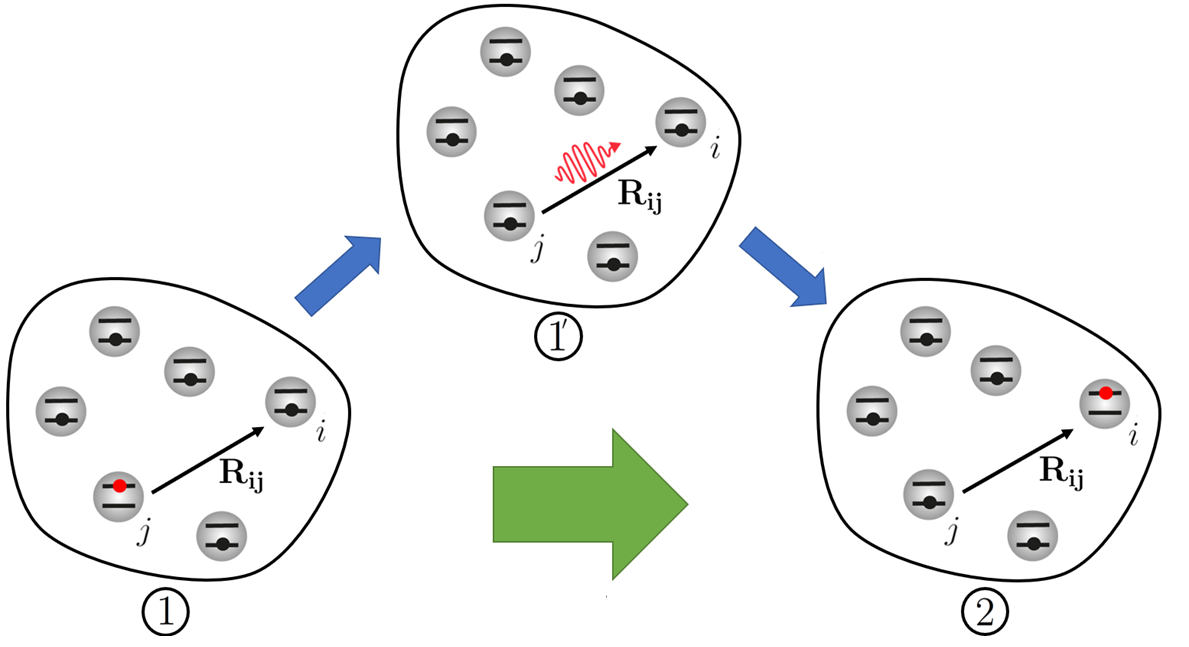 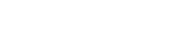 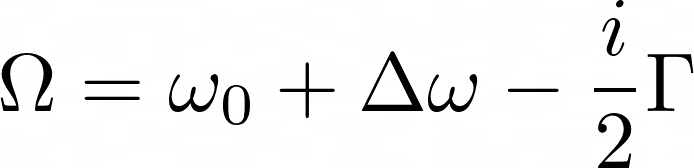 коллективный темп эмиссии
частота перехода
коллективный сдвиг частоты
14
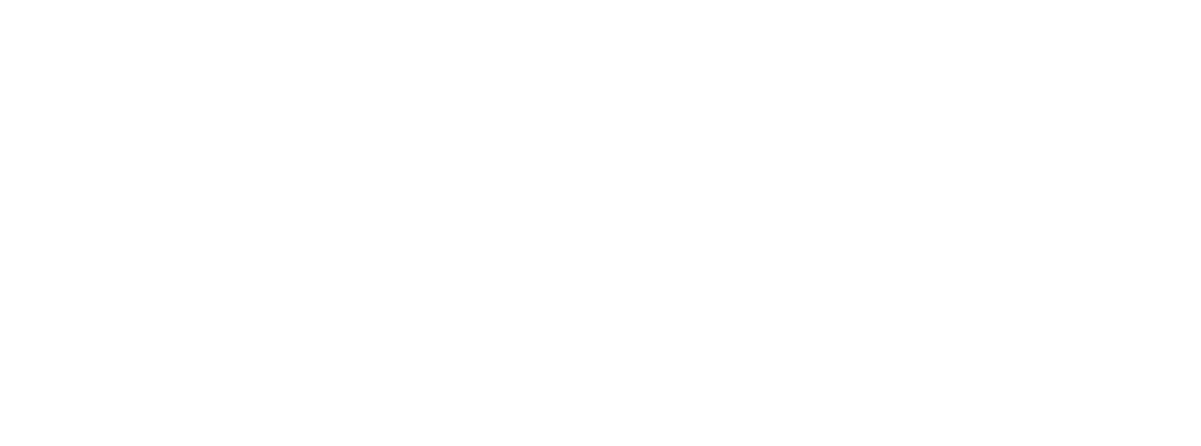 Cистема атомов + фотон
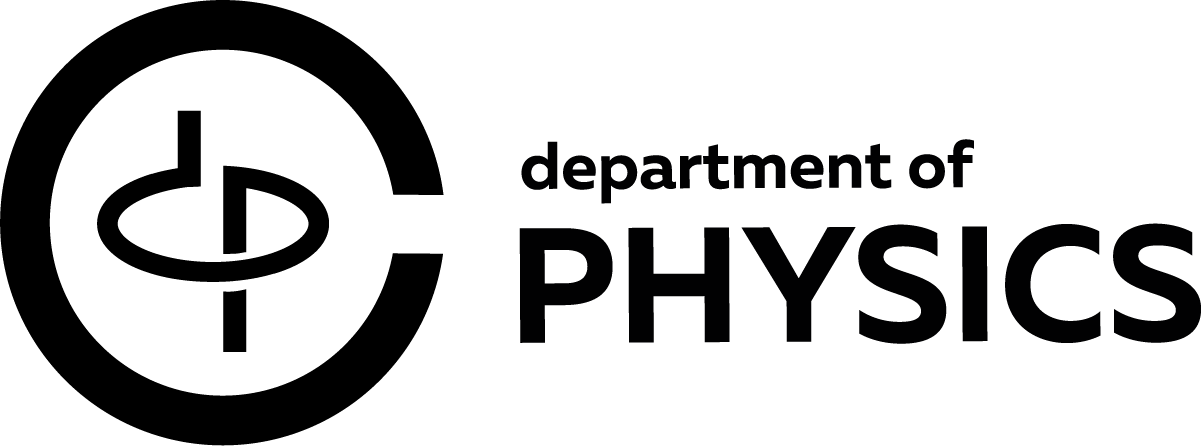 Природа света
-История
-Современность

Теория
- Атом + фотон
- Система атомов + фотон

А что с этим делать
Мотивация
Результаты
школьников
Eigenproblem
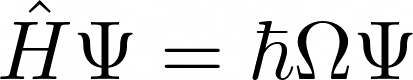 матричные элементы:
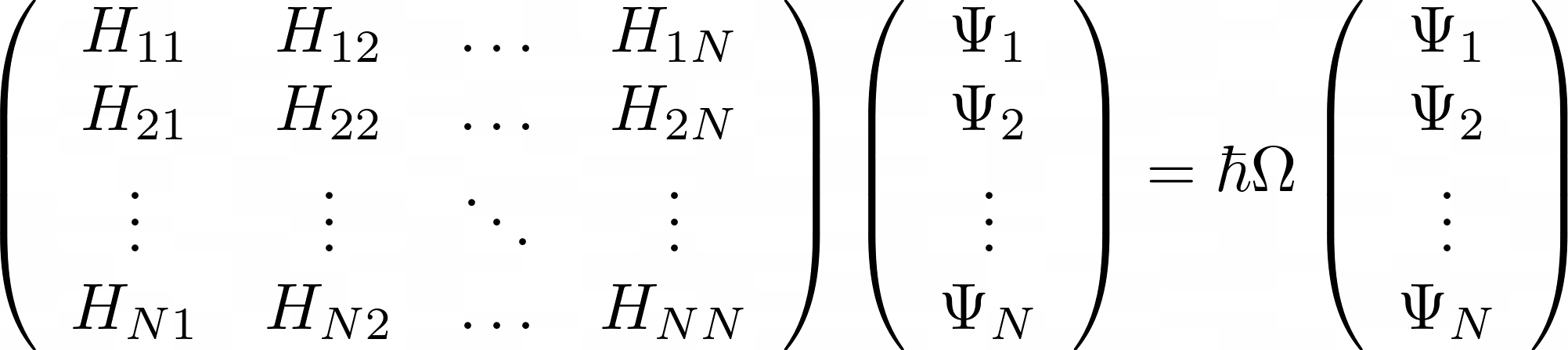 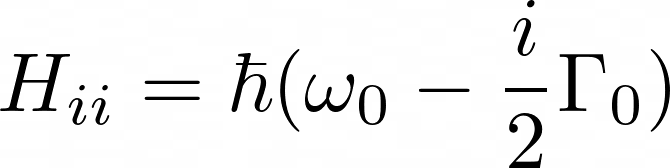 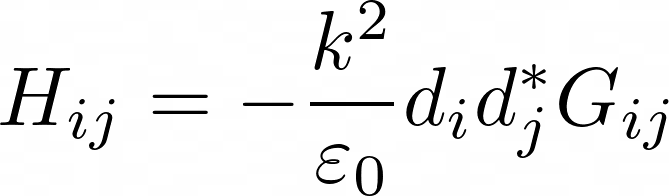 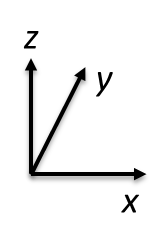 диполь-дипольное взаимодействие:
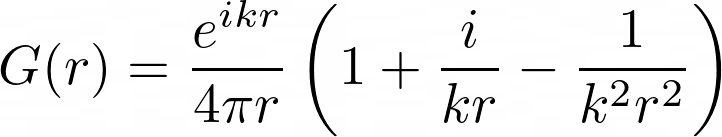 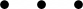 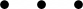 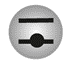 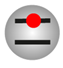 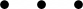 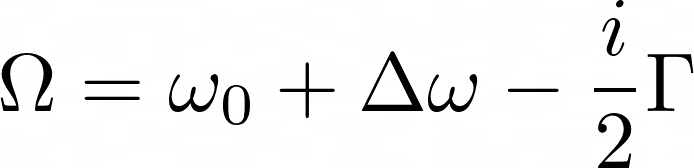 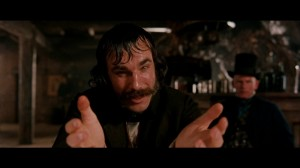 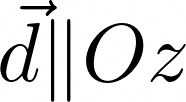 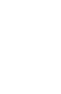 коллективный темп эмиссии
частота перехода
коллективный сдвиг частоты
15
A. Asenjo-Garcia et al.: Phys. Rev. X 7, 031024 (2017)
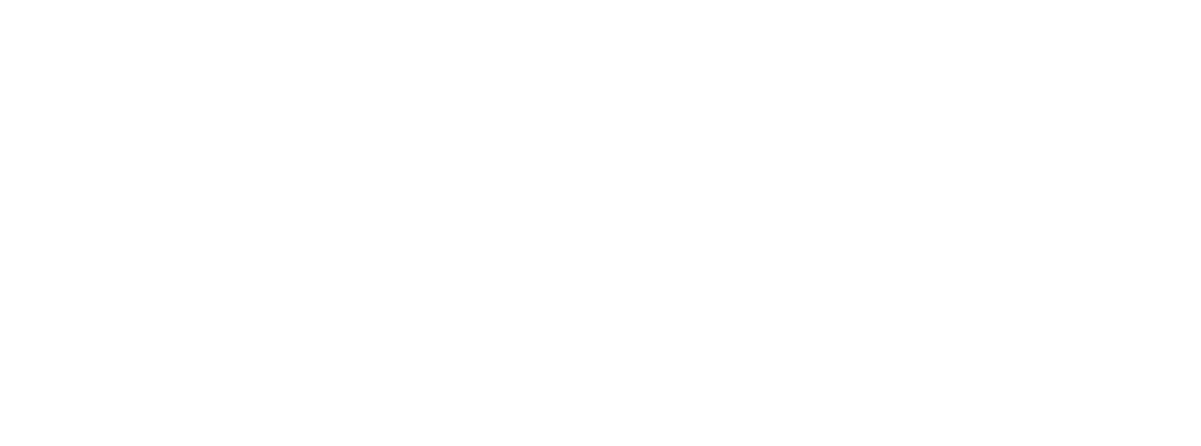 Cистема атомов (холодных)
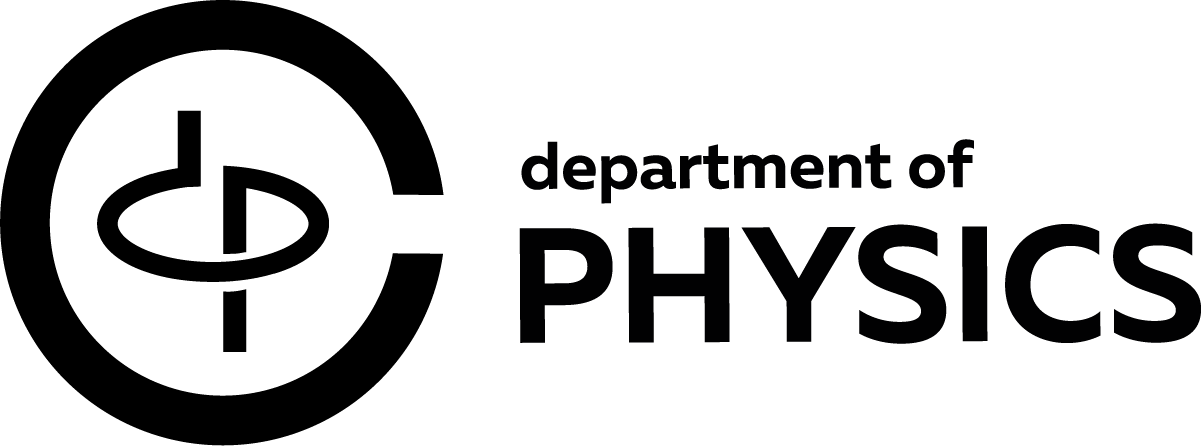 Природа света
-История
-Современность

Теория
- Атом + фотон
- Система атомов + фотон

А что с этим делать
Мотивация
Результаты
школьников
Artificial structures of atoms
There are methods for trapping and positioning of quantum emitters
(atoms, ions, molecules, quantum dots, etc.)
1D
2D
3D
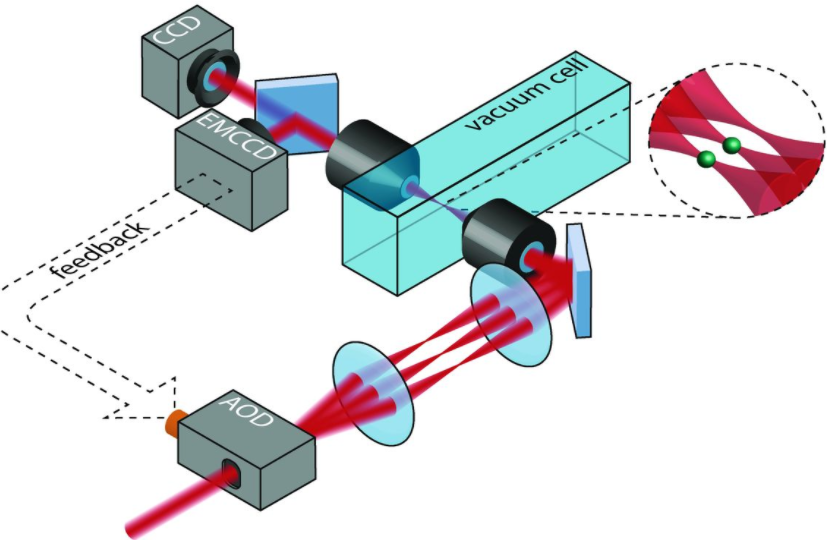 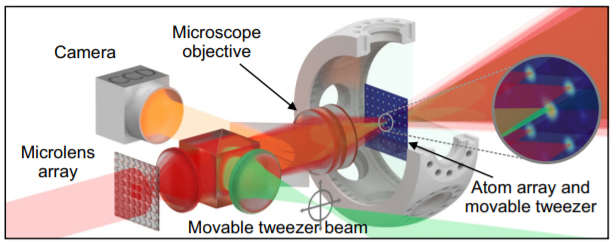 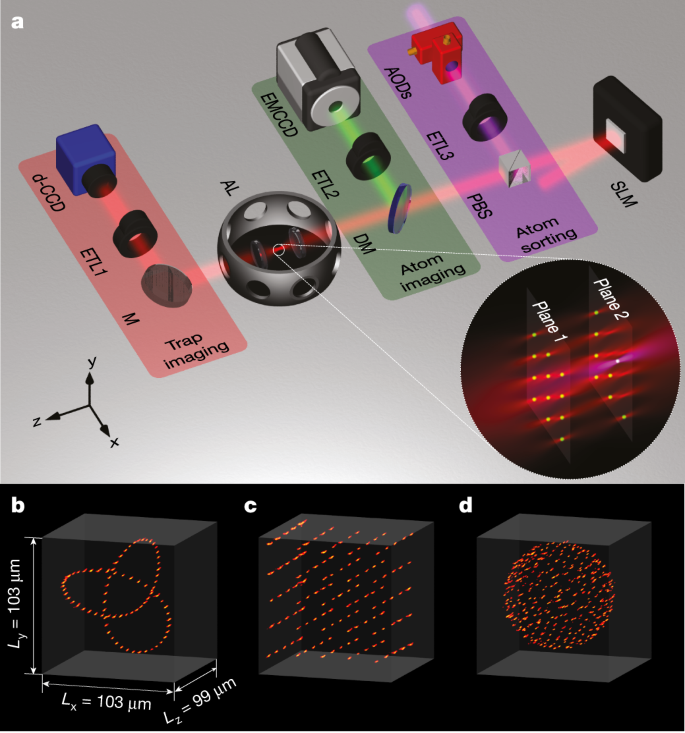 Nature 561, 79–82 (2018)
Phys. Rev. Lett. 123, 170503 (2019)
Science 354, 1024 (2016)
2012 – Nobile prize to Serge Haroche and David J. Wineland
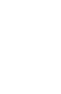 16
Cистема атомов (холодных)
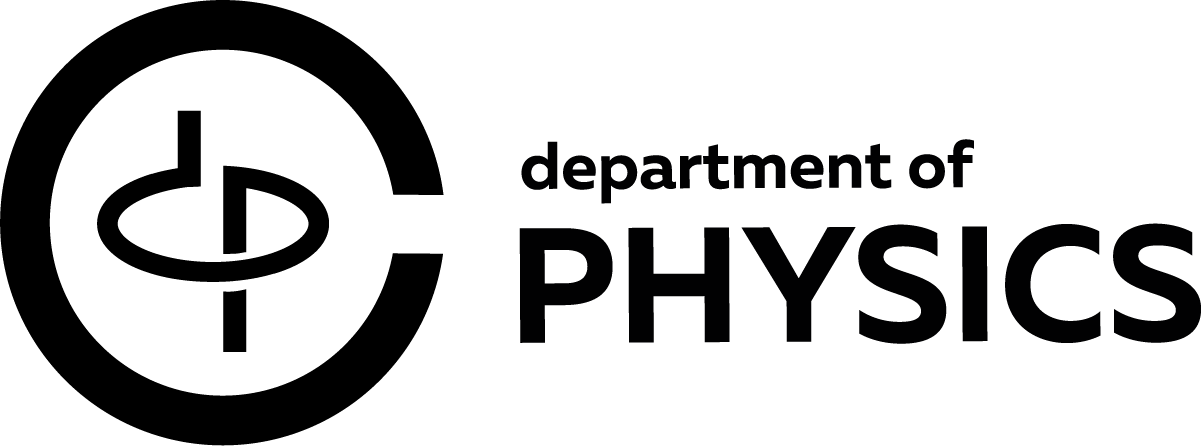 Ultracold atomic systems
Природа света
-История
-Современность

Теория
- Атом + фотон
- Система атомов + фотон

А что с этим делать
Мотивация
Результаты
школьников
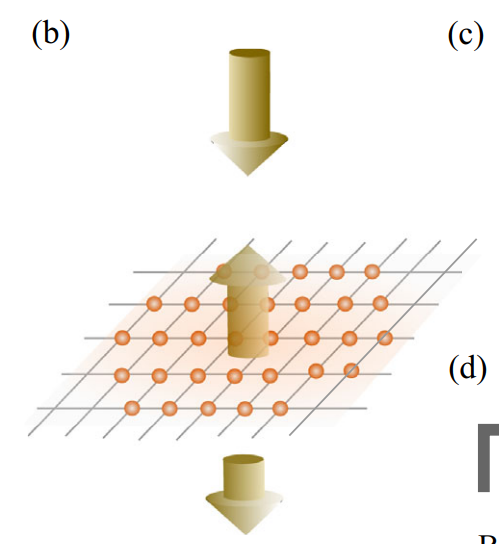 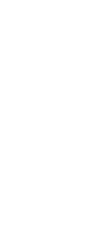 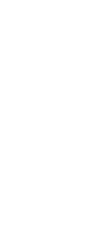 Cavity QED
“WG QED without WG”
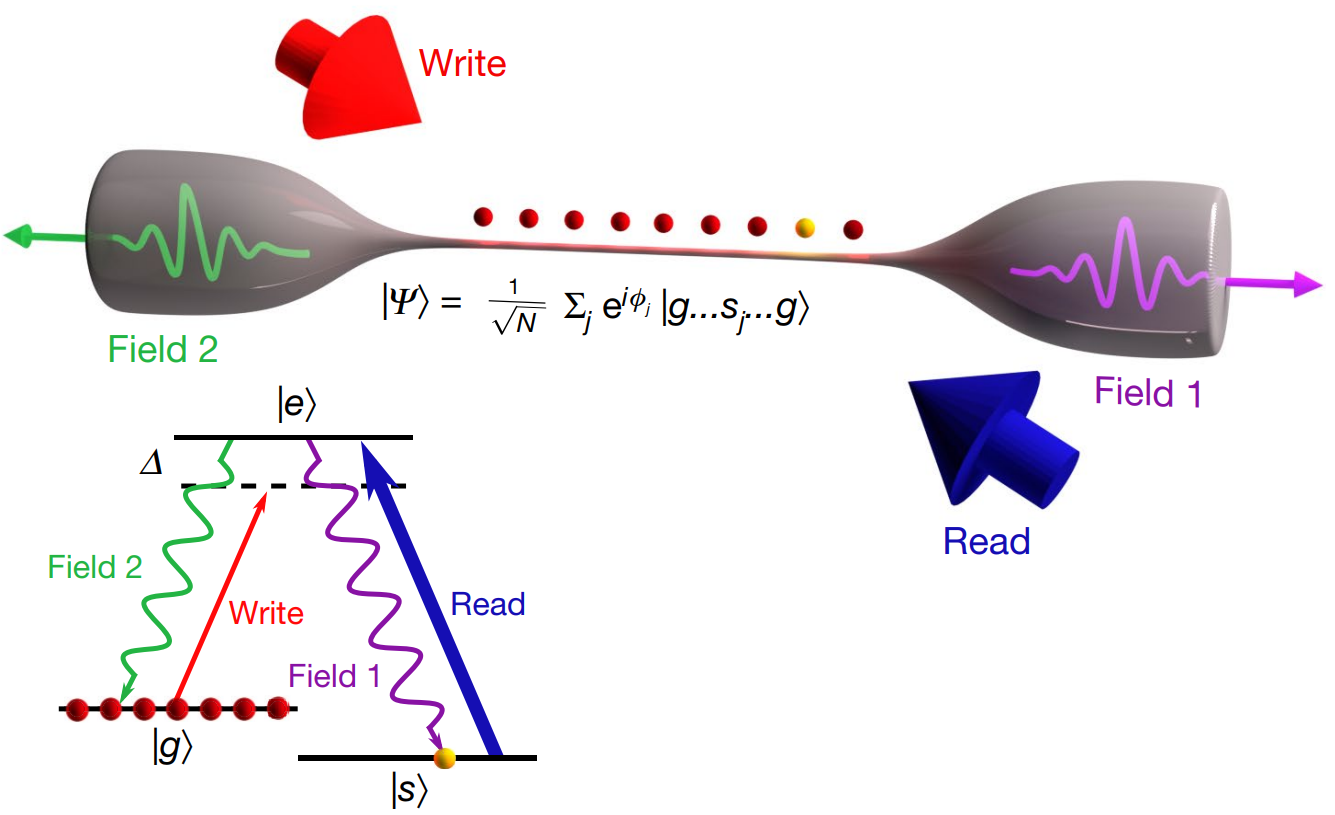 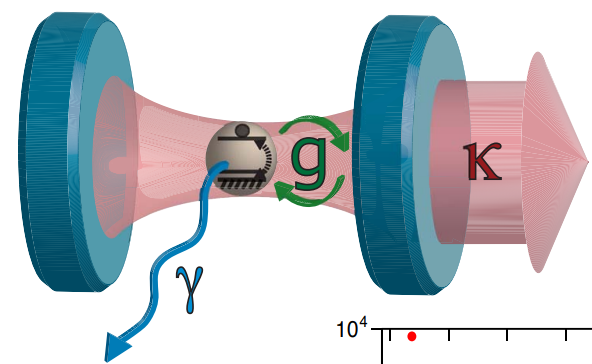 WG QED
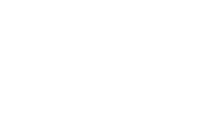 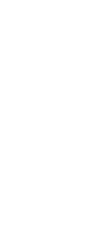 H. J. Kimble: Nature 453, 1023 (2008)
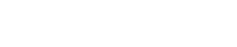 N. V. Corzo et al.: Nature 566, 359 (2019)
A. S. Sheremet et al.: Rev. Mod. Phys. 95, 015002 (2023)
J. Rui et al., Nature 583 (7816), 369 (2020).
16
Cистема атомов (холодных)
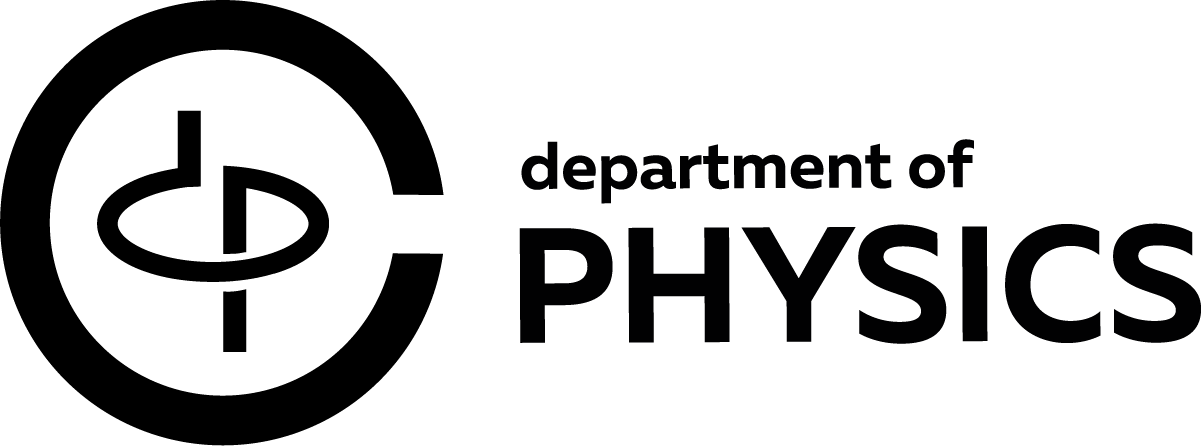 2D atomic arrays IRL
Природа света
-История
-Современность

Теория
- Атом + фотон
- Система атомов + фотон

А что с этим делать
Мотивация
Результаты
школьников
Gallery of fully loaded atomic arrays
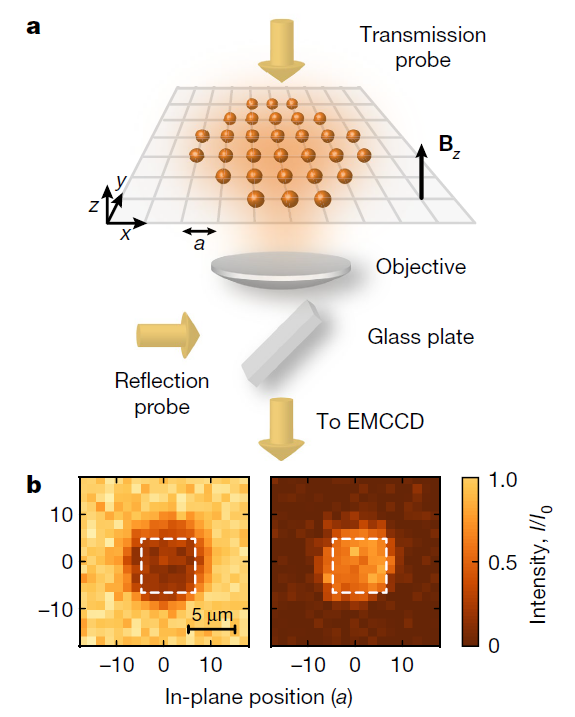 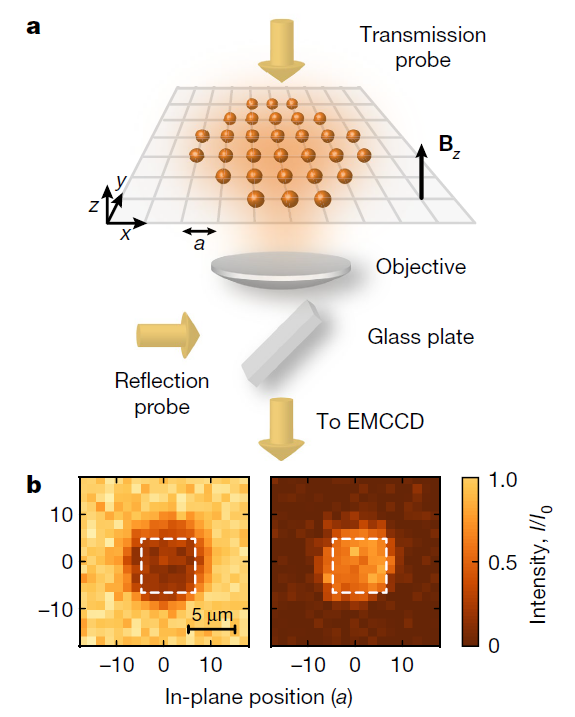 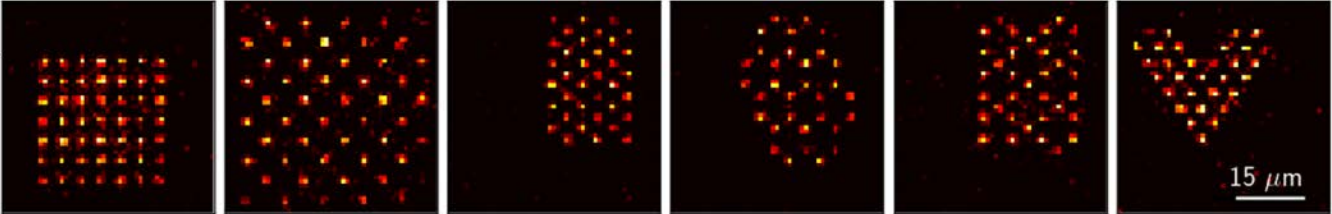 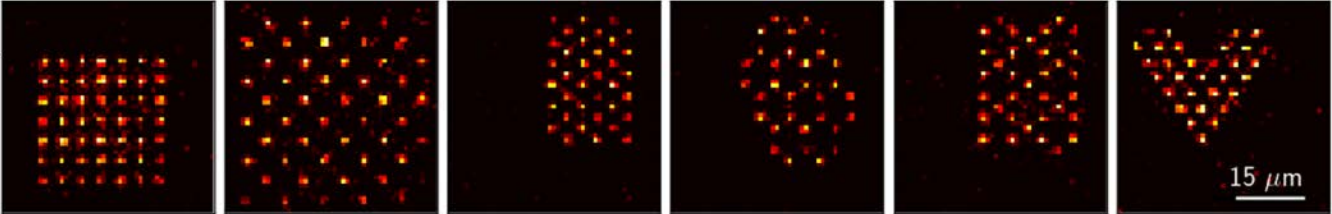 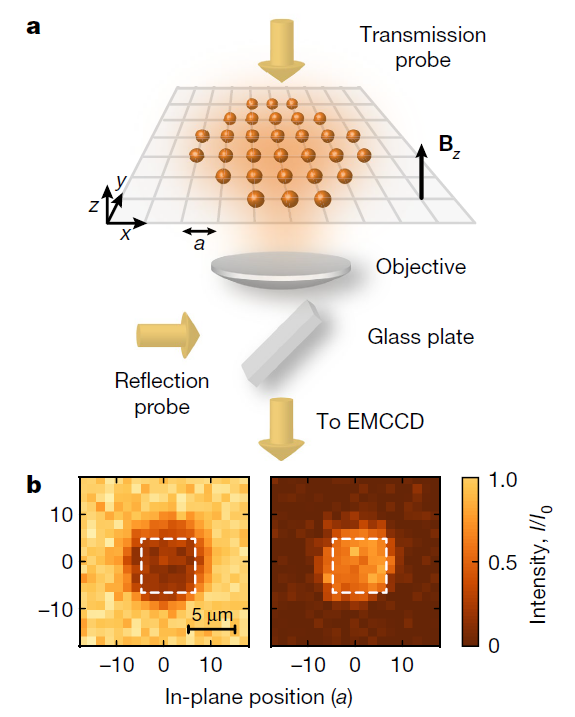 -
- Cold atoms (
780 nm)
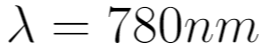 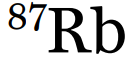 ,
(a)Experimental setup
(b) T and R spatial profiles
- Optical tweezers
D. Barredo, et al., Science 354 (6315), 1021-1023 (2016).
J. Rui et al., Nature 583 (7816), 369 (2020).
16
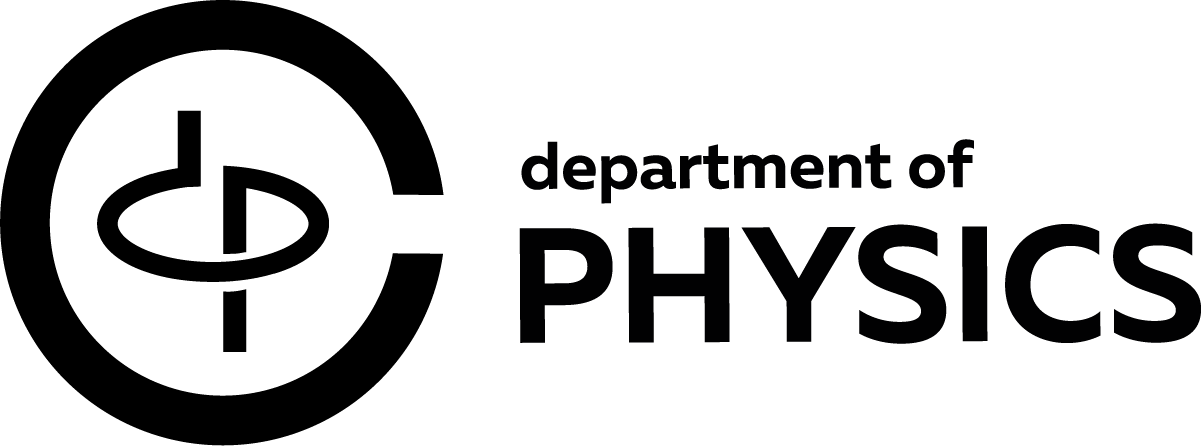 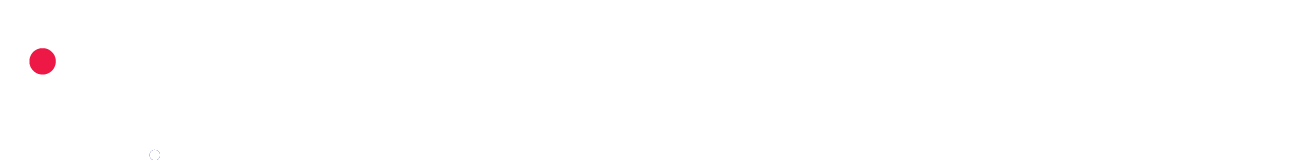 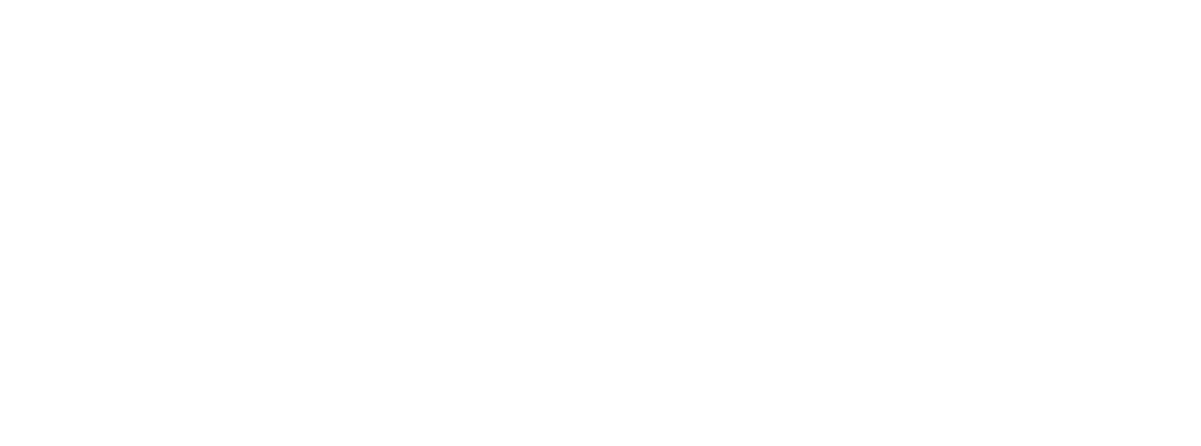 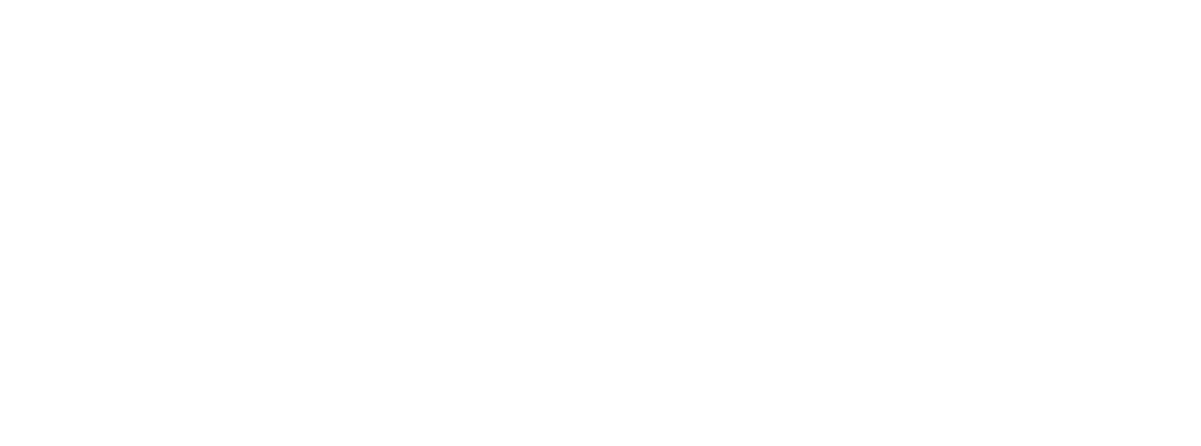 А что с этим делать?
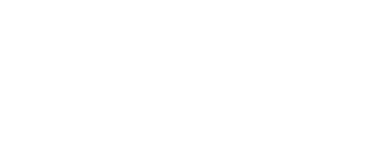 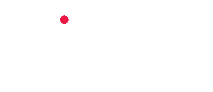 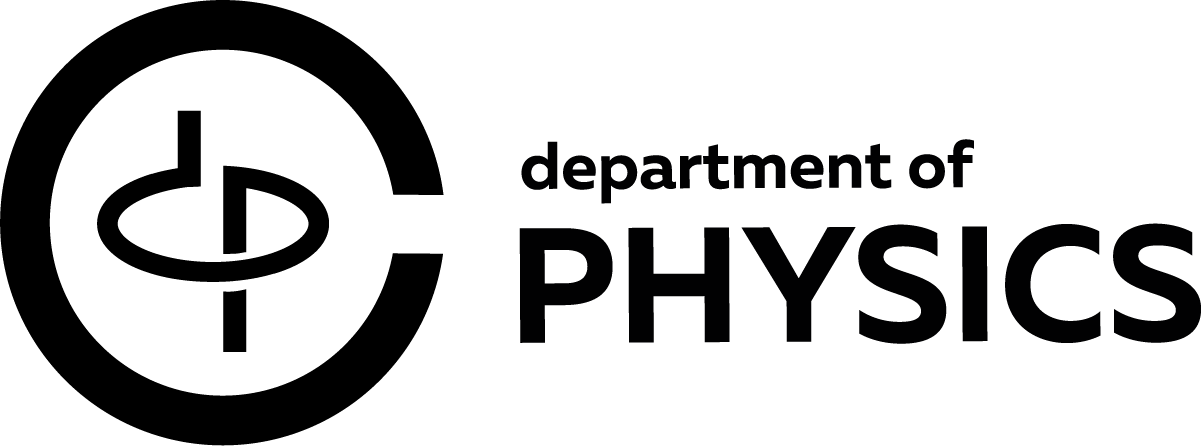 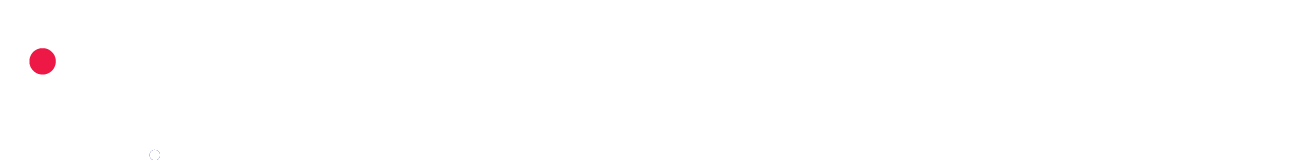 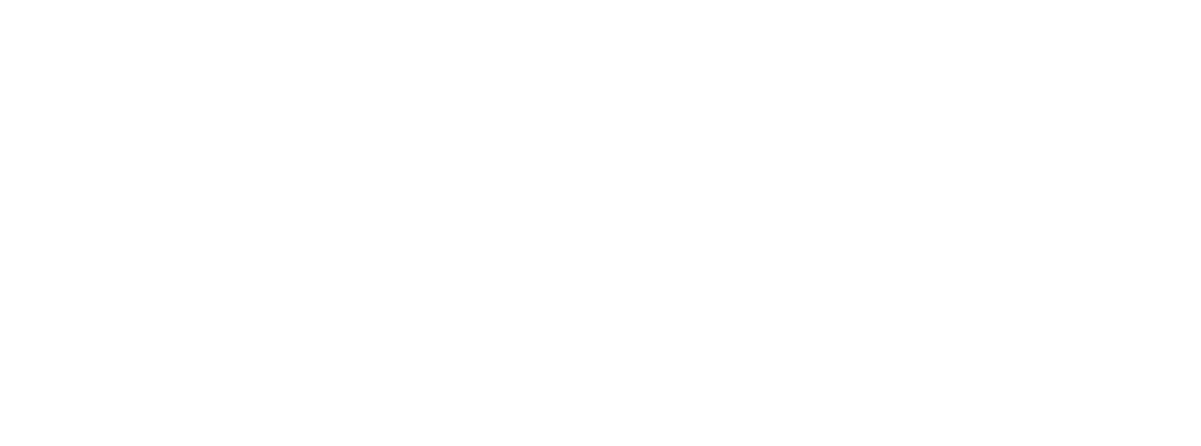 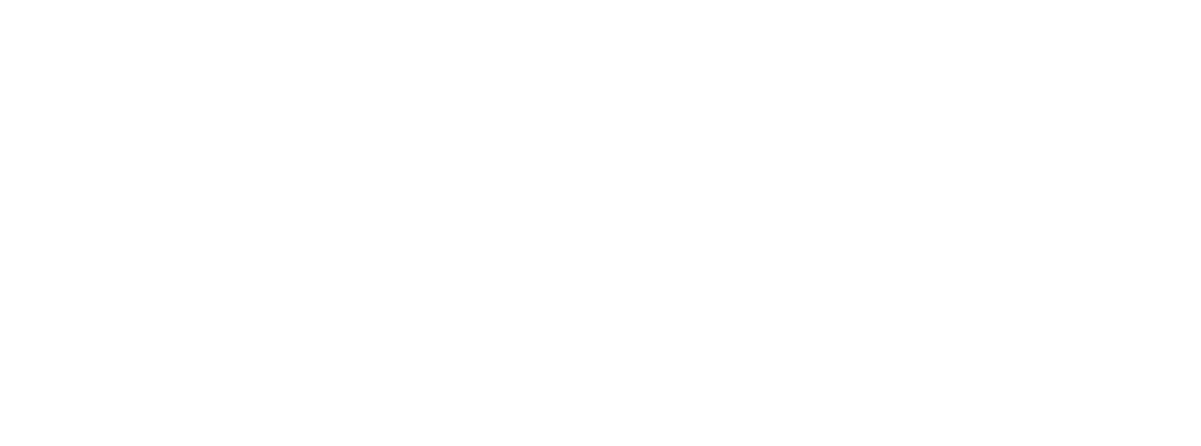 Дать задачу школьникам!
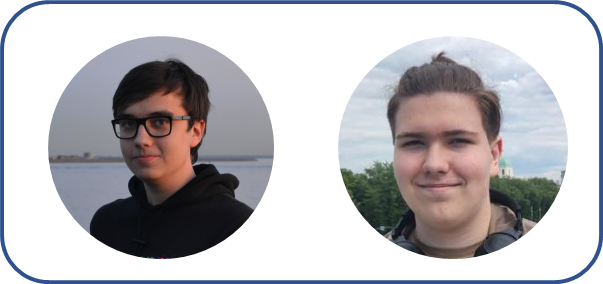 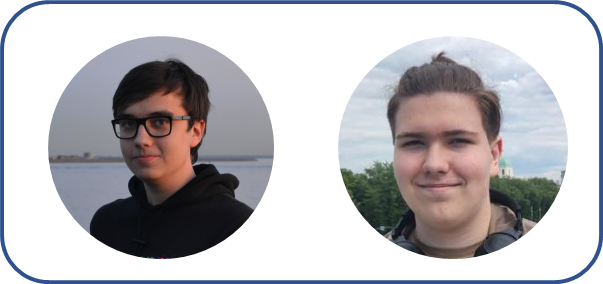 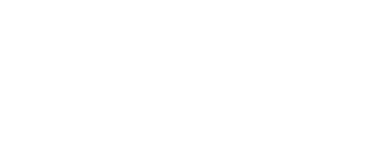 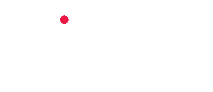 Мотивация
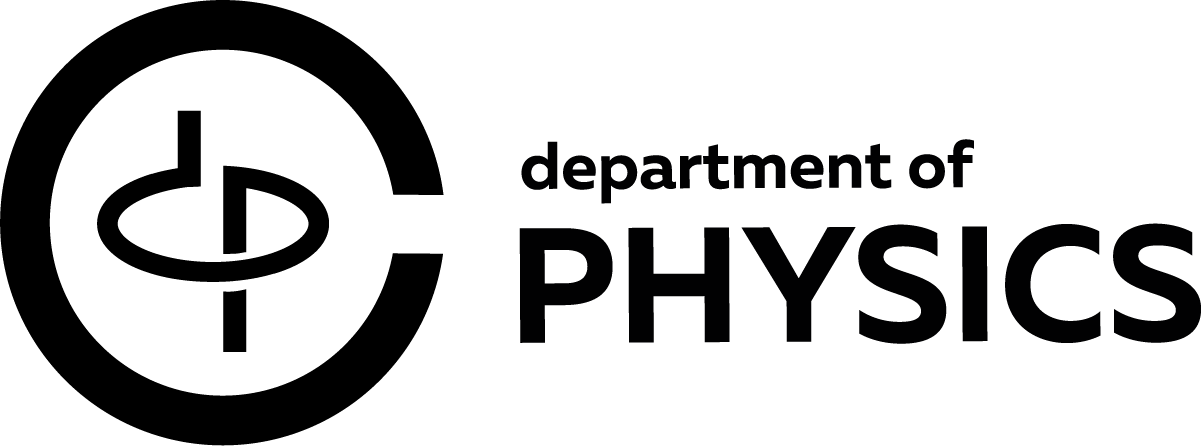 Природа света
-История
-Современность

Теория
- Атом + фотон
- Система атомов + фотон

А что с этим делать
Мотивация
Результаты
школьников
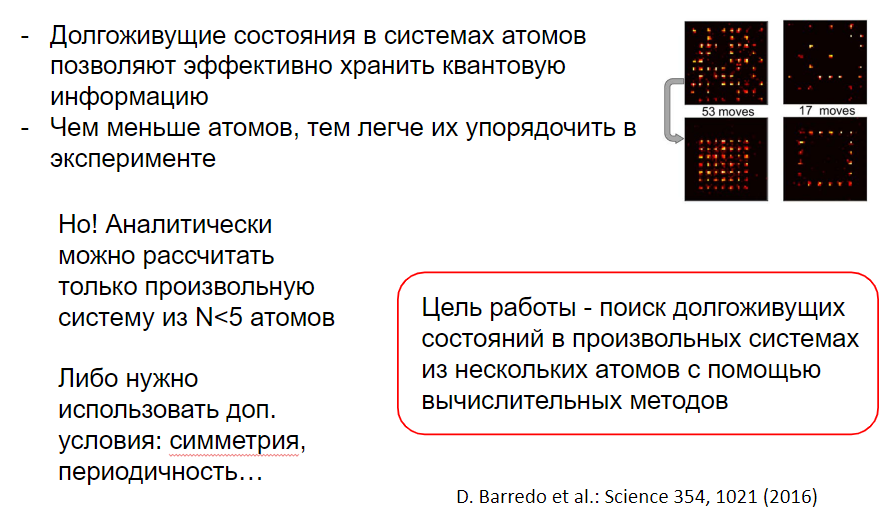 17
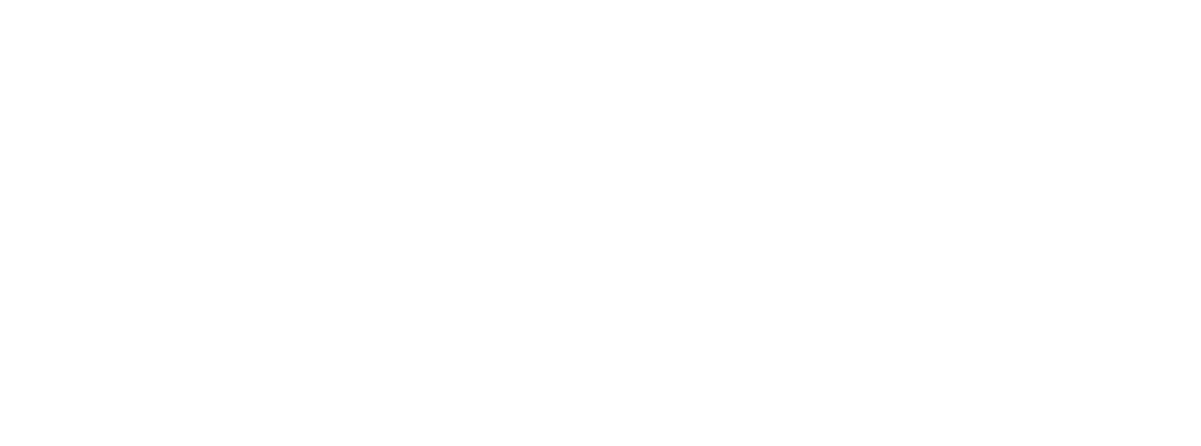 Простейшие конфигурации
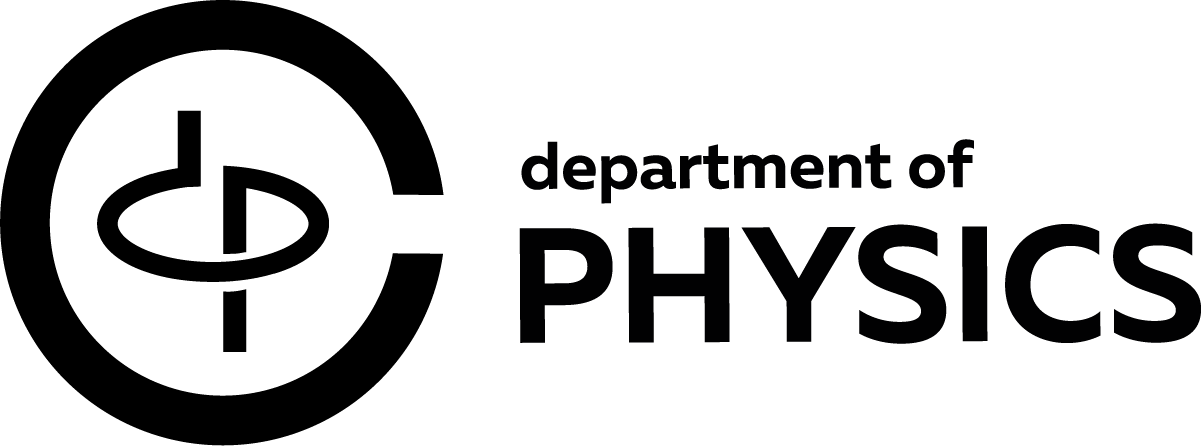 Природа света
-История
-Современность

Теория
- Атом + фотон
- Система атомов + фотон

А что с этим делать
Мотивация
Результаты
школьников
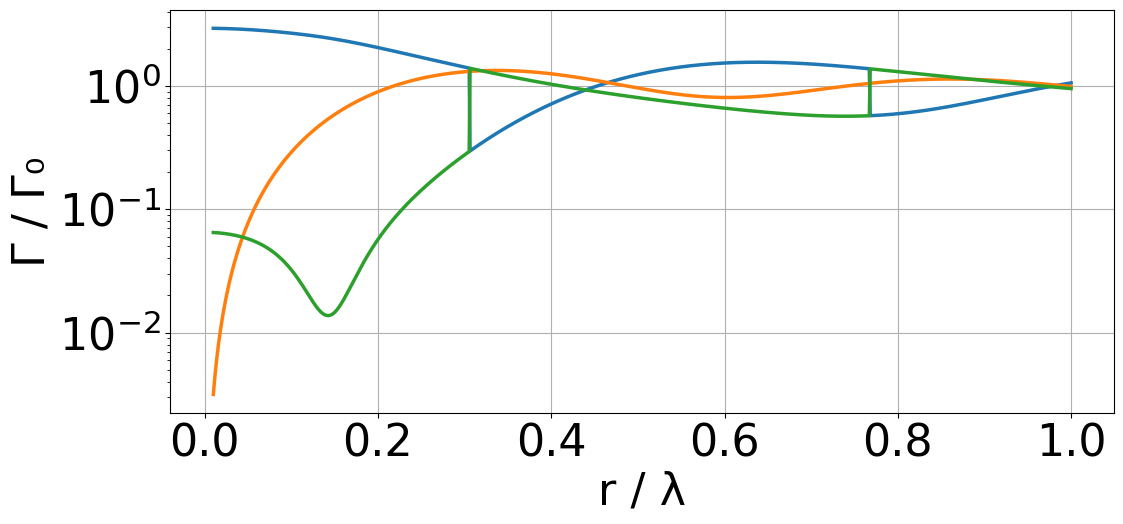 3 атома в цепочке с равными расстояниями
r
r
волновые функции в точке минимума:
минимум излучения
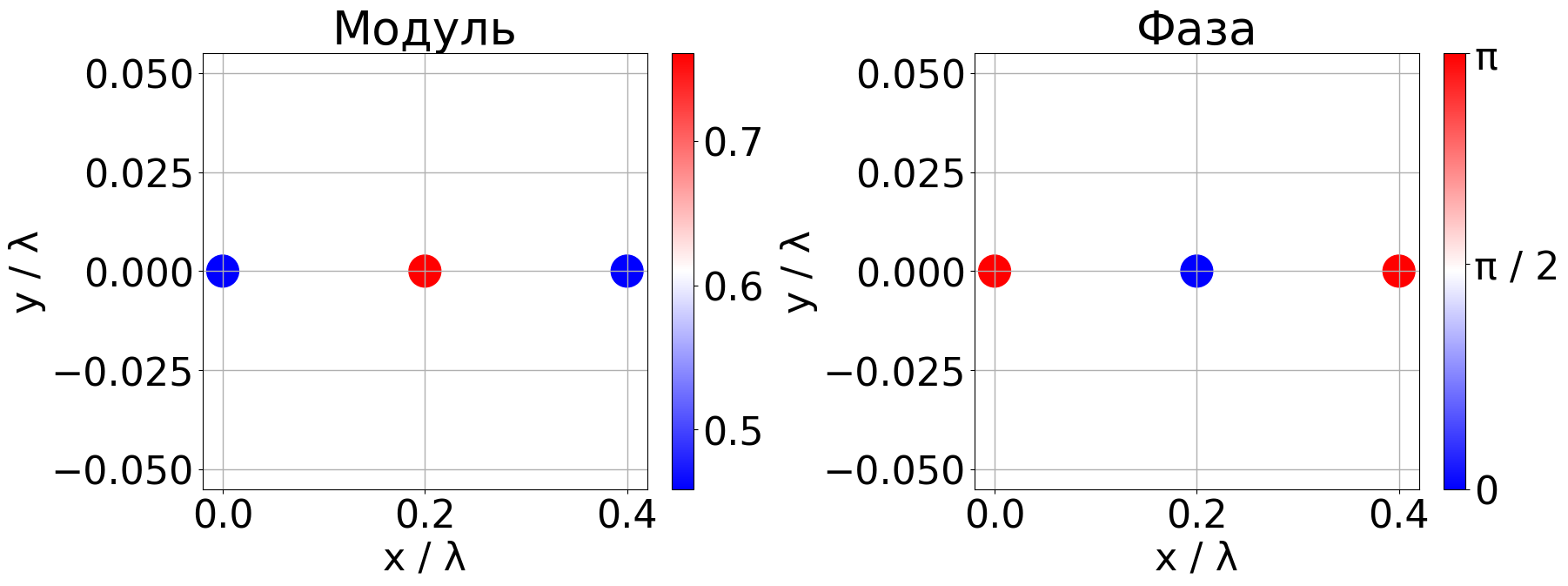 решения перемешиваются! :(
18
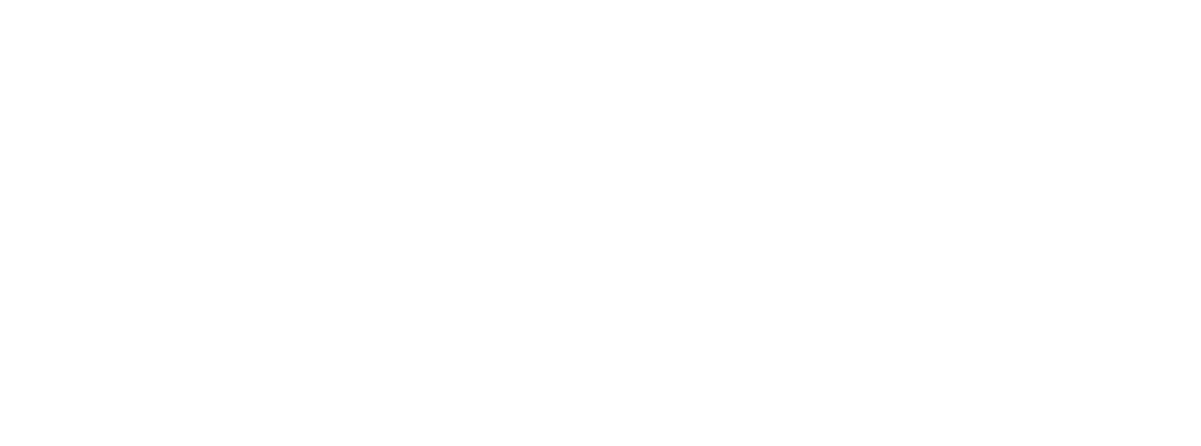 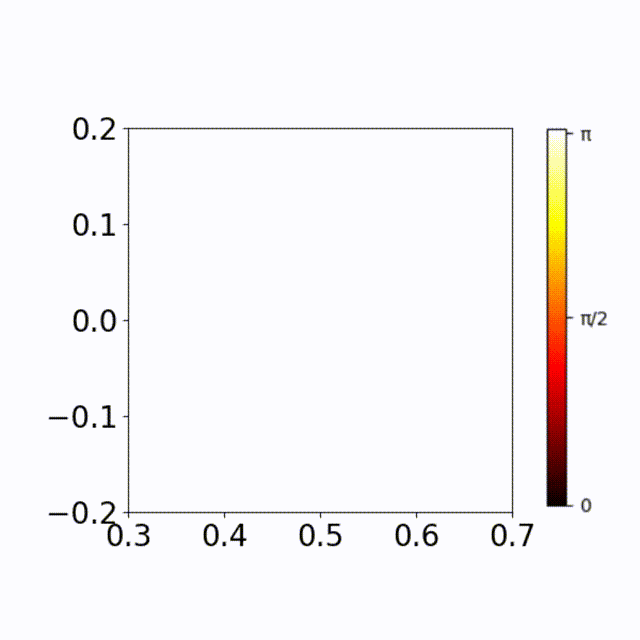 Простейшие конфигурации
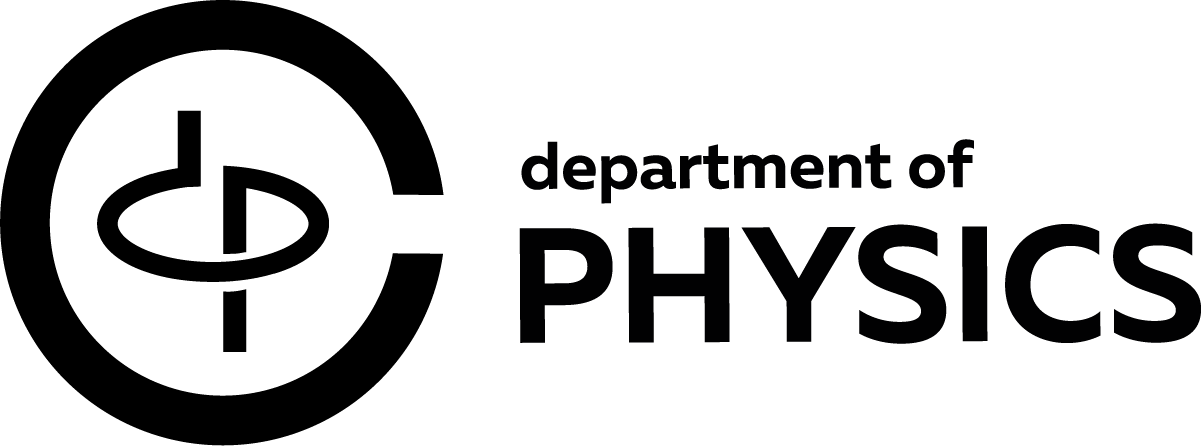 Природа света
-История
-Современность

Теория
- Атом + фотон
- Система атомов + фотон

А что с этим делать
Мотивация
Результаты
школьников
Примеры затухания разных мод для цепочки из 3 диполей
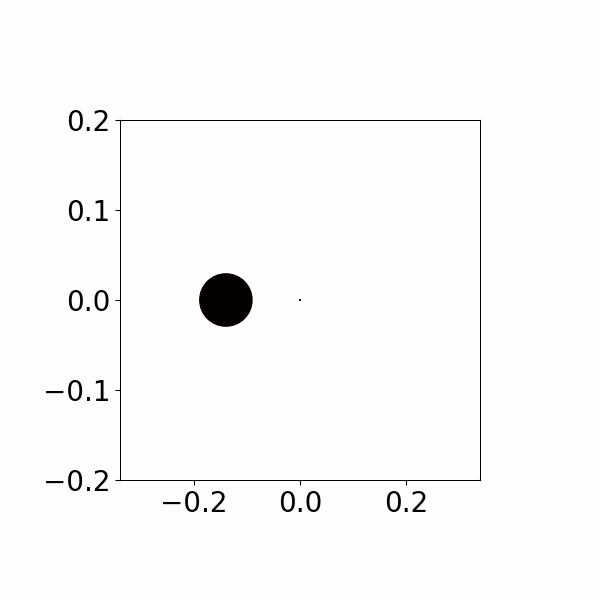 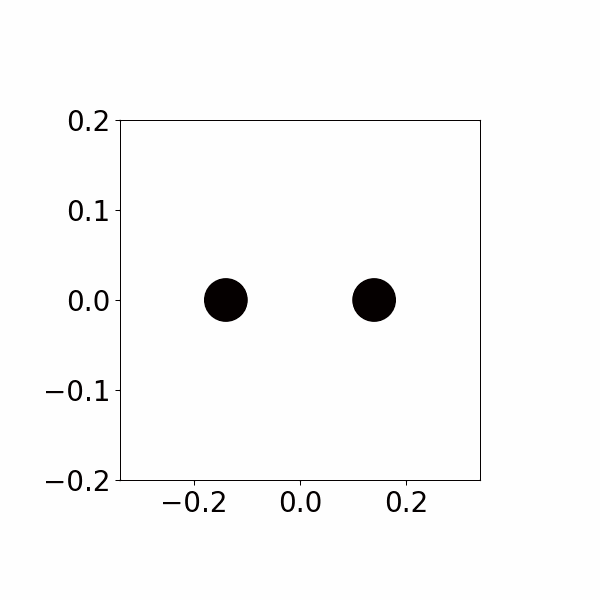 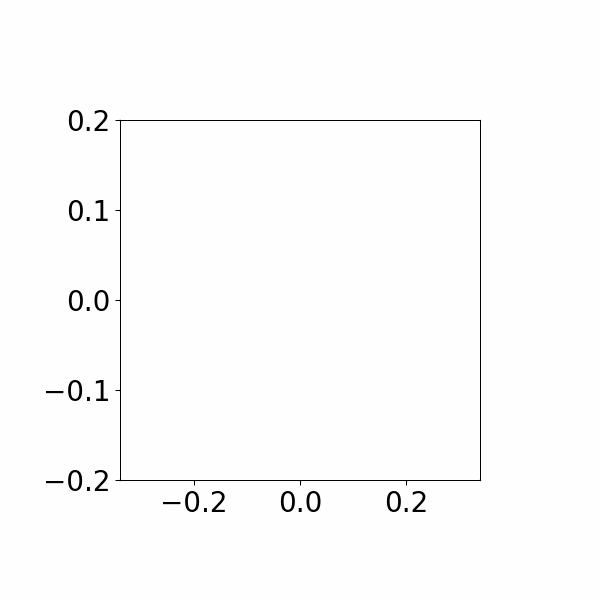 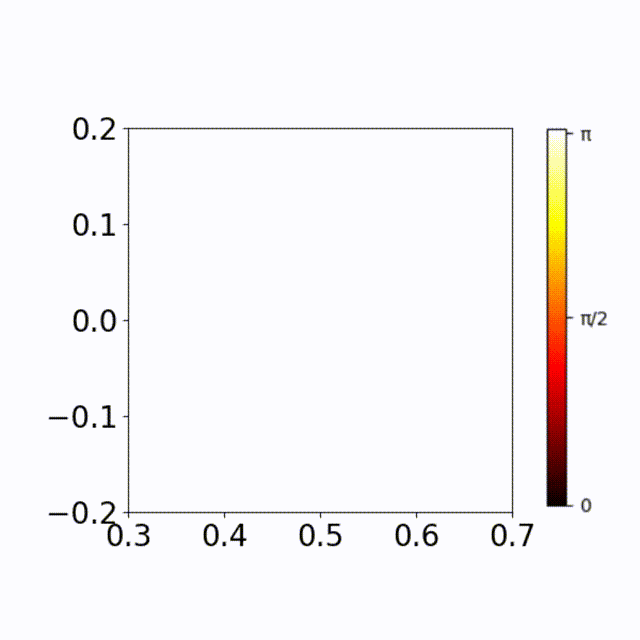 Пример субрадиационного (малоизлучающего) состояния.
Скорость излучения меньше в 73 раза по сравнению с одиночным диполем.
18
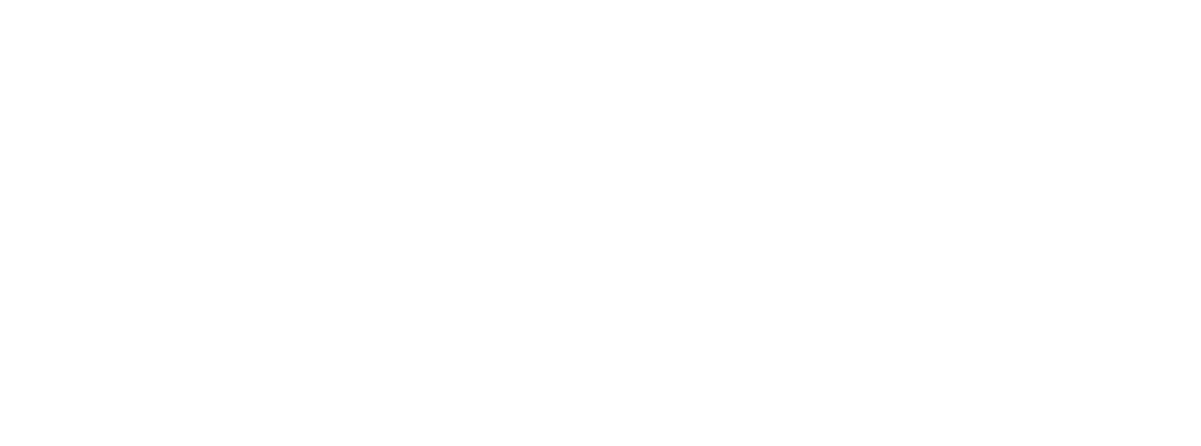 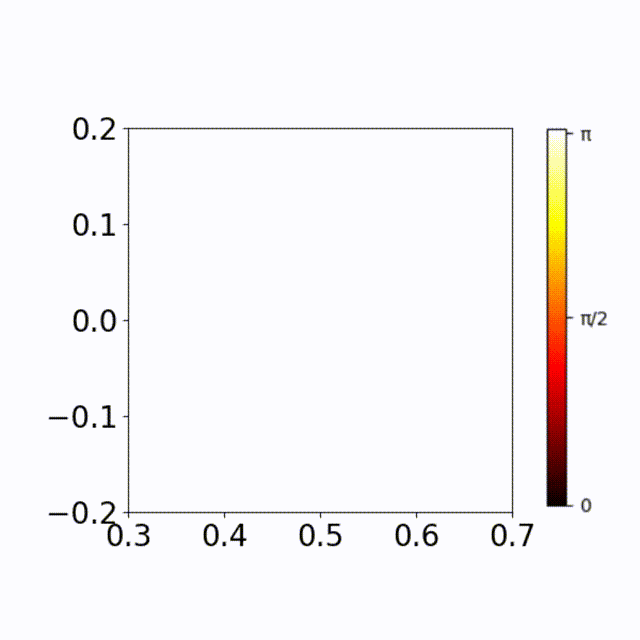 А если увеличить N?
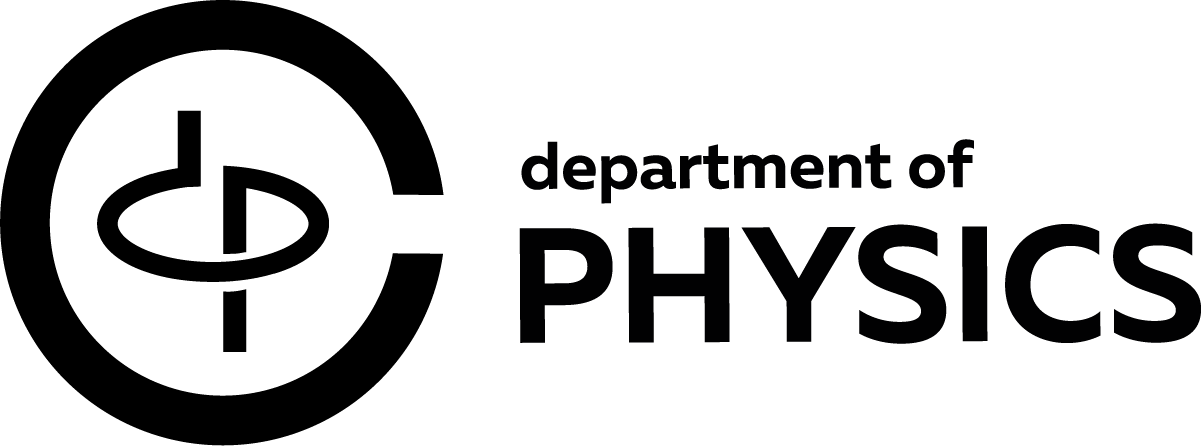 Природа света
-История
-Современность

Теория
- Атом + фотон
- Система атомов + фотон

А что с этим делать
Мотивация
Результаты
школьников
Увеличивается число возможных симметричных конфигураций..
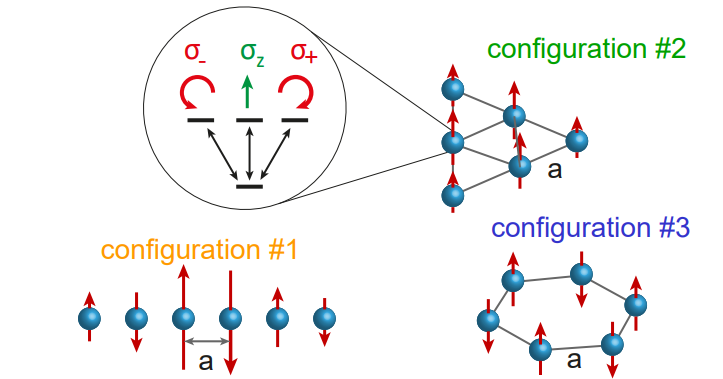 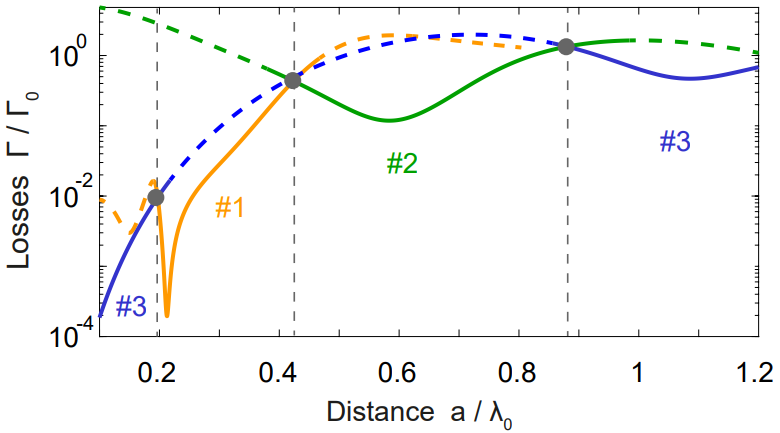 В различных диапазонах расстояний – различные оптимальные конфигурации!
18
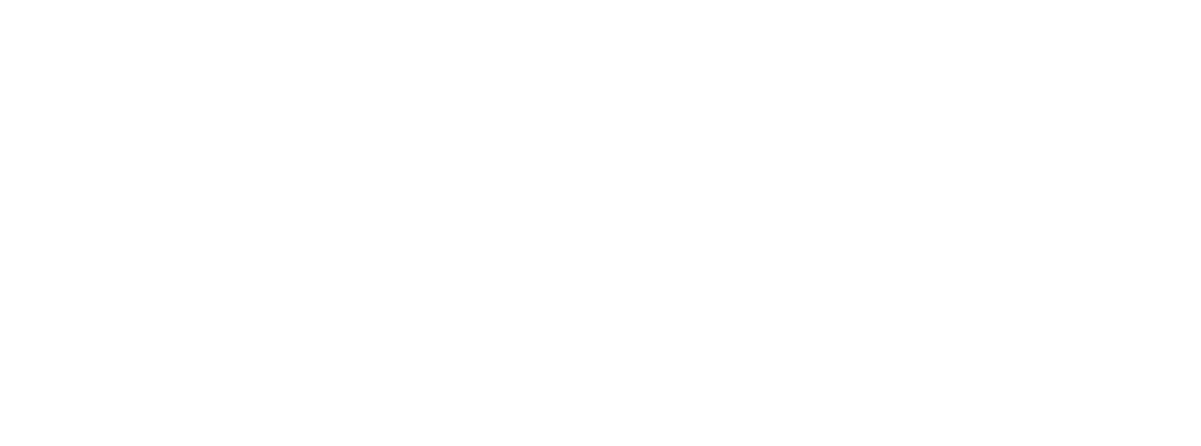 Сортировка решений
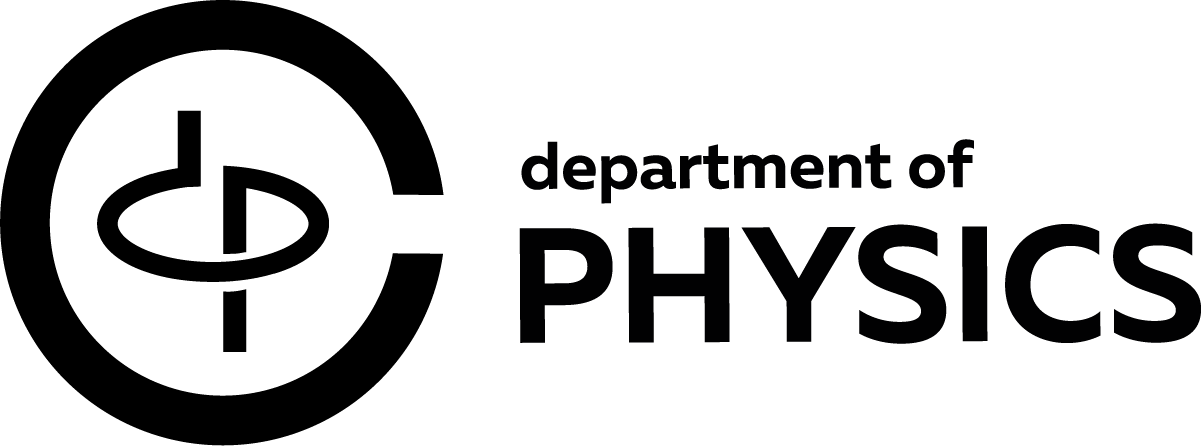 Природа света
-История
-Современность

Теория
- Атом + фотон
- Система атомов + фотон

А что с этим делать
Мотивация
Результаты
школьников
Цель сортировки - получение непрерывных решений задачи на собственные значения.
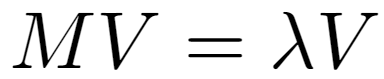 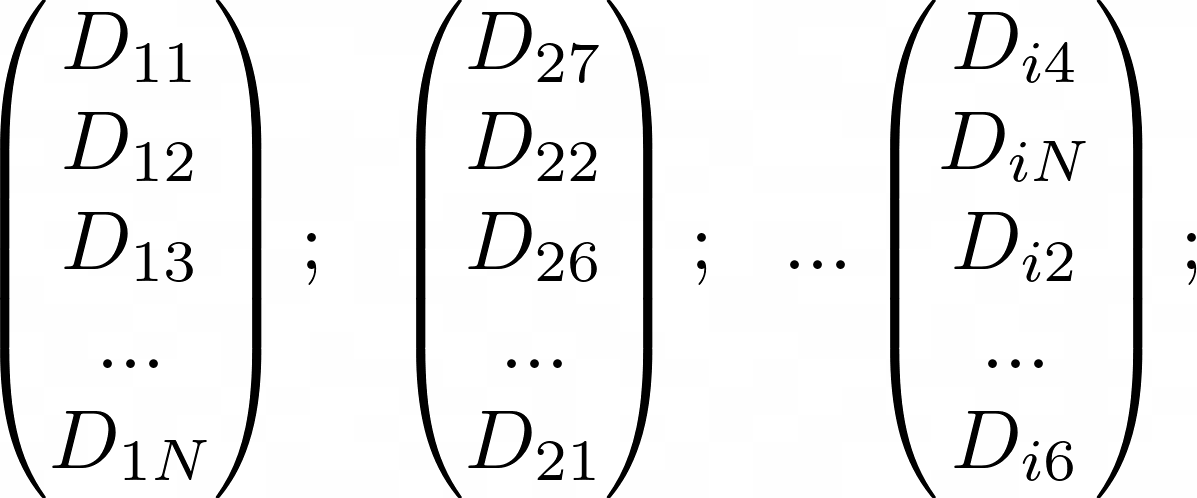 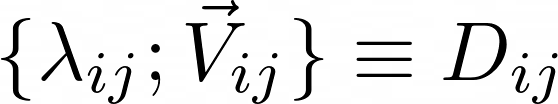 Перепутанные значения надо переставить!
Изменение параметров системы
19
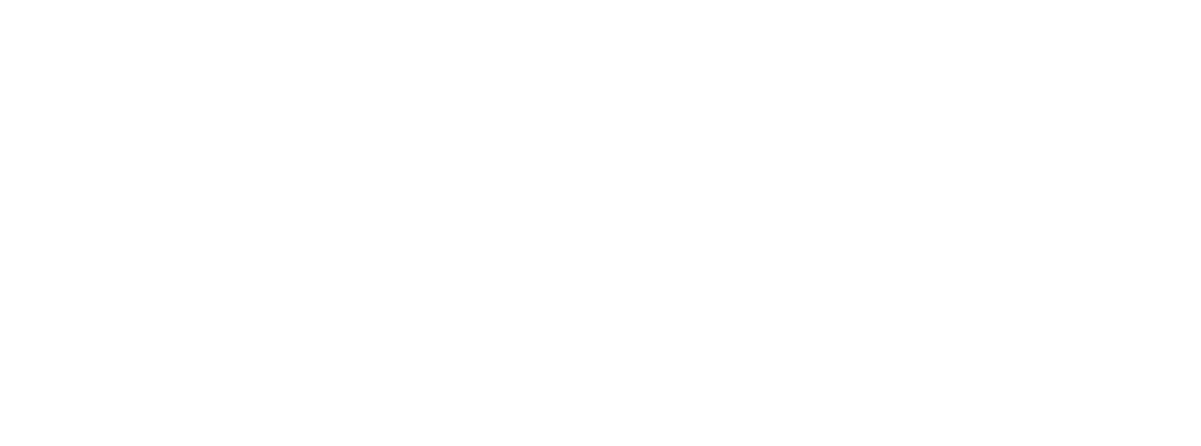 Сортировка решений
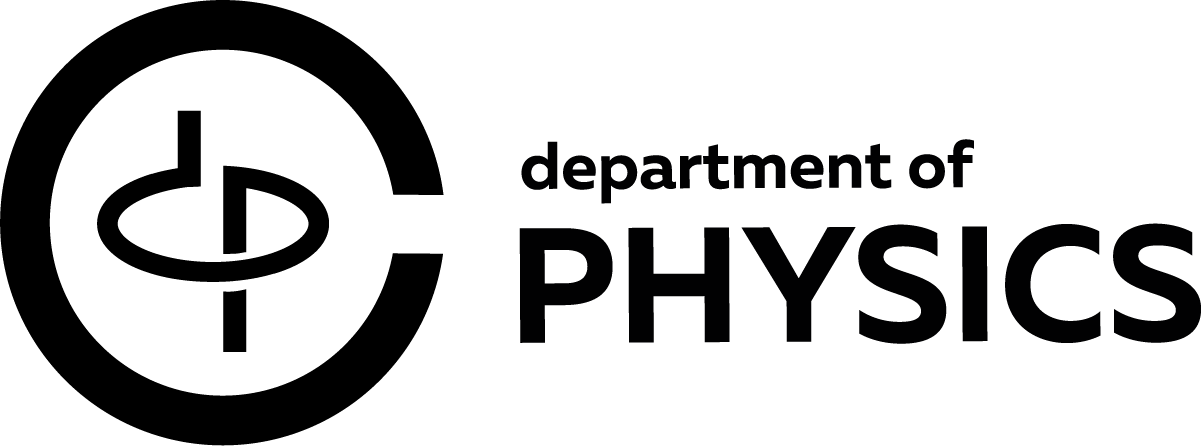 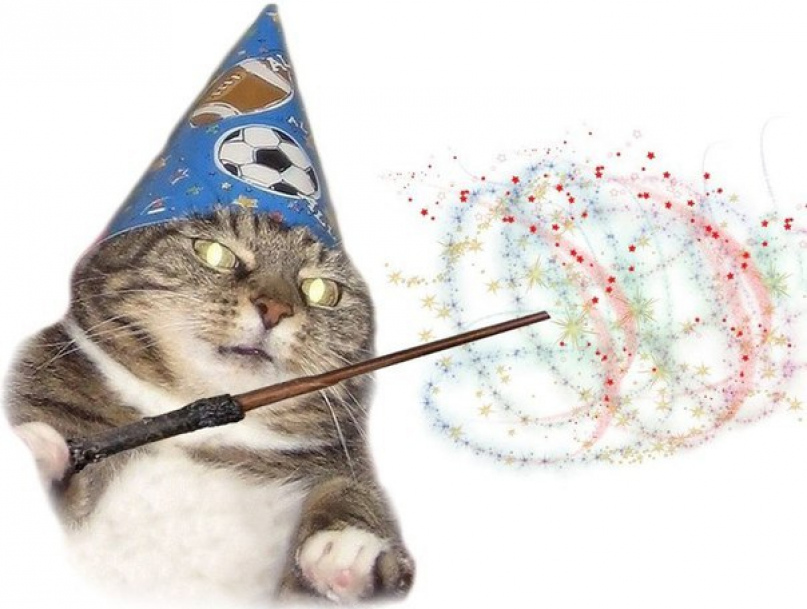 Природа света
-История
-Современность

Теория
- Атом + фотон
- Система атомов + фотон

А что с этим делать
Мотивация
Результаты
школьников
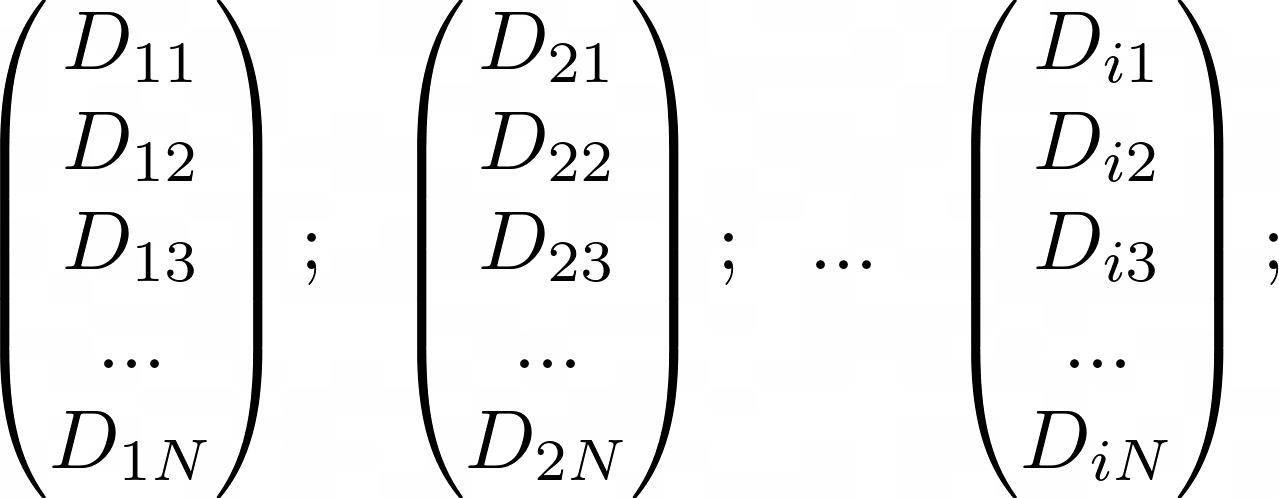 Кот Eigenshuffle
Сложная функция, которую мы модифицировали!
Изменение параметров системы
https://github.com/bmachiel/python-nport/blob/master/nport/eigenshuffle.py
https://github.com/bmc/munkres
A->dist
ссылка на алгоритм eigenshuffle + munkres
20
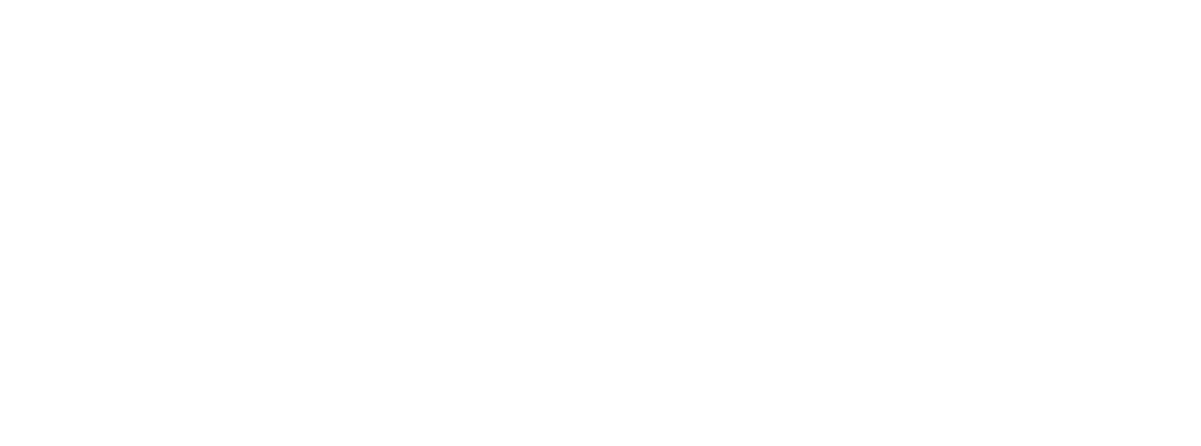 Результаты сортировки
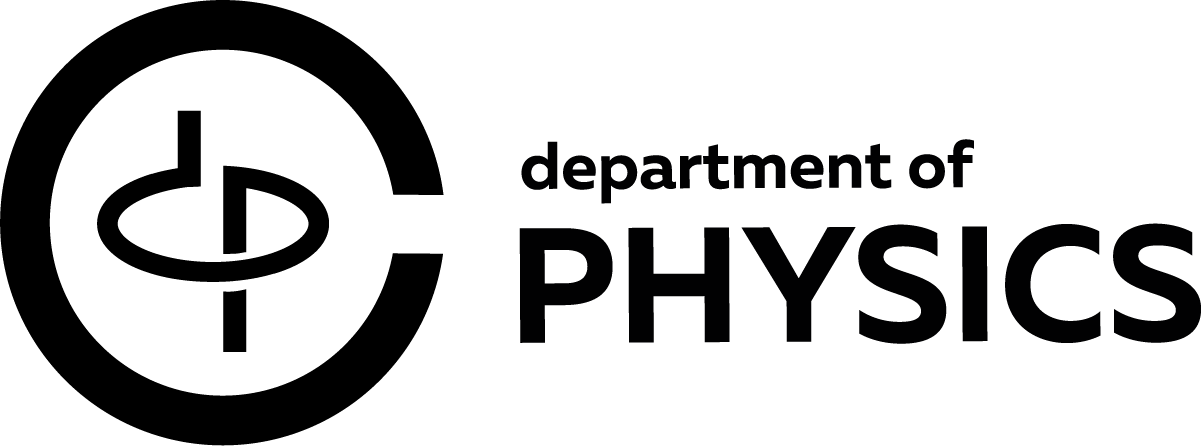 Природа света
-История
-Современность

Теория
- Атом + фотон
- Система атомов + фотон

А что с этим делать
Мотивация
Результаты
школьников
Берём подобные фигуры! s - коэффициент подобия.
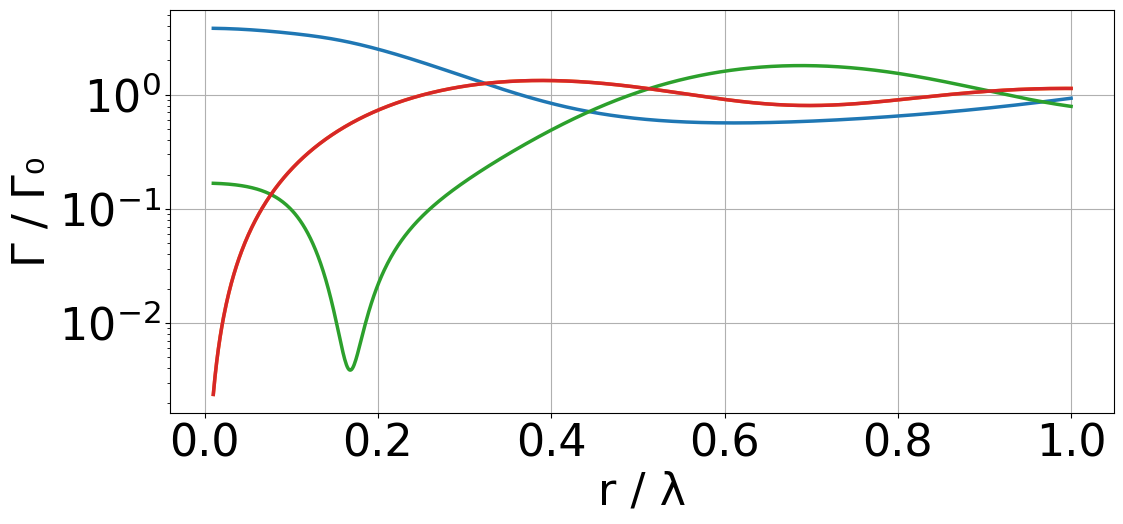 r
sr
sr / λ
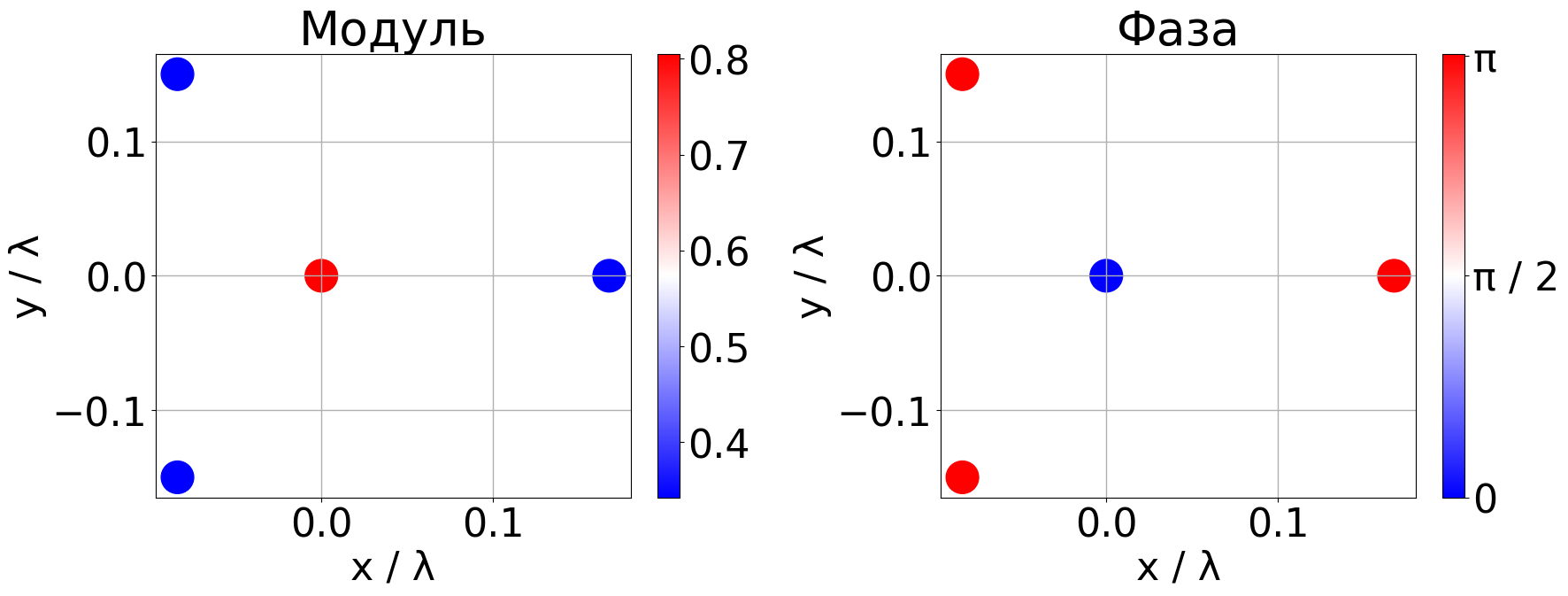 Дипольные моменты в противофазе
21
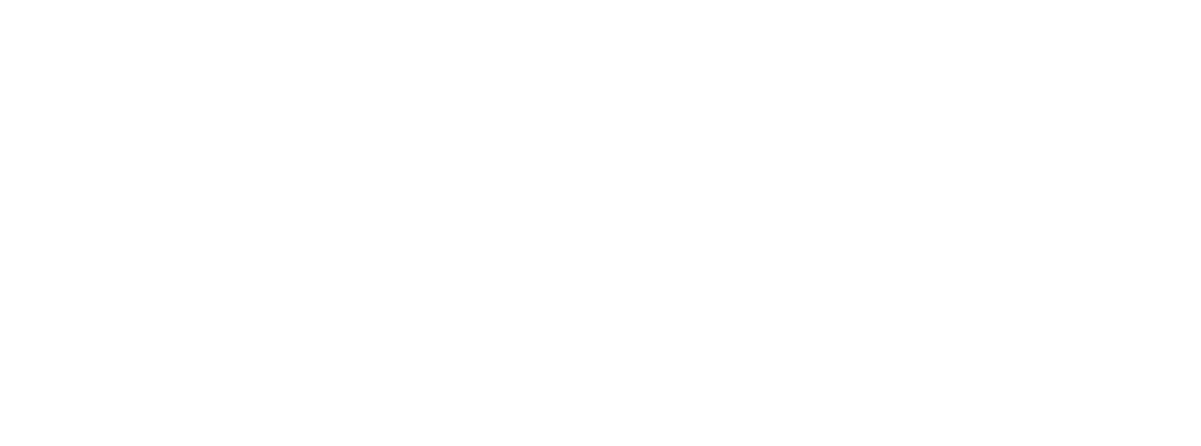 Результаты сортировки
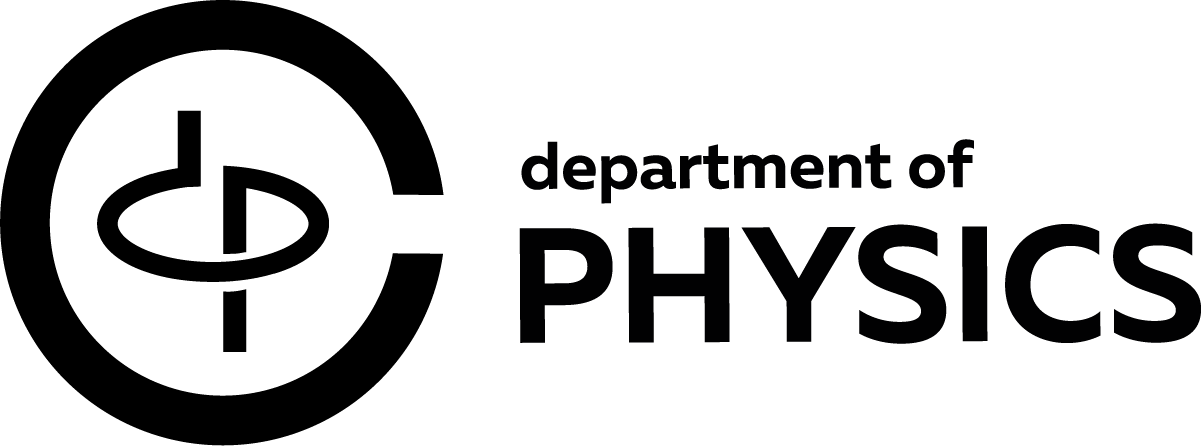 Природа света
-История
-Современность

Теория
- Атом + фотон
- Система атомов + фотон

А что с этим делать
Мотивация
Результаты
школьников
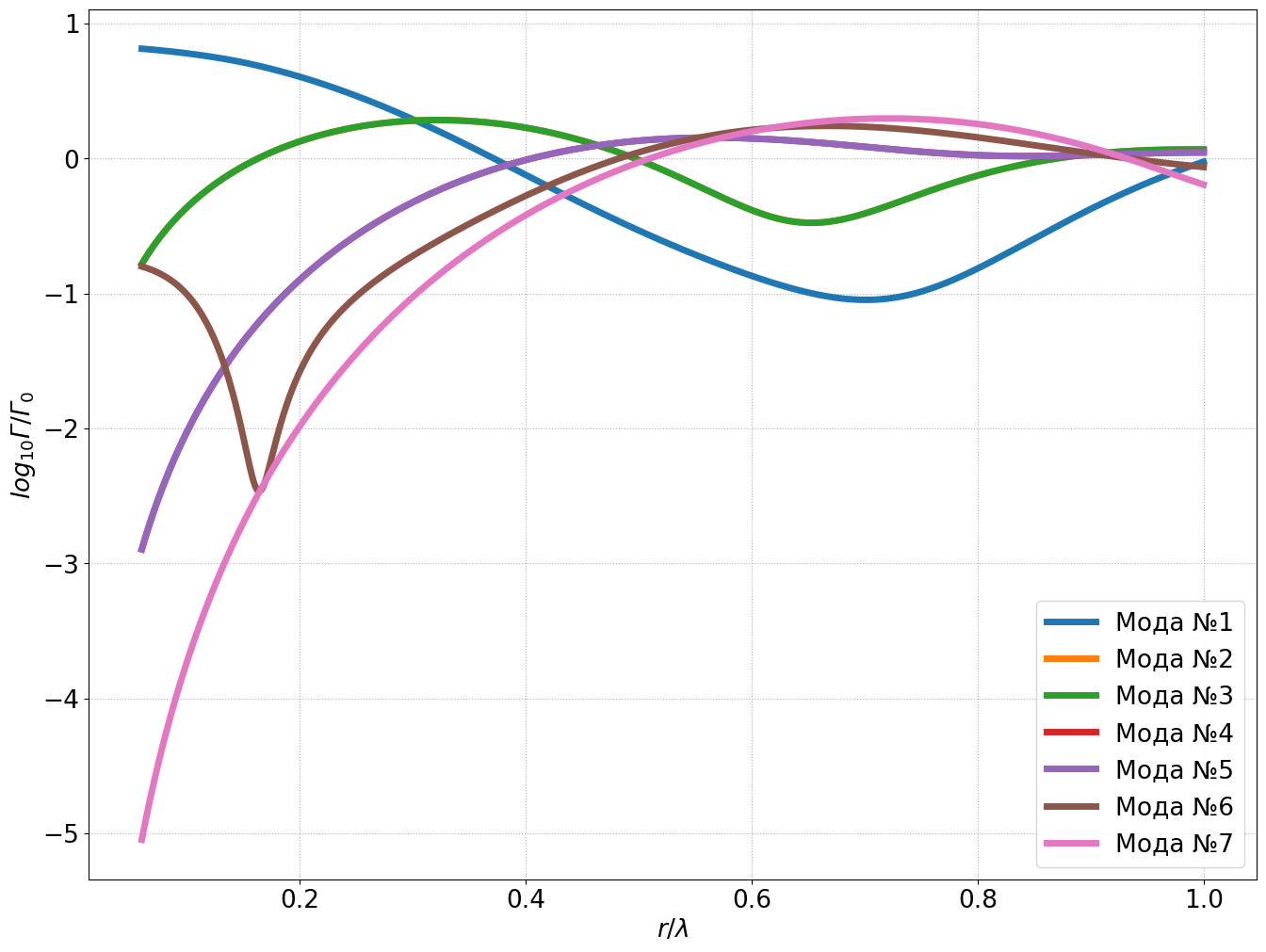 Дипольные моменты практически синфазны
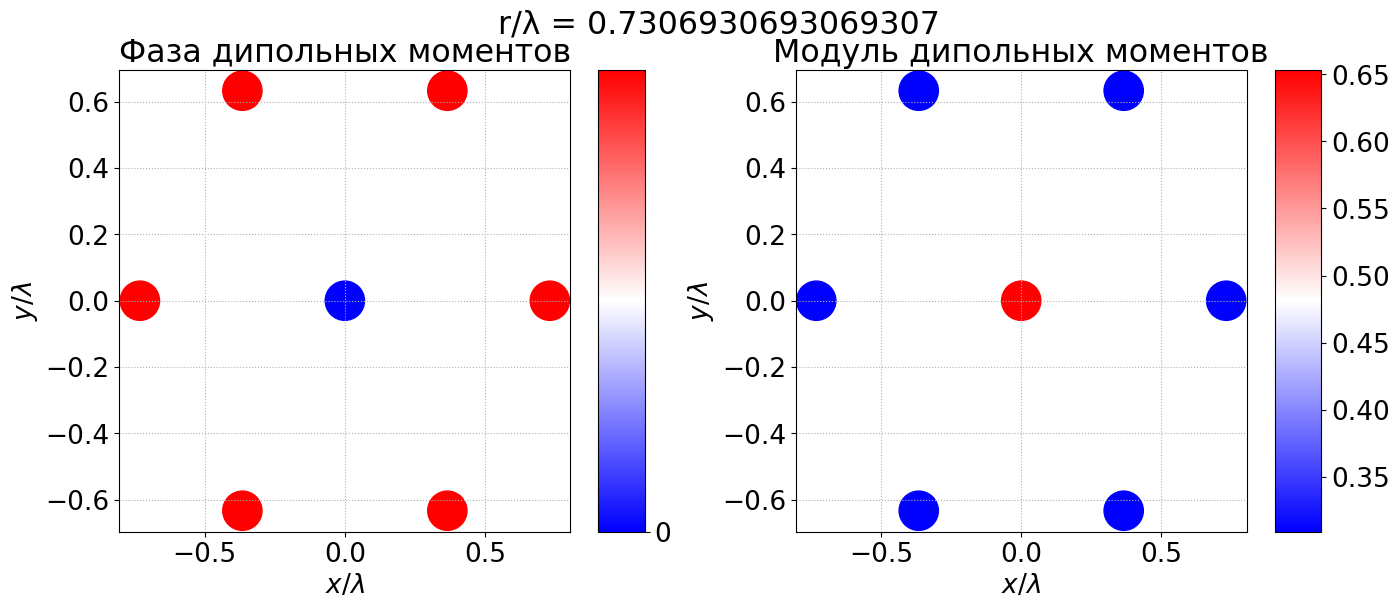 22
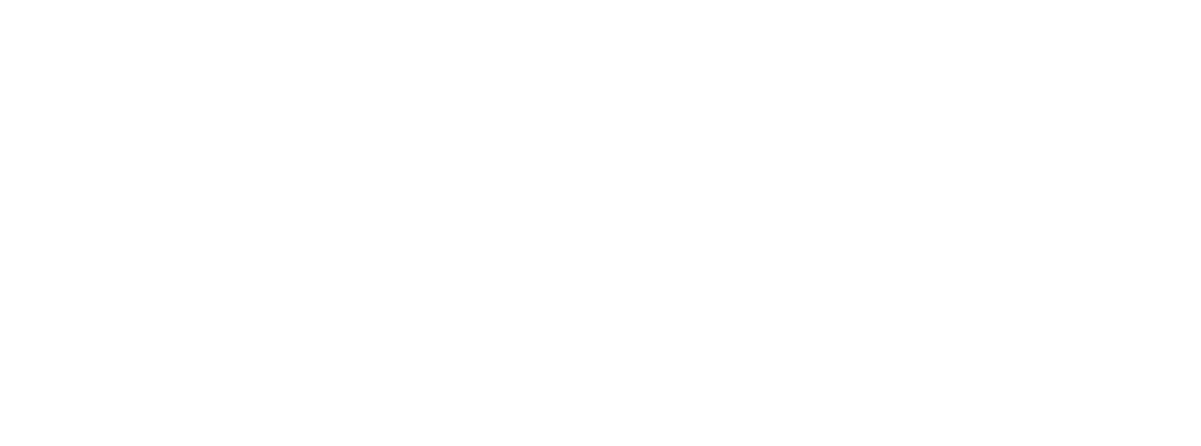 Проблемы перебора
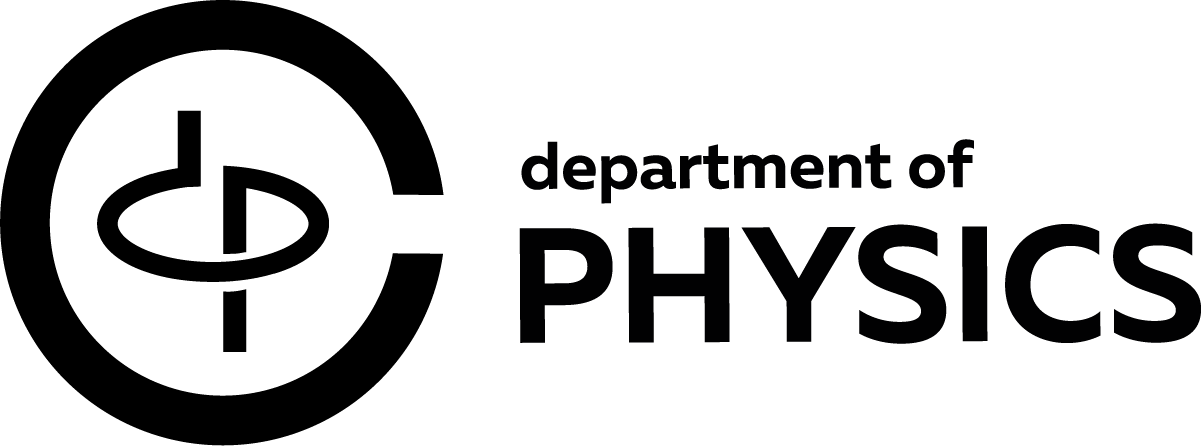 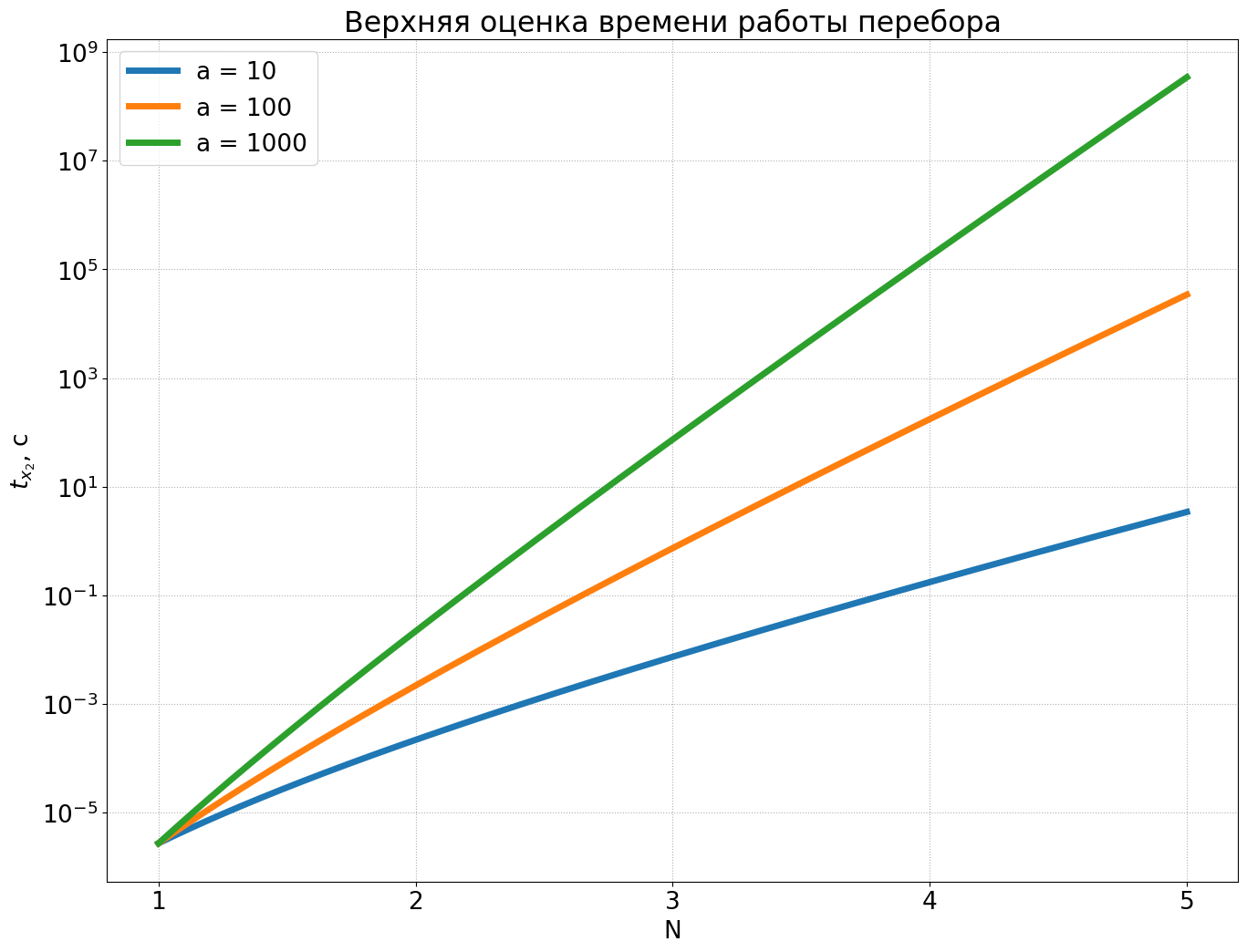 a - число параметров
N - число диполей произвольно расположенных на одной оси
Природа света
-История
-Современность

Теория
- Атом + фотон
- Система атомов + фотон

А что с этим делать
Мотивация
Результаты
школьников
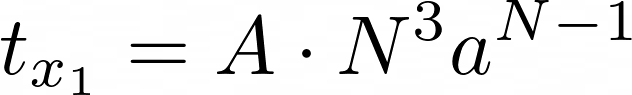 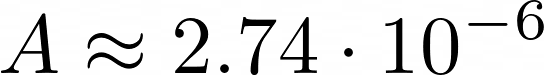 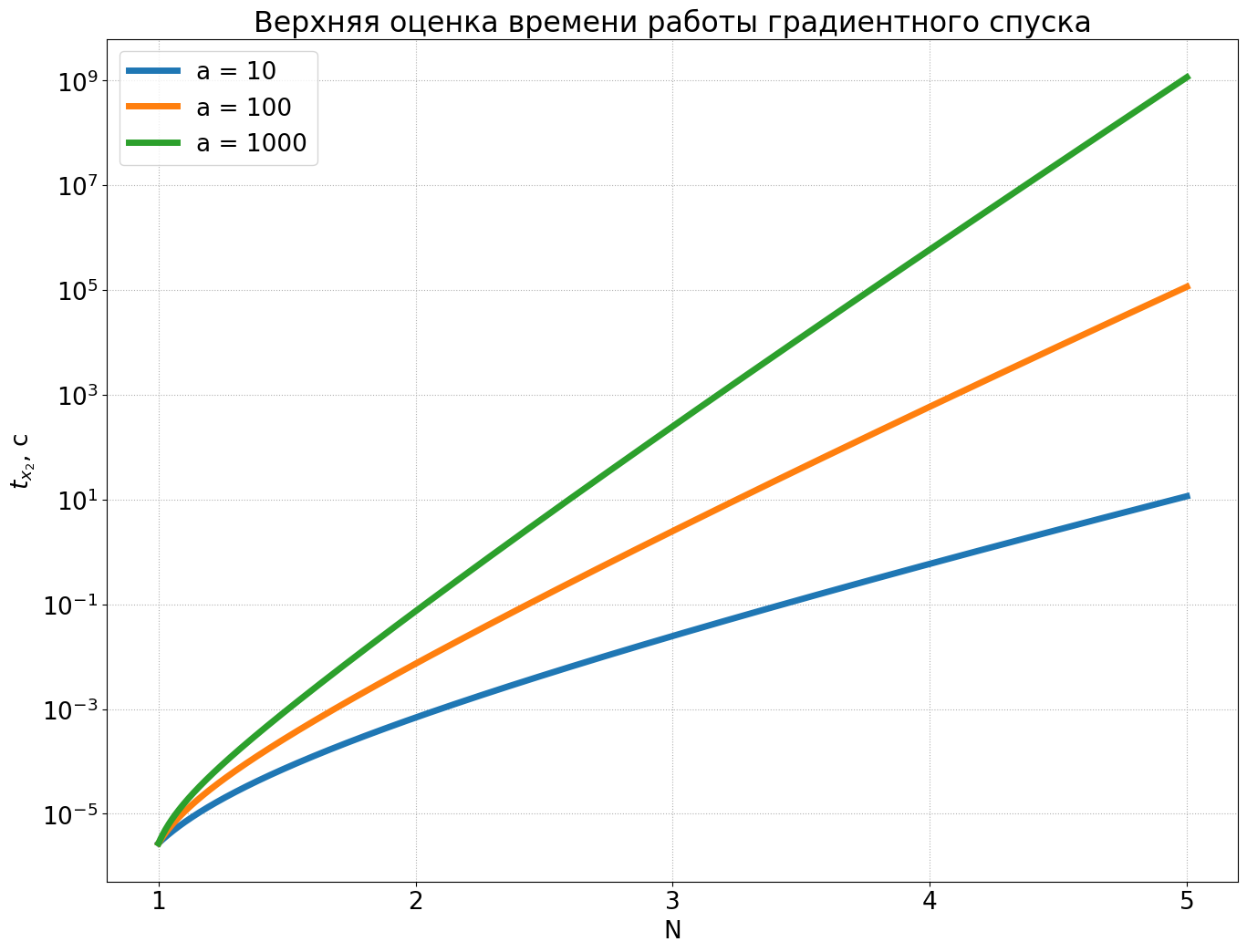 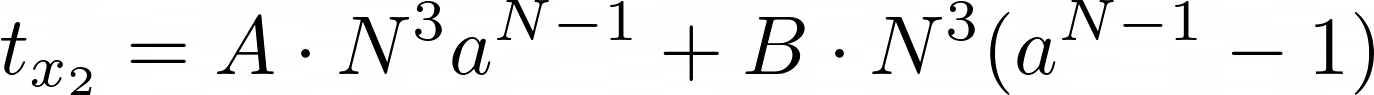 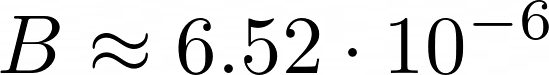 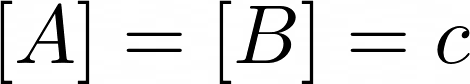 23
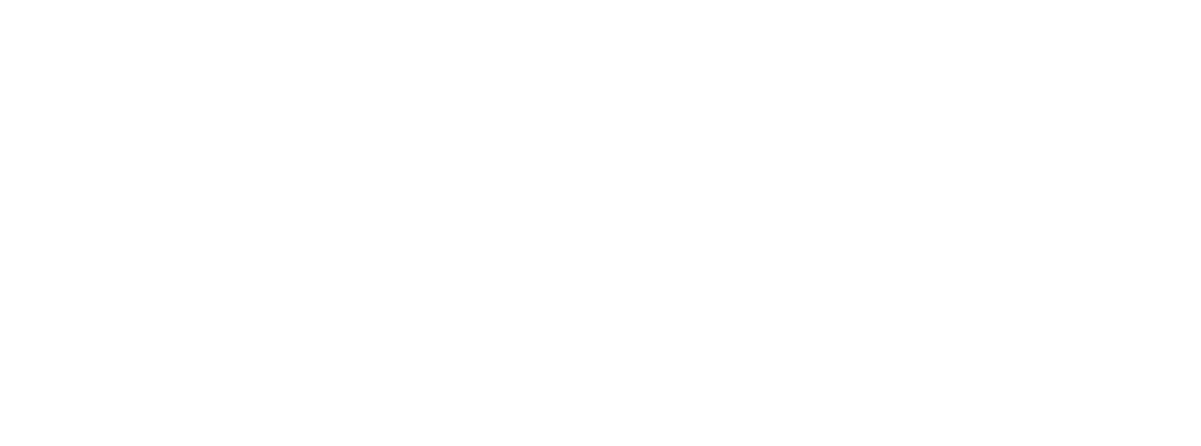 “Умные” алгоритмы
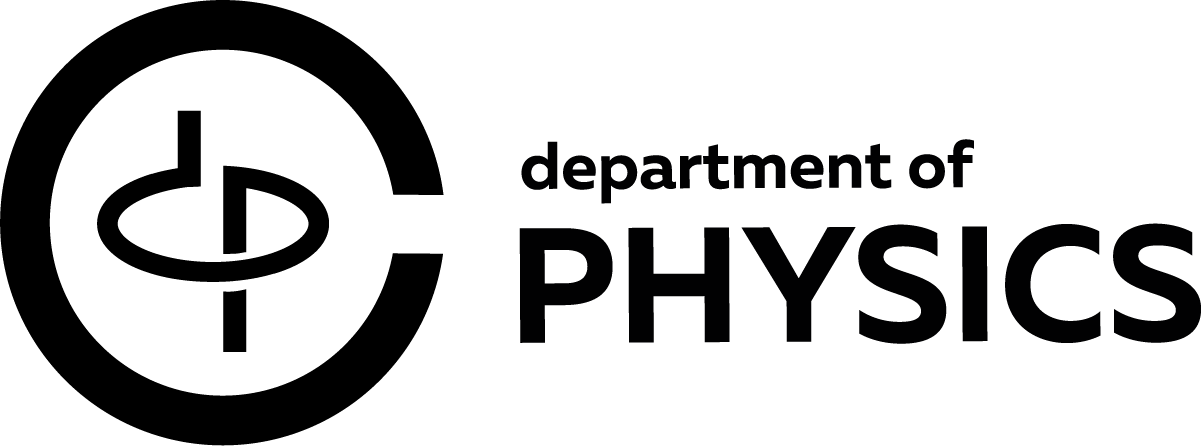 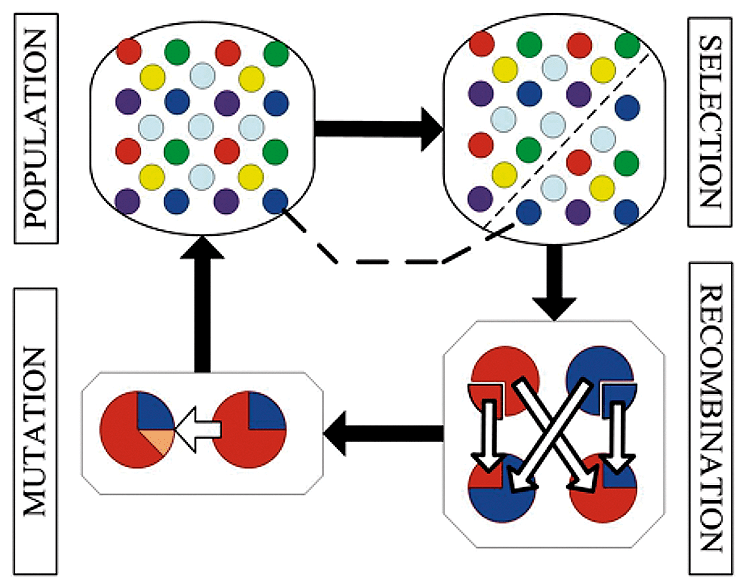 Природа света
-История
-Современность

Теория
- Атом + фотон
- Система атомов + фотон

А что с этим делать
Мотивация
Результаты
школьников
Генетический алгоритм основан на
эволюционных принципах:

Селекция	      Скрещивание     	Мутация



Дифференциальная эволюция - использует идеи генетики, проще в реализации и быстрее в работе.
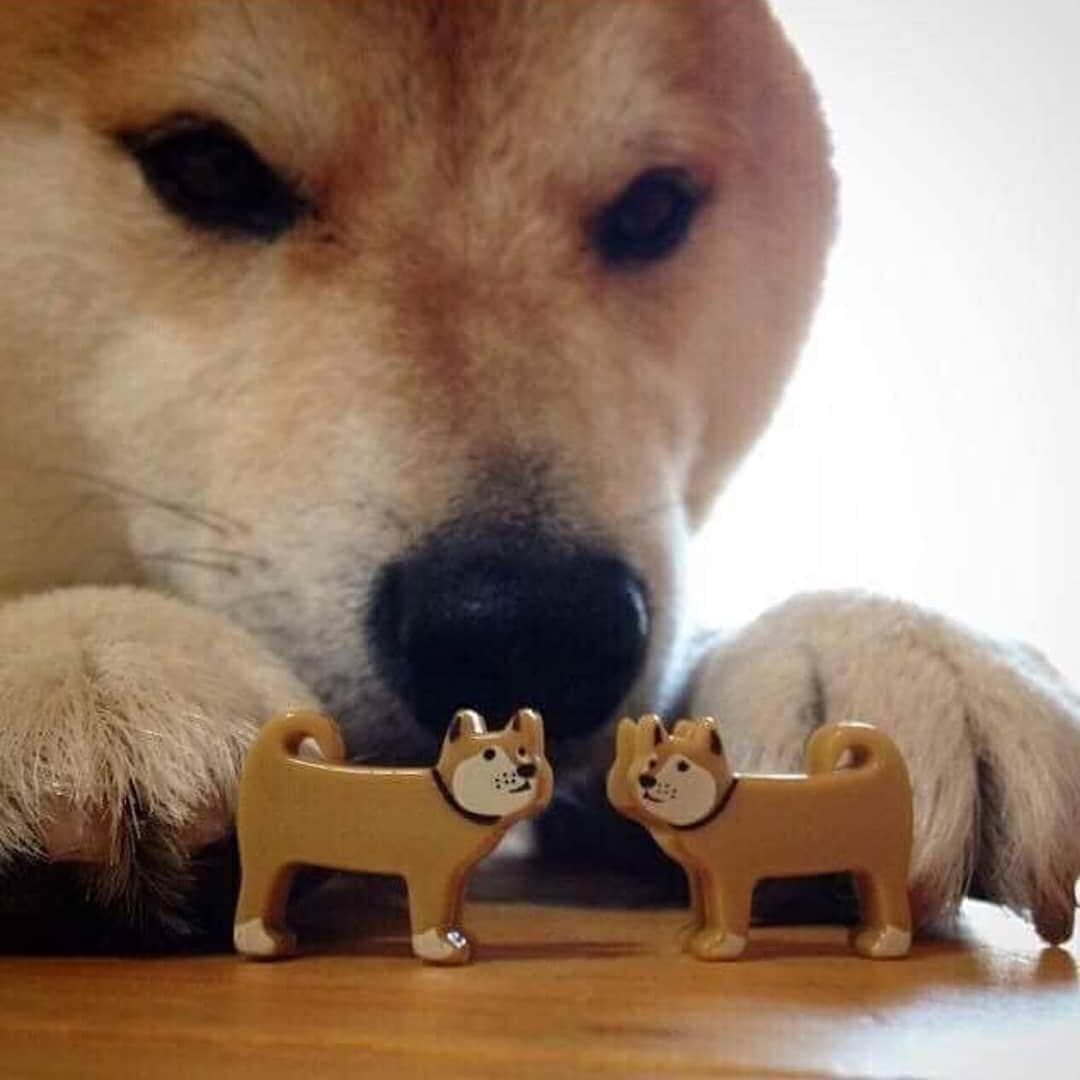 Особенность диф.эволюции
Storn, Rainer & Price, Kenneth. (1995). Differential Evolution: A Simple and Efficient Adaptive Scheme for Global Optimization Over Continuous Spaces. Journal of Global Optimization.
24
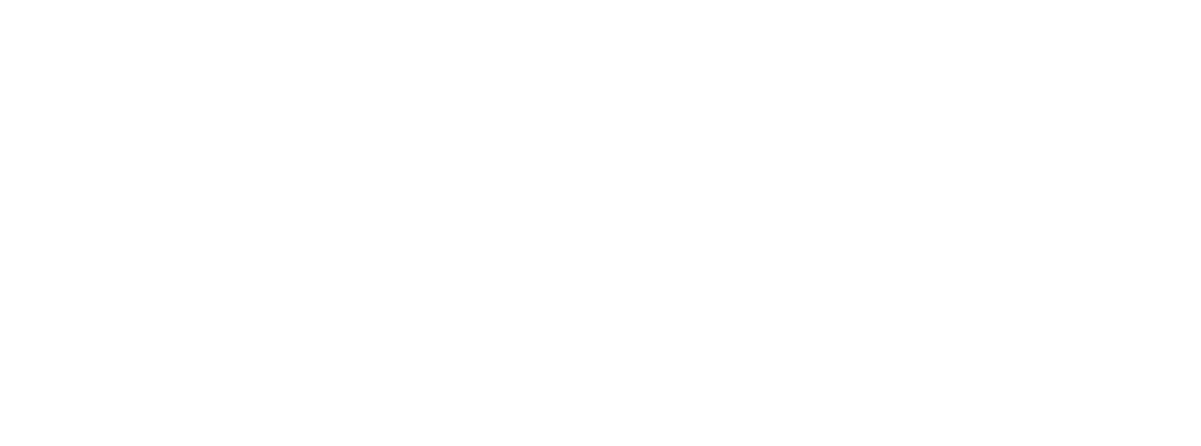 Результаты оптимизации
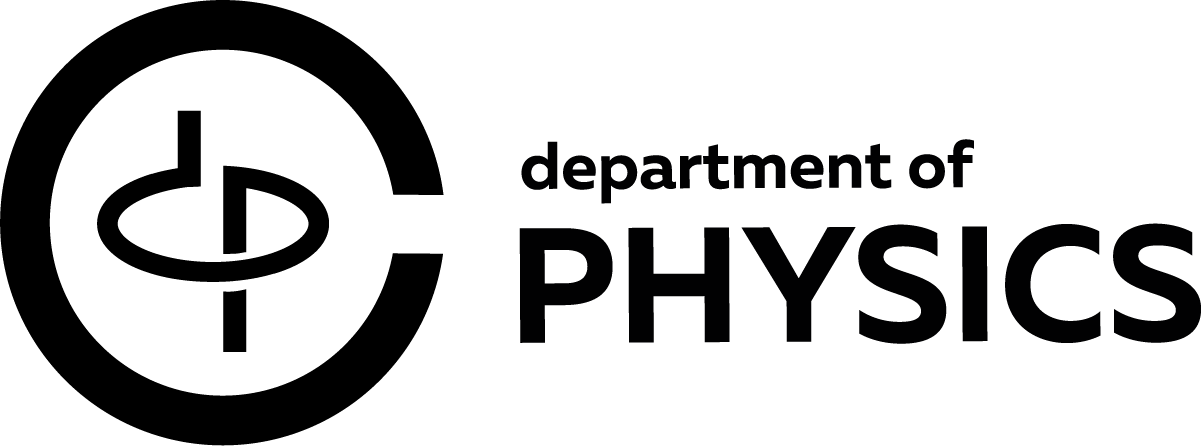 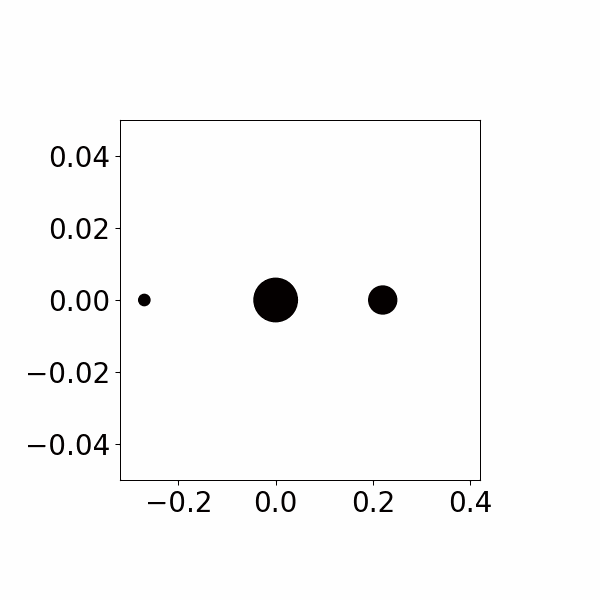 Природа света
-История
-Современность

Теория
- Атом + фотон
- Система атомов + фотон

А что с этим делать
Мотивация
Результаты
школьников
Противонаправленная 1D мода
для небольших расстояний, N=6
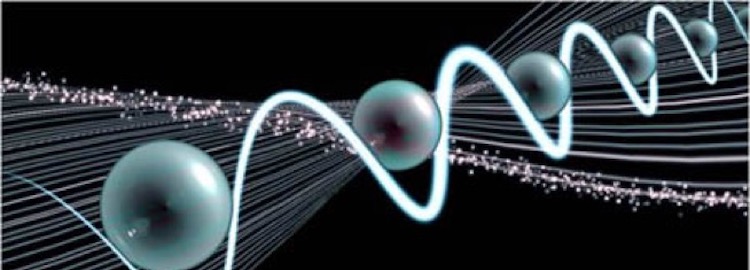 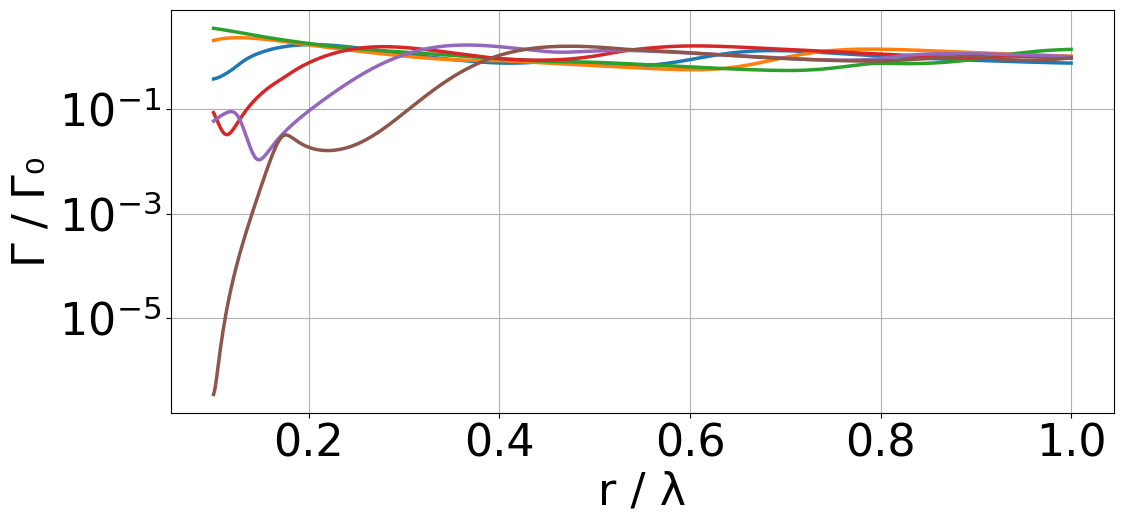 (привет нейросеть)
Г/Г0 = 3,5е-7, r = 0,1λ
26
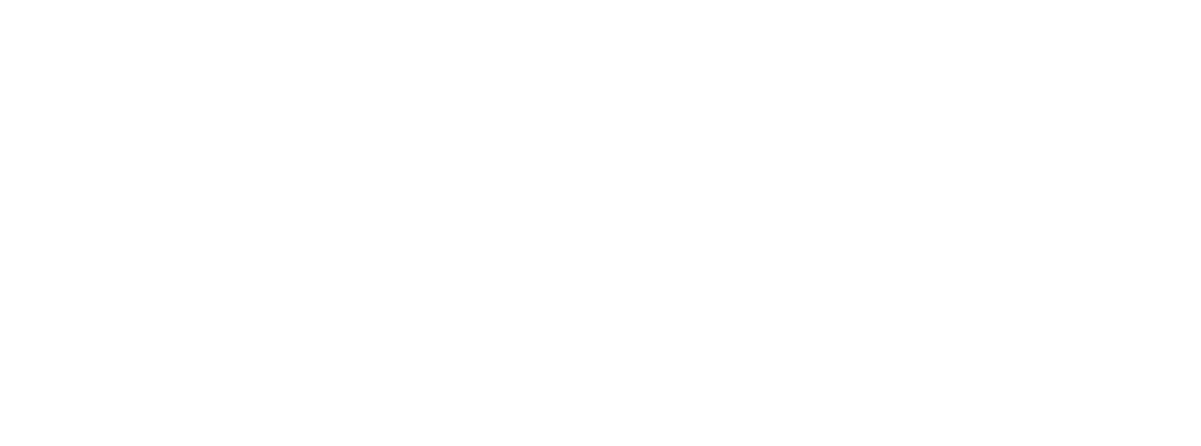 Результаты оптимизации
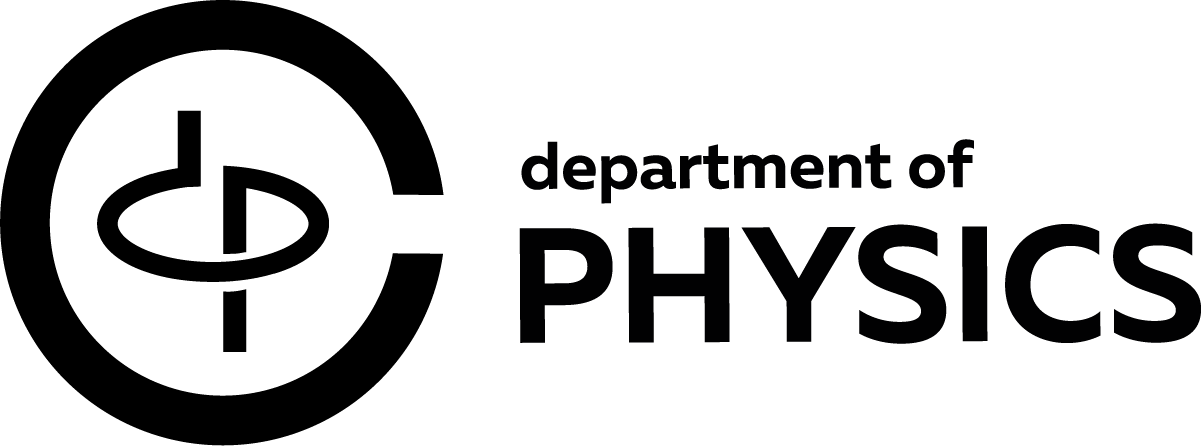 Природа света
-История
-Современность

Теория
- Атом + фотон
- Система атомов + фотон

А что с этим делать
Мотивация
Результаты
школьников
Начиная r = 0,5λ, наиболее долгоживущими состояниями становятся сонаправленные моды в симметричных 2D конфигурациях.
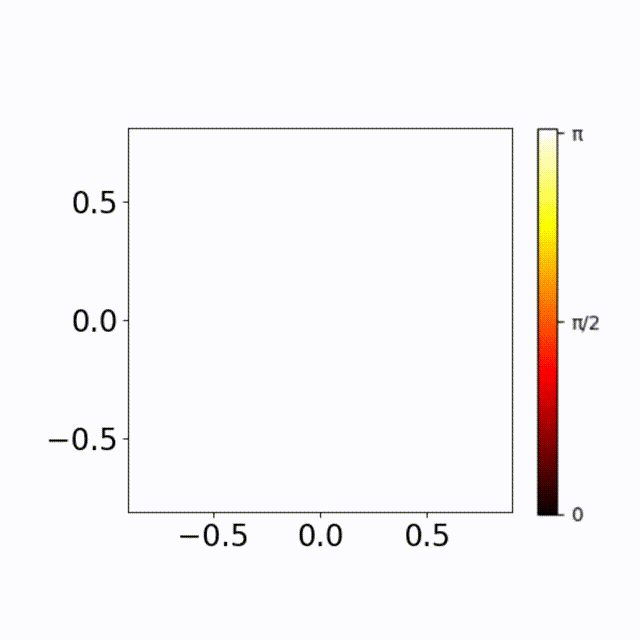 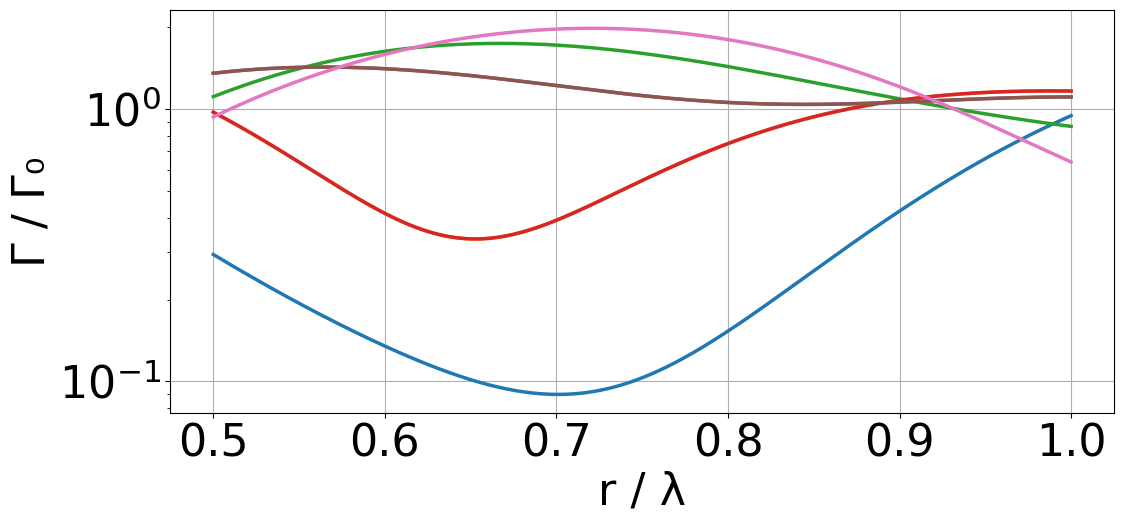 Фазы колебаний атомов почти не отличаются.
Г/Г0 = 0,09, r = 0,7λ
27
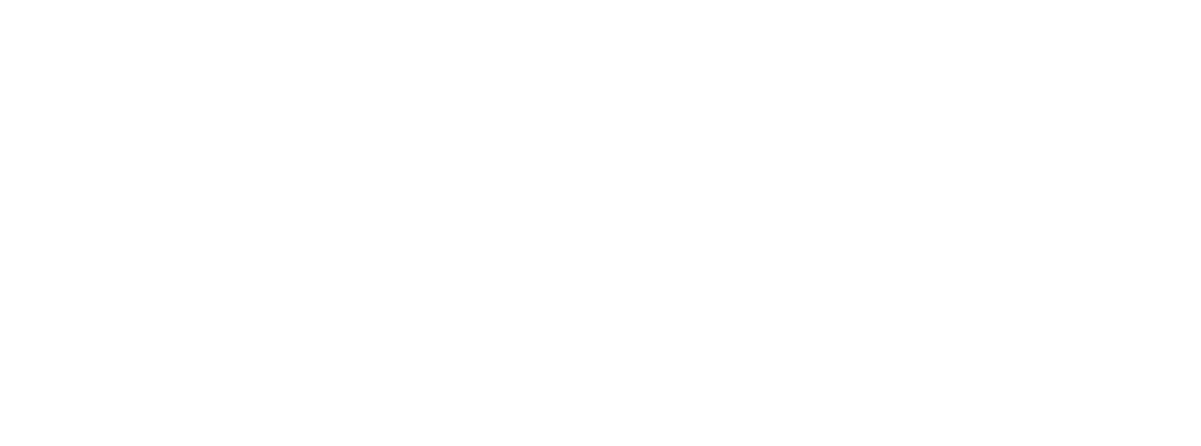 Результаты оптимизации
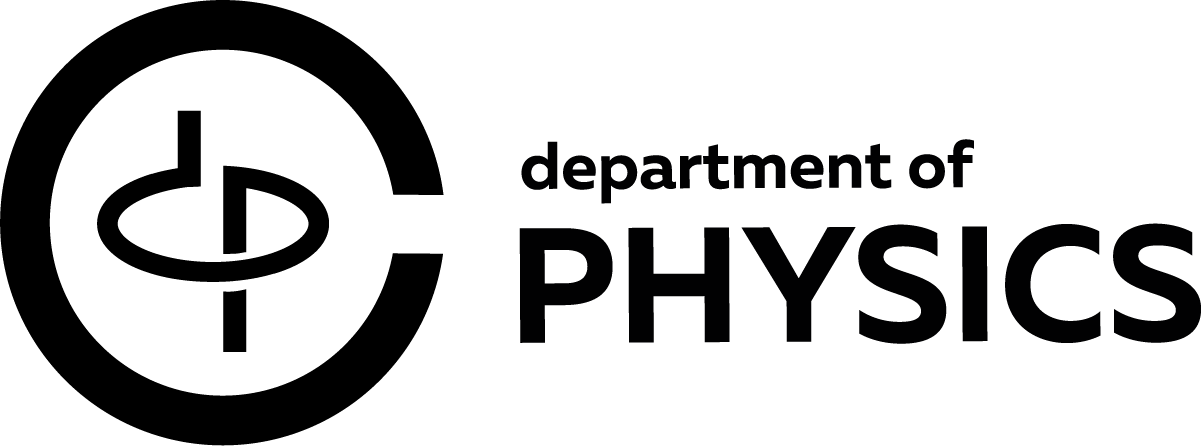 Природа света
-История
-Современность

Теория
- Атом + фотон
- Система атомов + фотон

А что с этим делать
Мотивация
Результаты
школьников
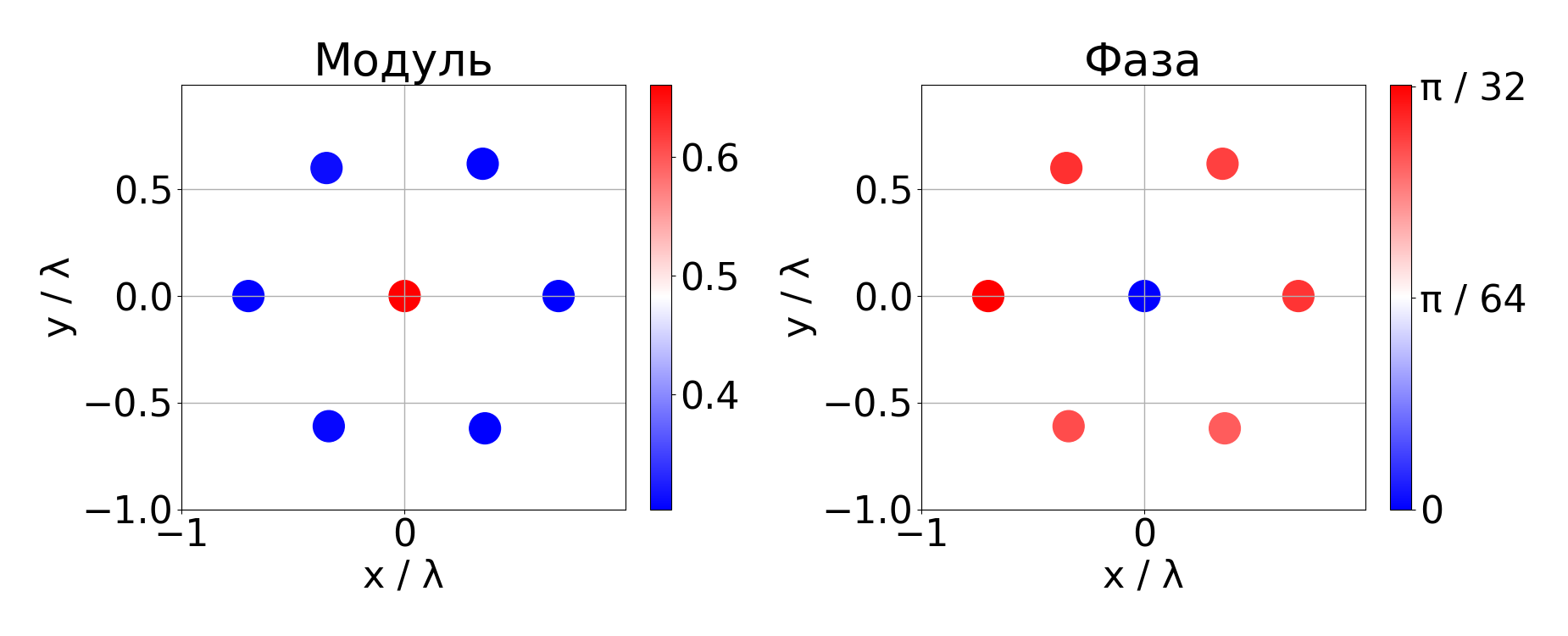 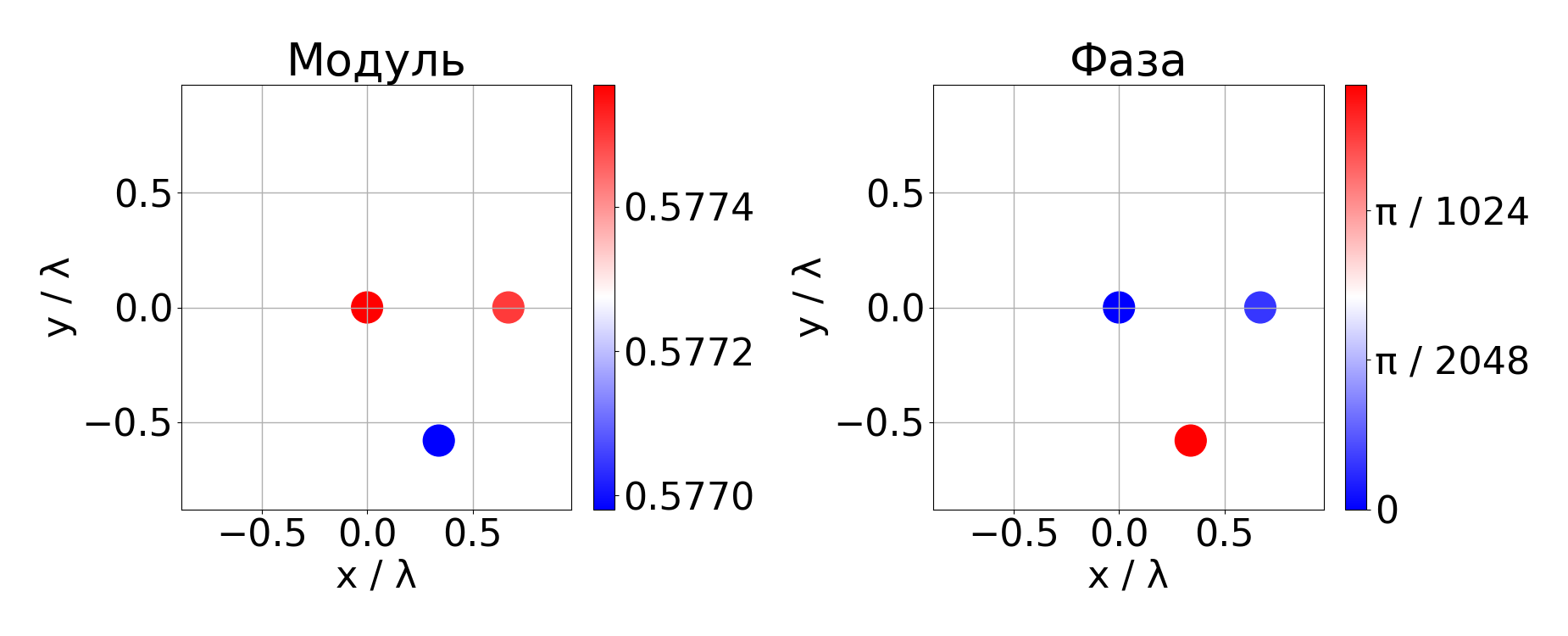 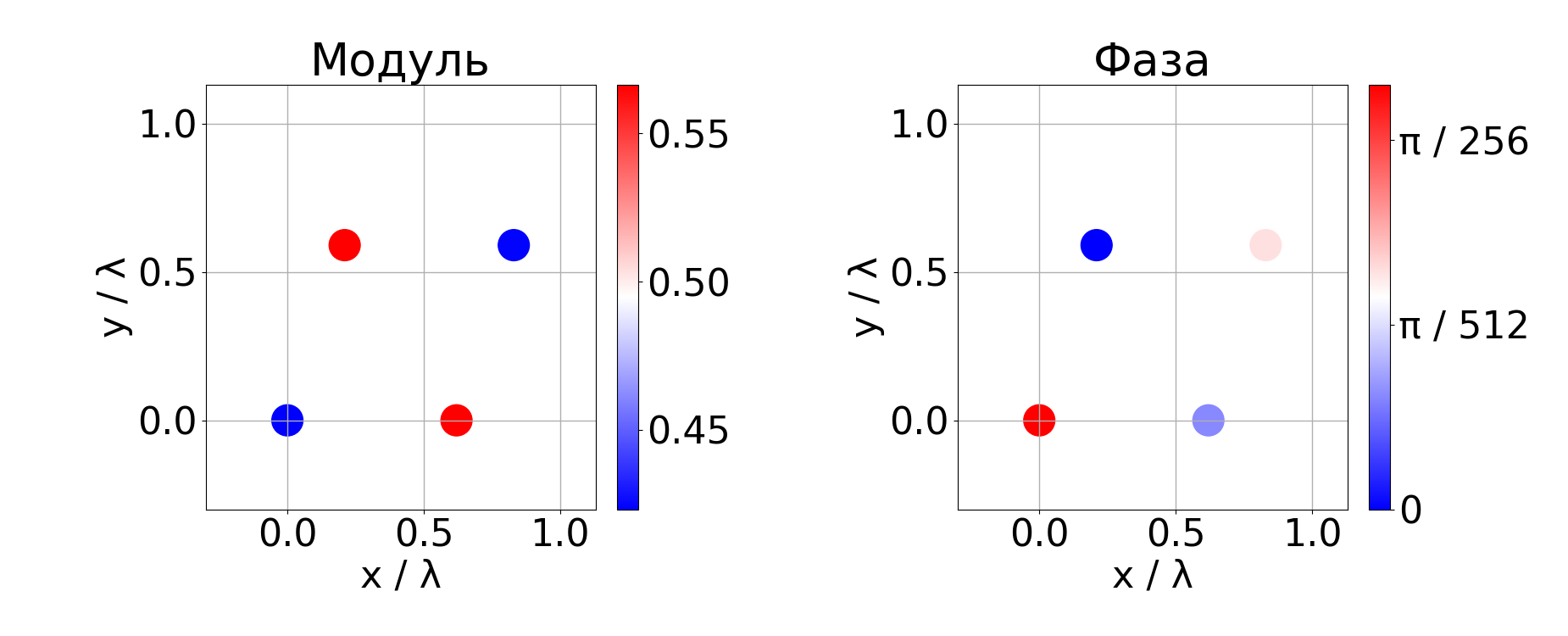 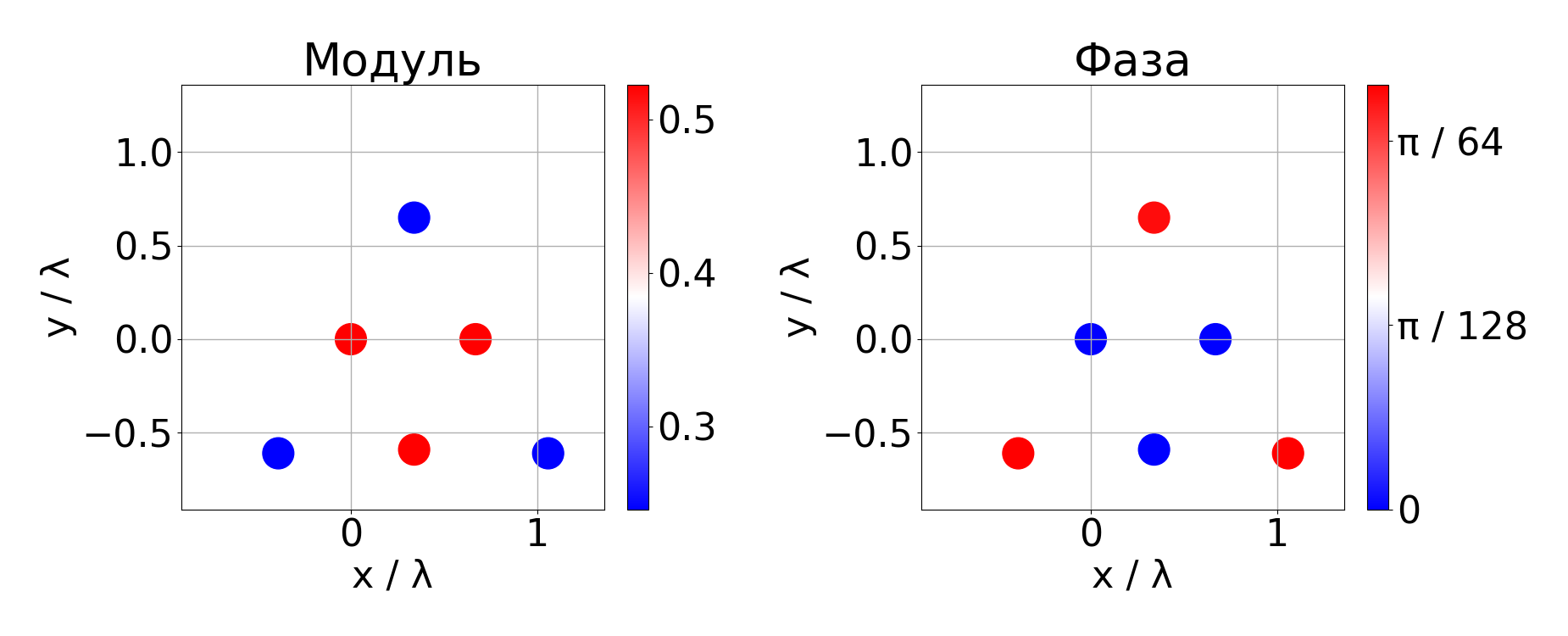 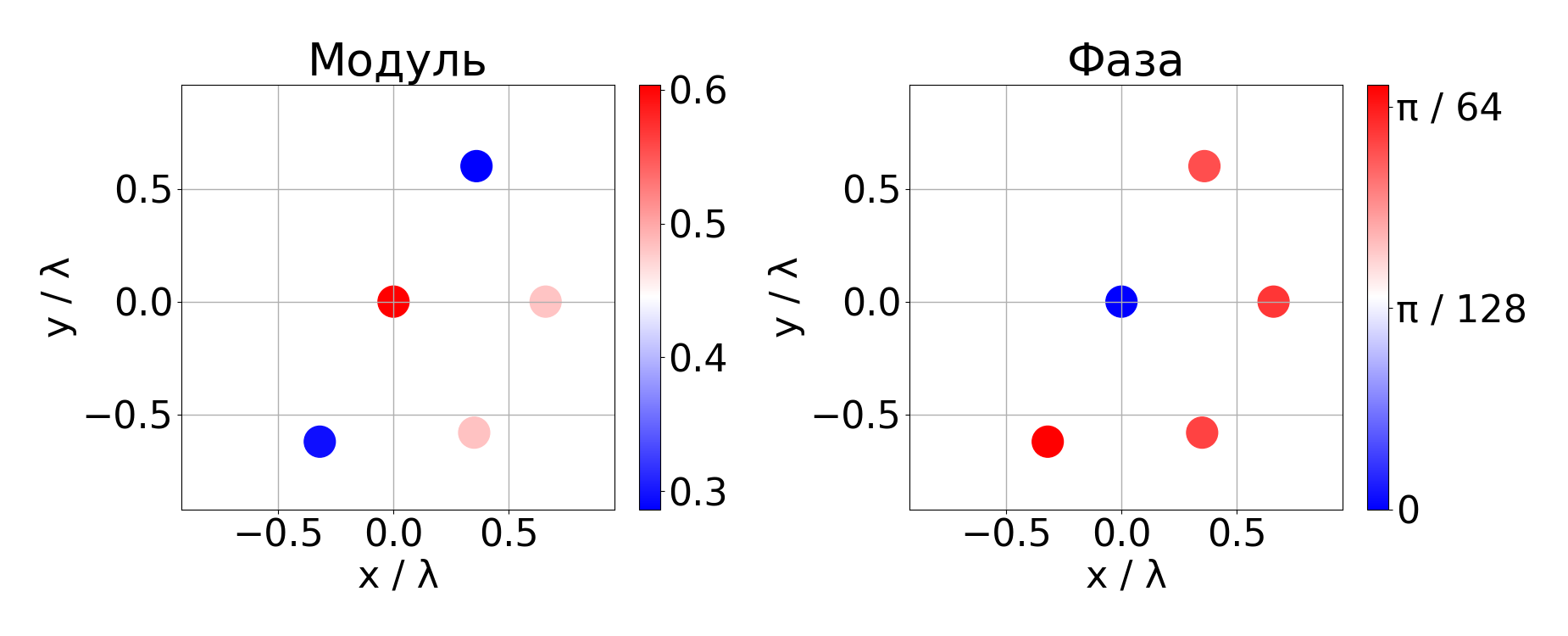 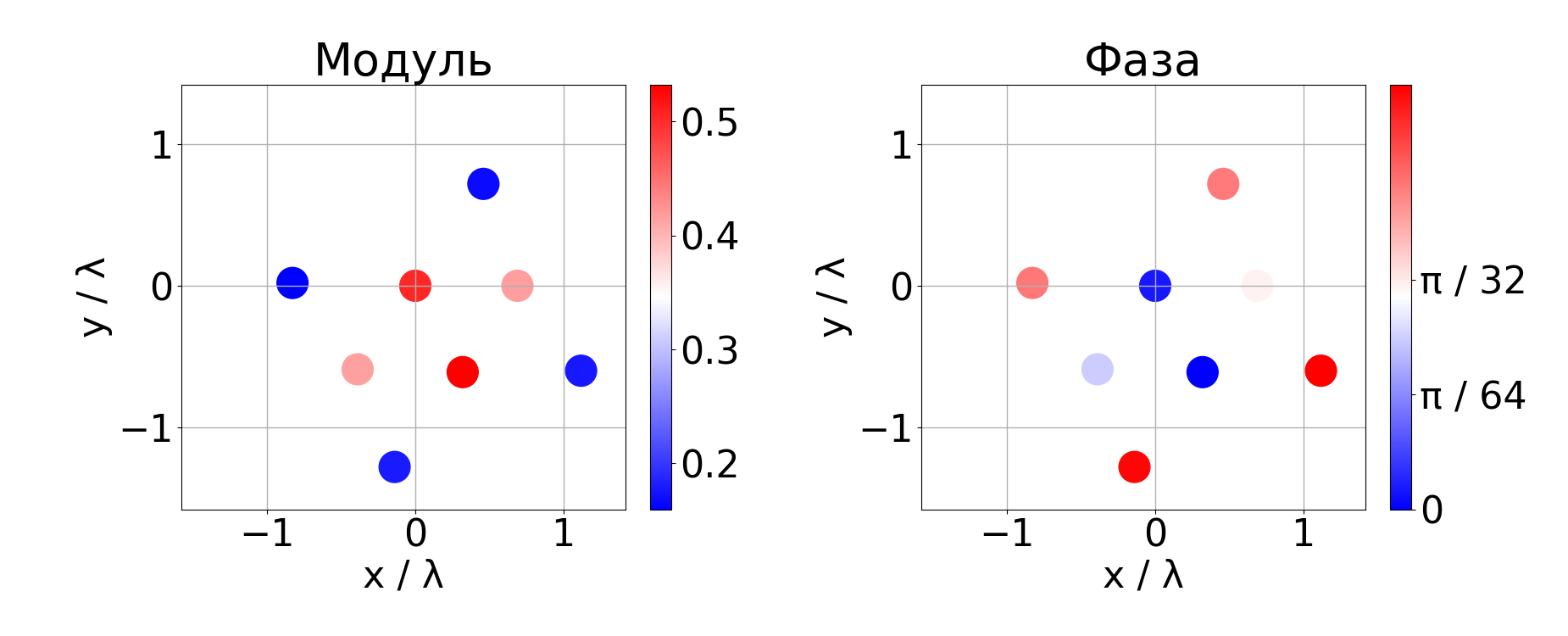 27
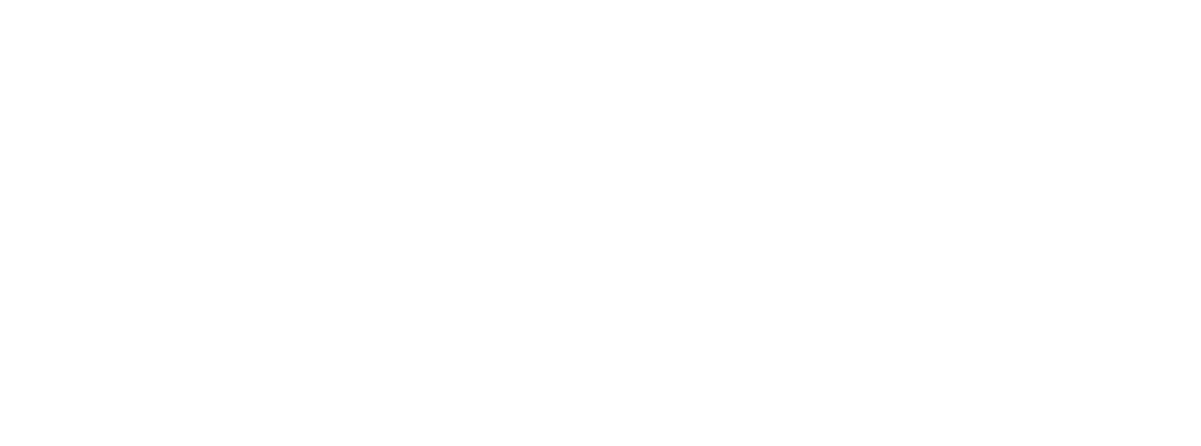 + нанофотоника
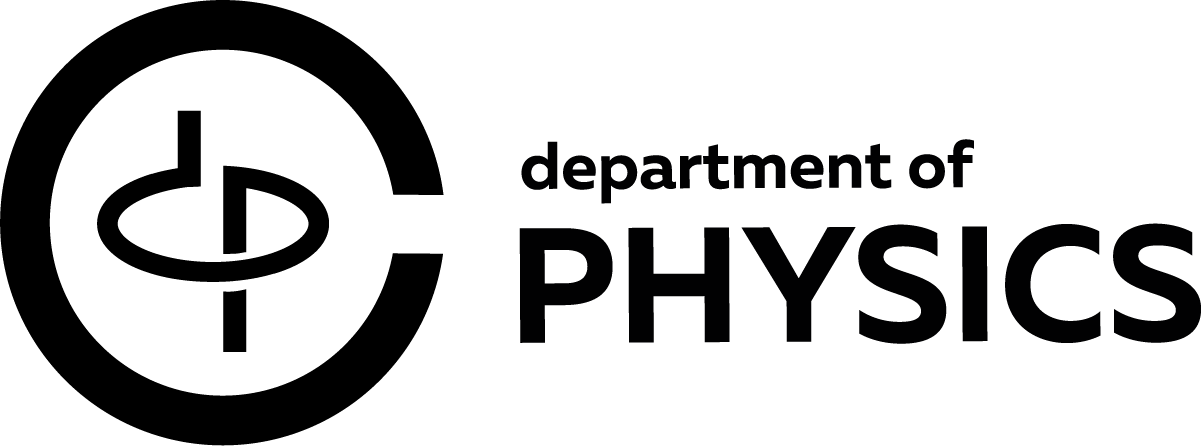 Природа света
-История
-Современность

Теория
- Атом + фотон
- Система атомов + фотон

А что с этим делать
Мотивация
Результаты
школьников
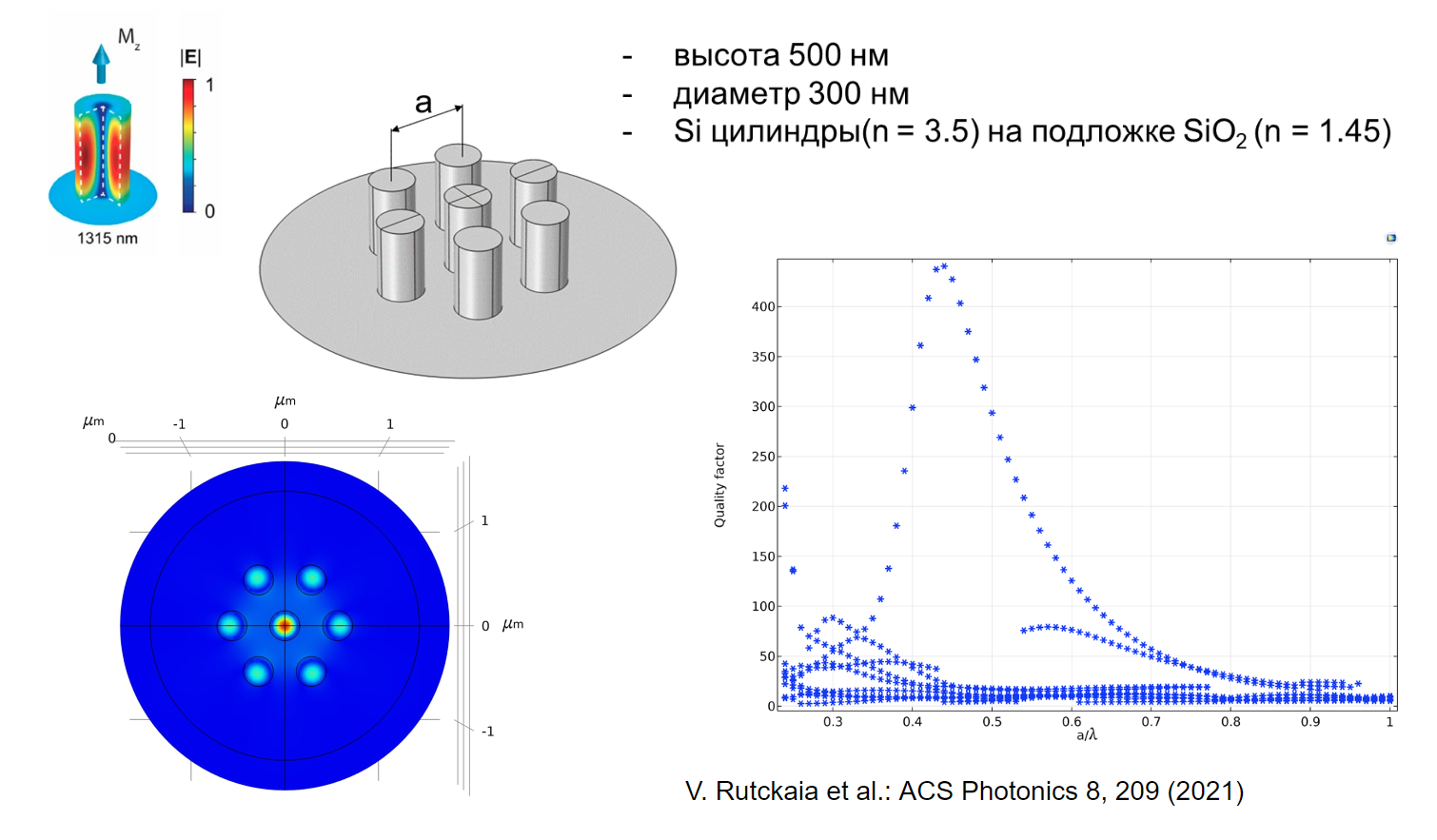 27
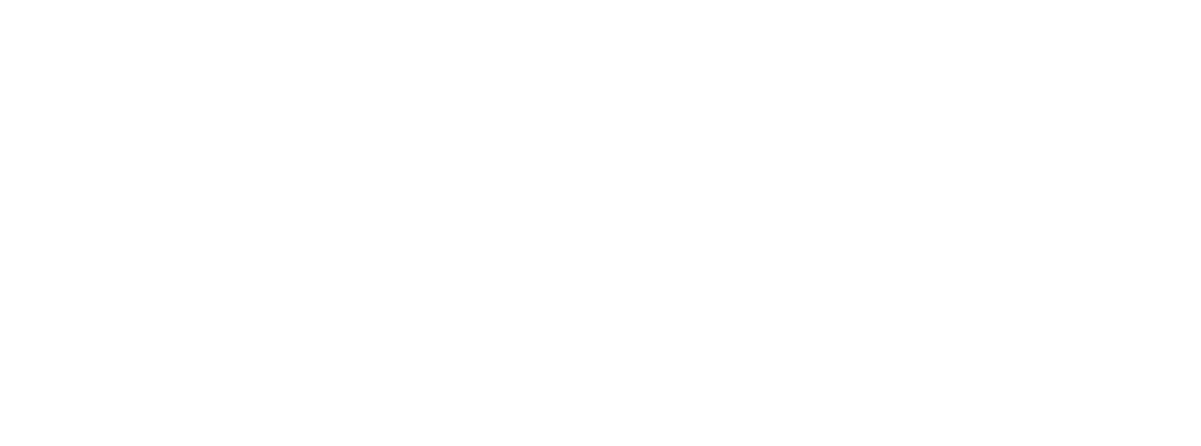 Заключение
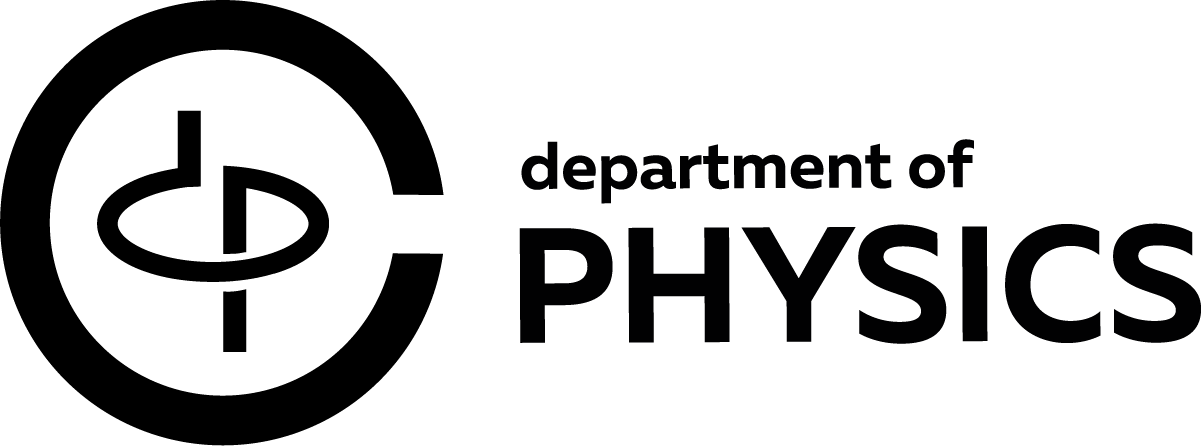 Природа света
-История
-Современность

Теория
- Атом + фотон
- Система атомов + фотон

А что с этим делать
Мотивация
Результаты
школьников
За это время мы научились:
Решать задачу на собственные значения для фиксированных систем атомов
Сортировать решения задачи на собственные значения
Искать наиболее долгоживущие состояния для произвольной системы из N атомов в 1D/2D
Перспективные направления:
Поиск симметричных конфигураций - экономия времени
Параллельные вычисления
28
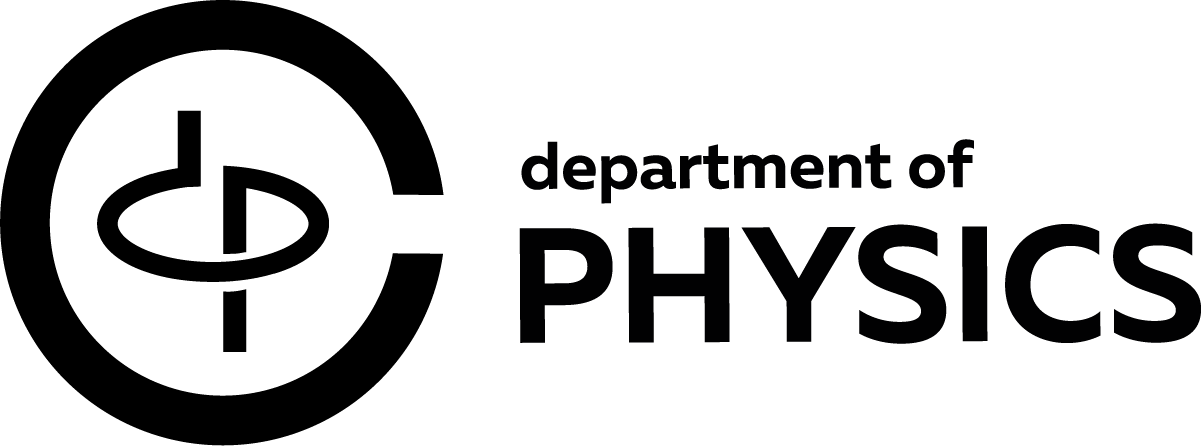 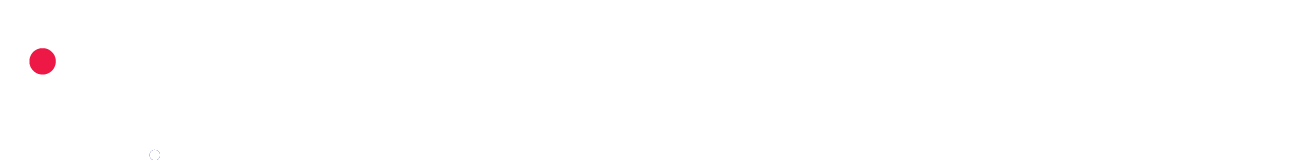 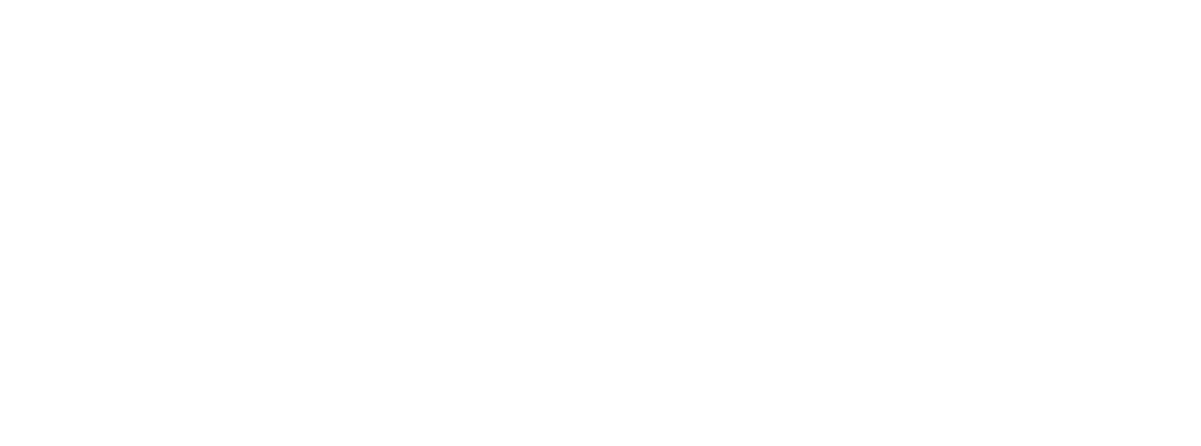 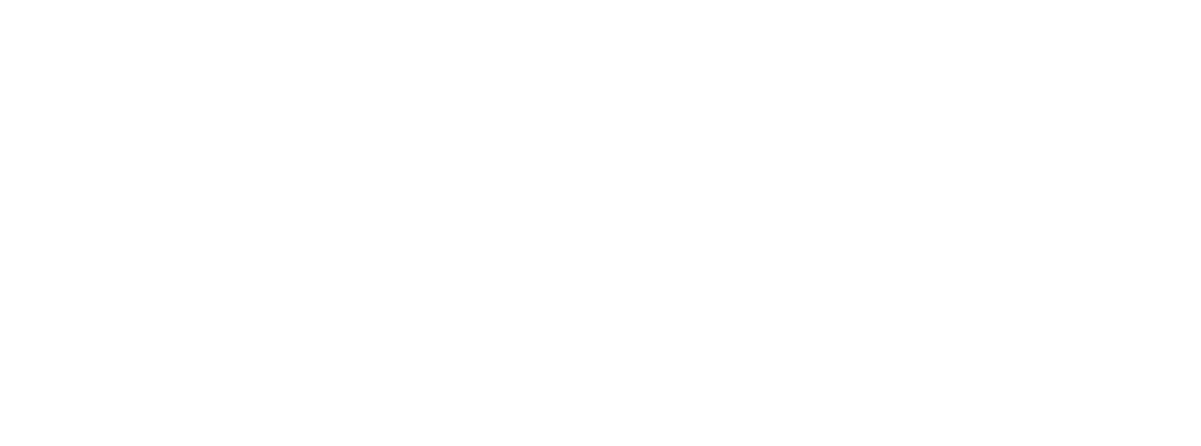 Спасибо за внимание!
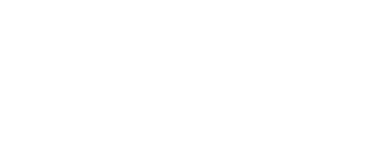 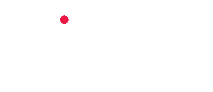 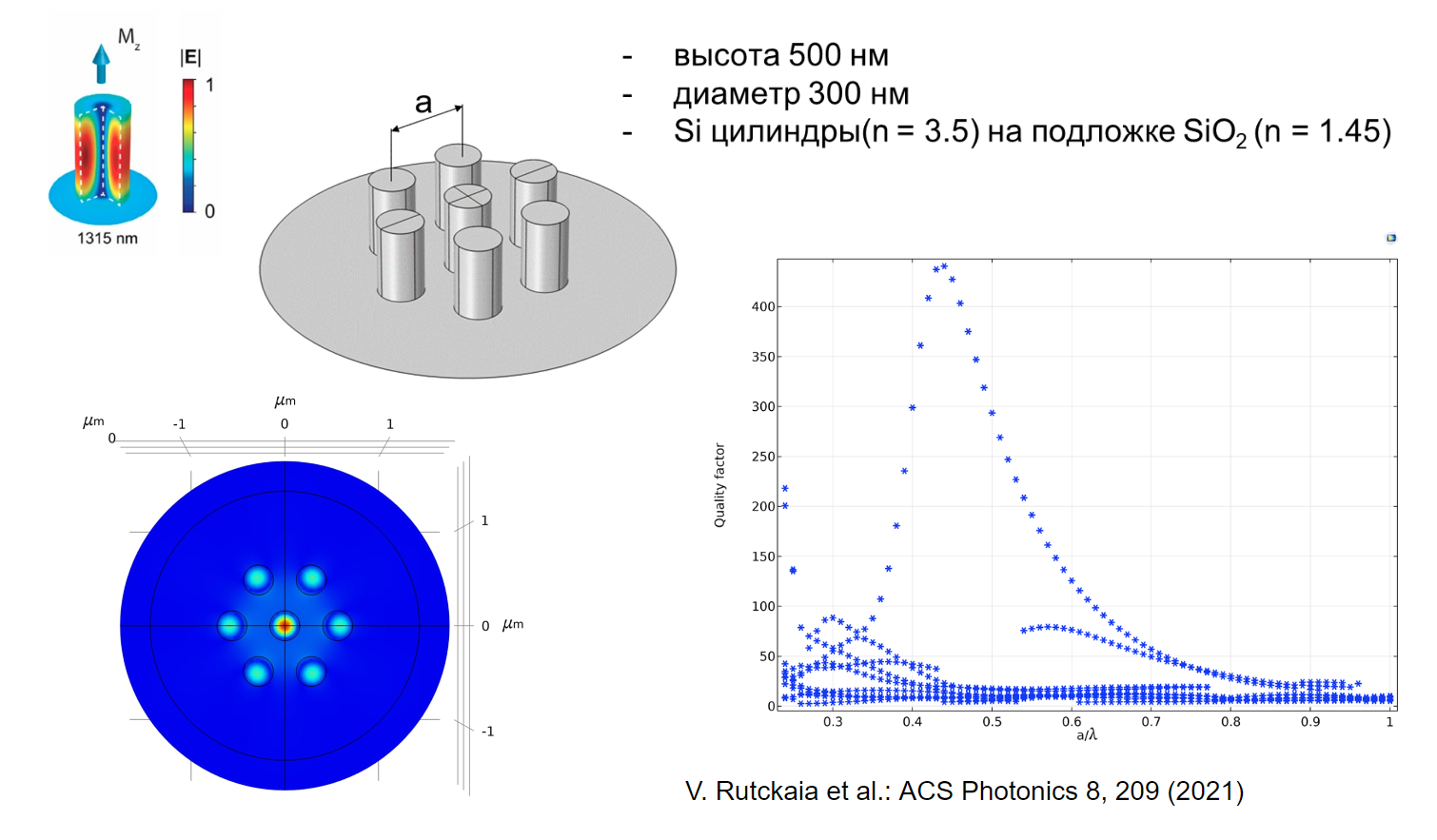 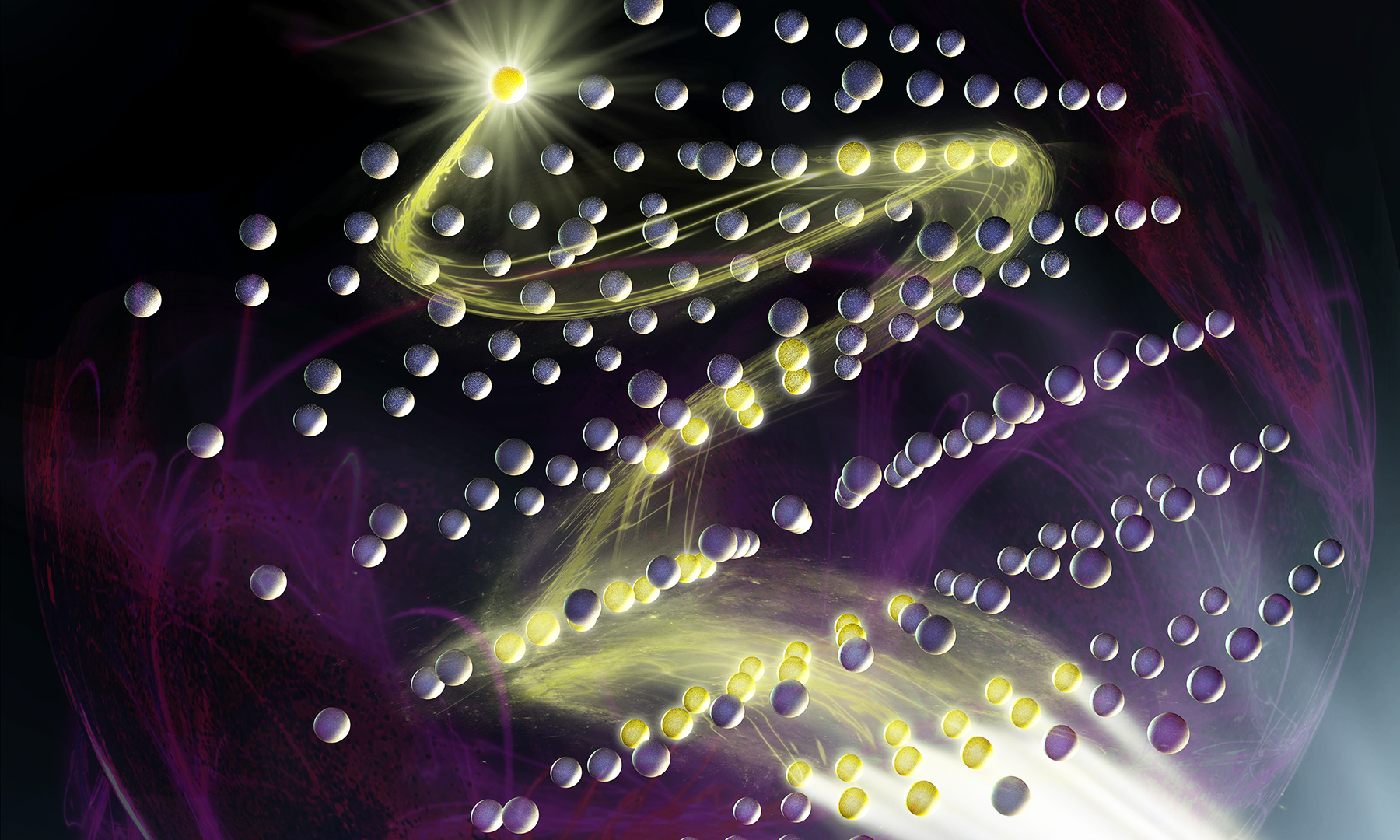 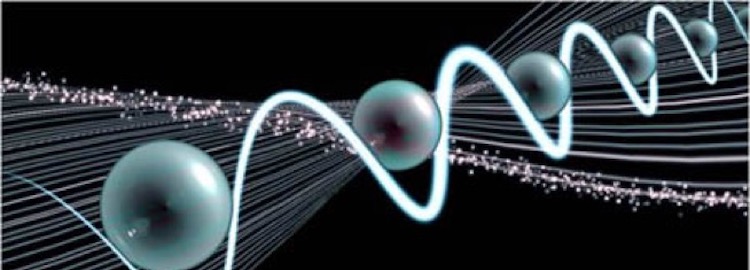 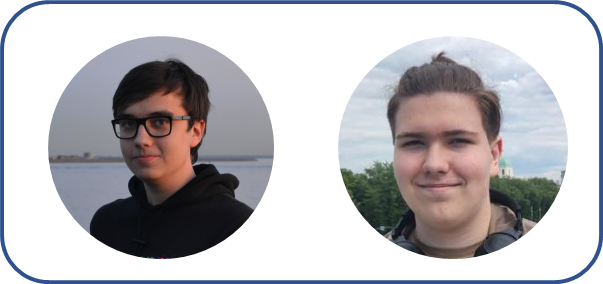 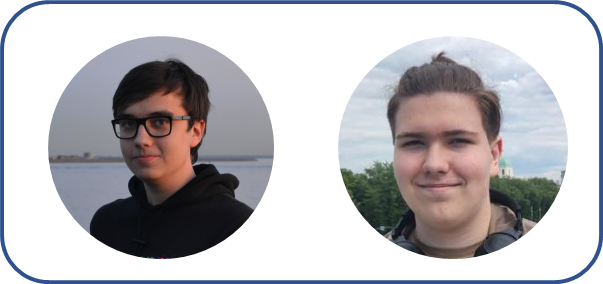 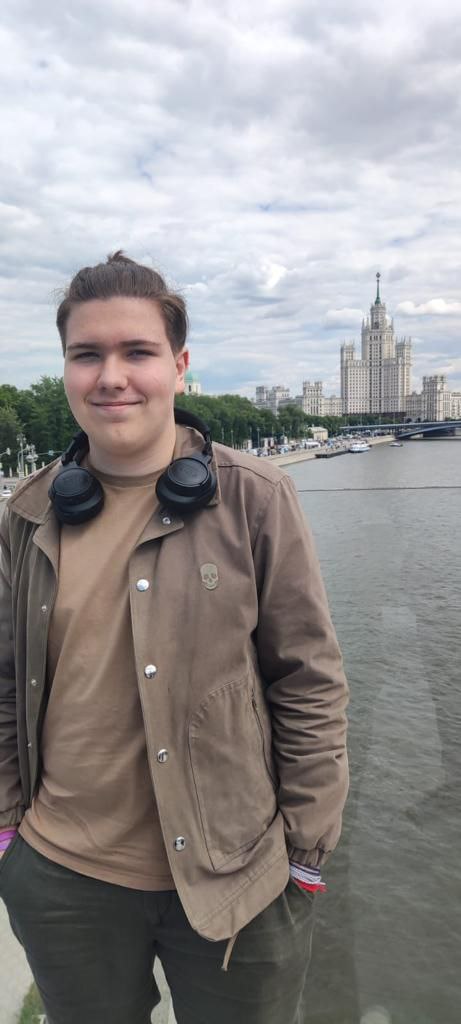 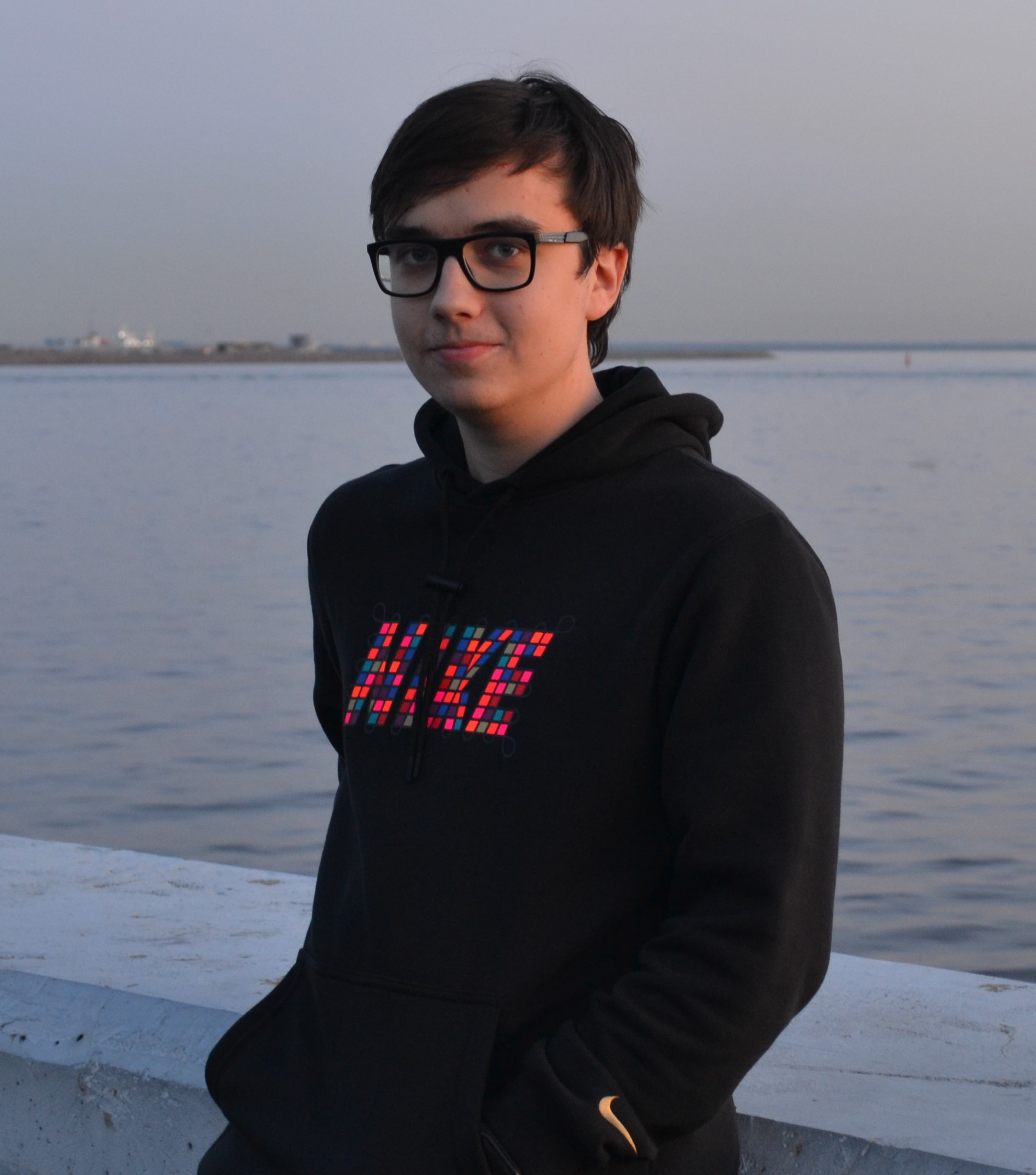 43
Realistic structure: Q-factors
Eigenmodes with m = 0
Eigenmodes with m = 1
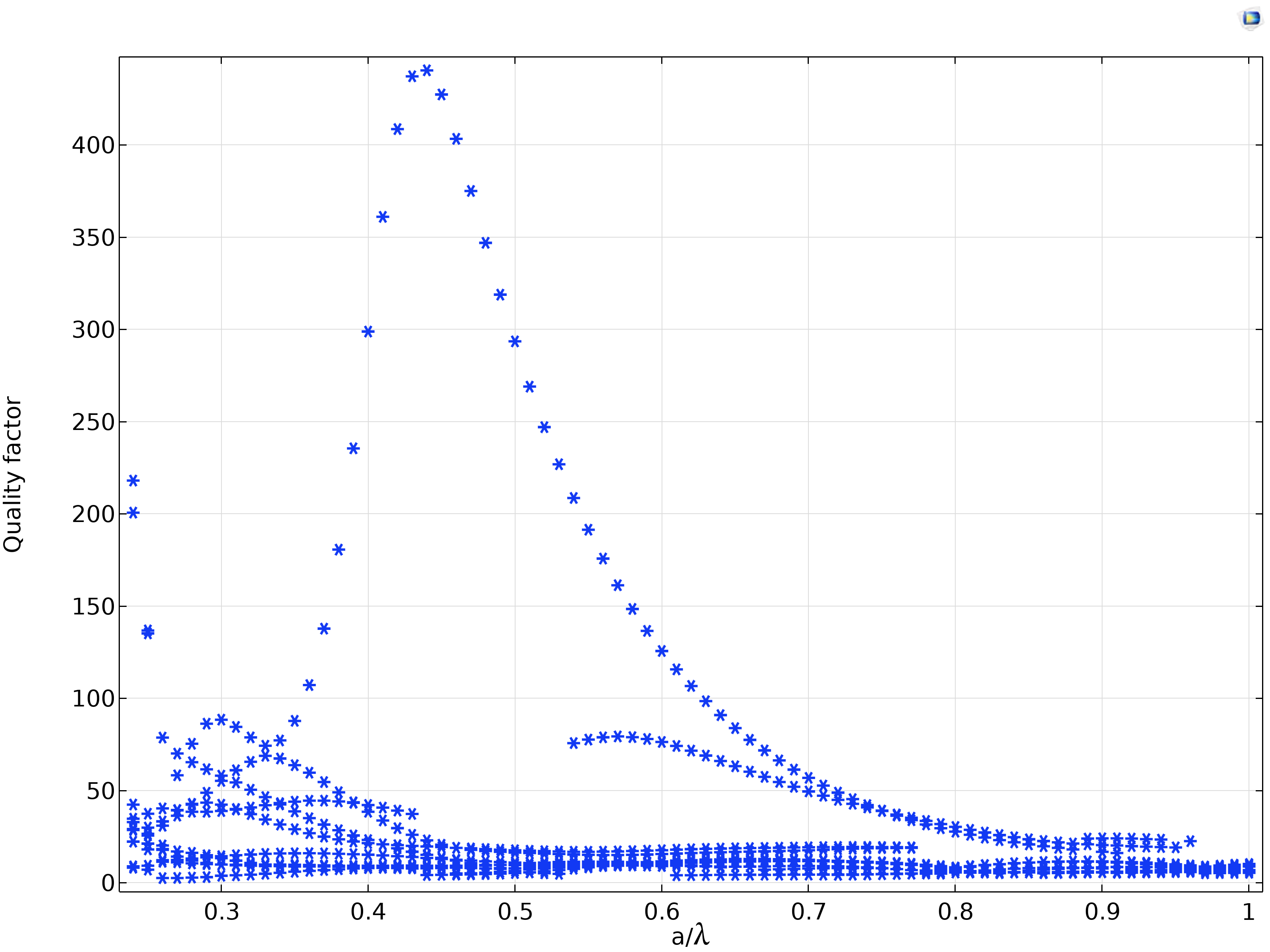 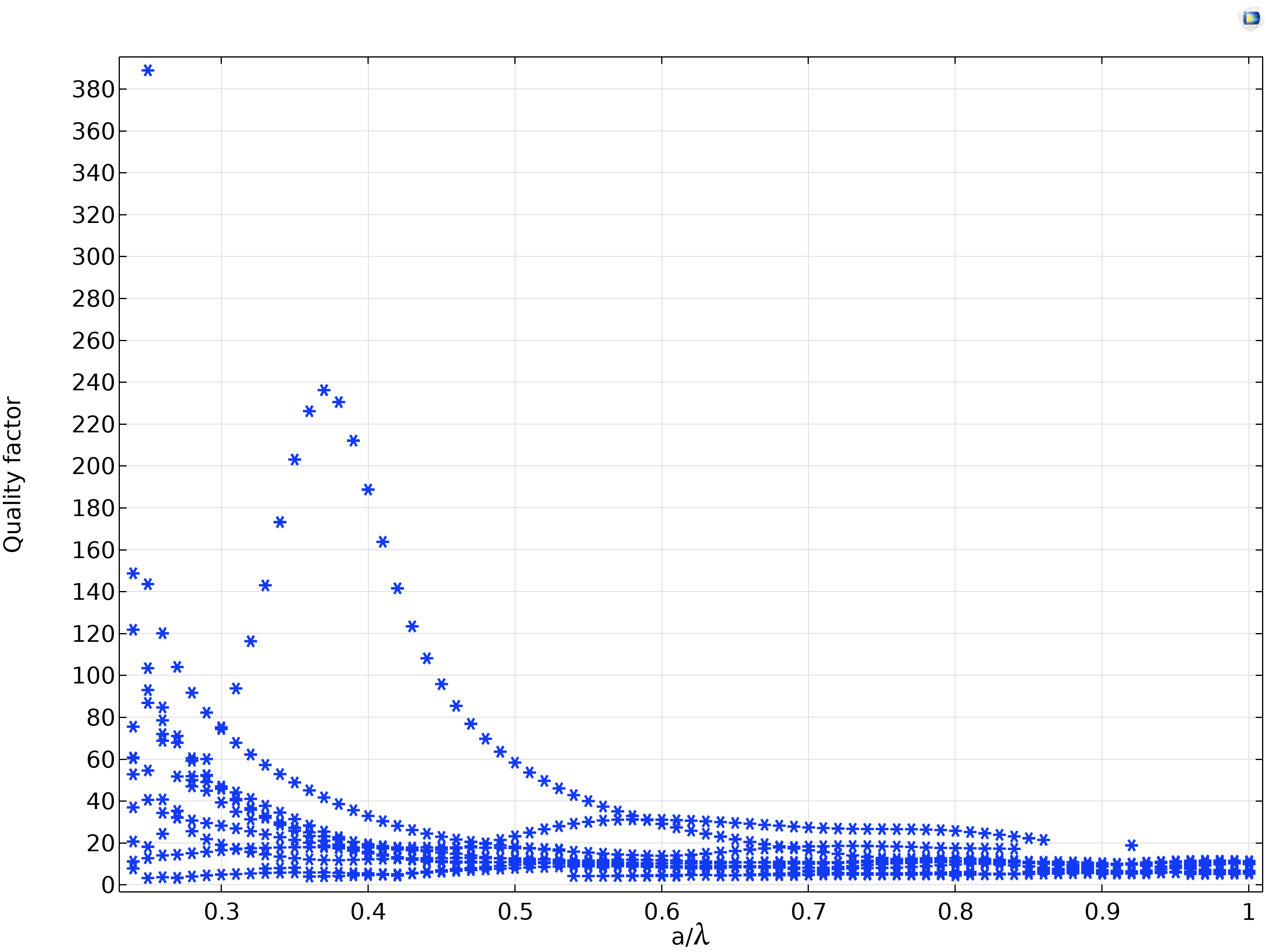 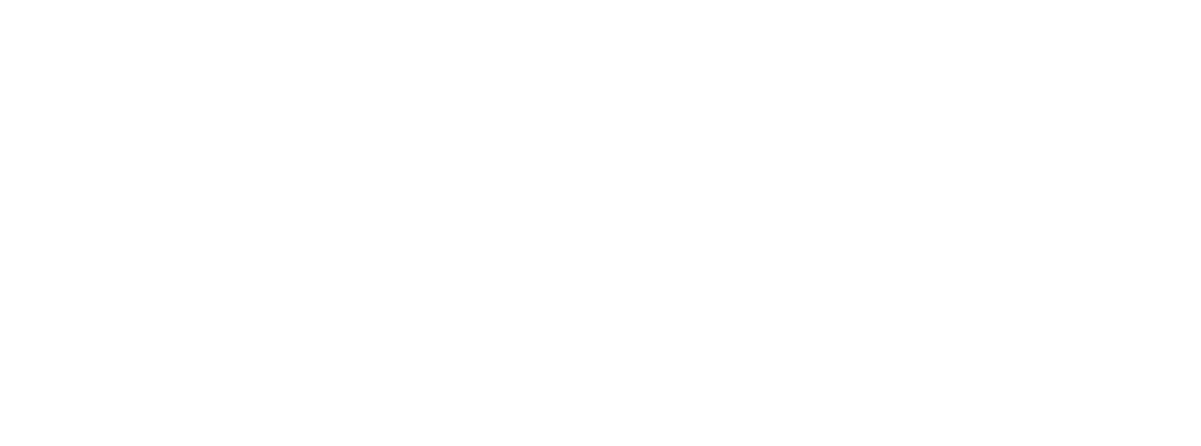 Результаты сортировки
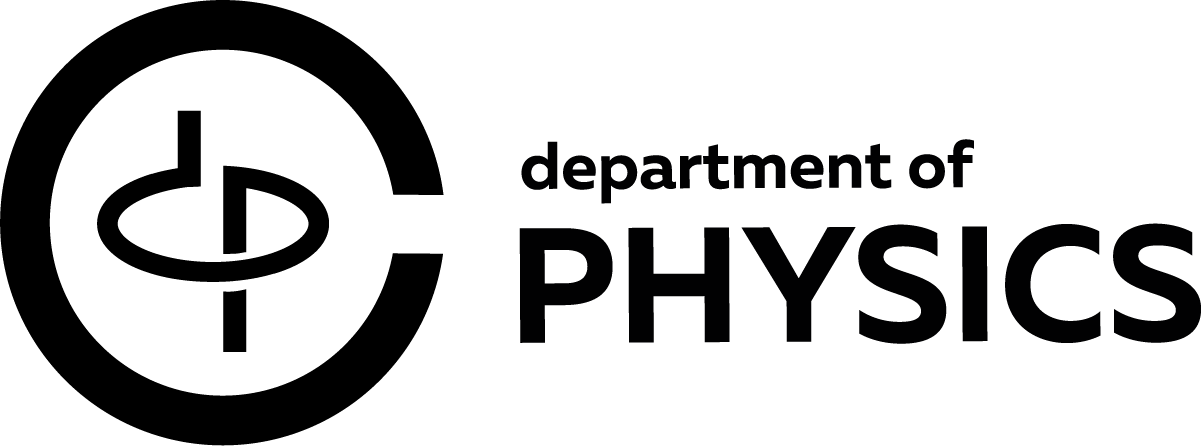 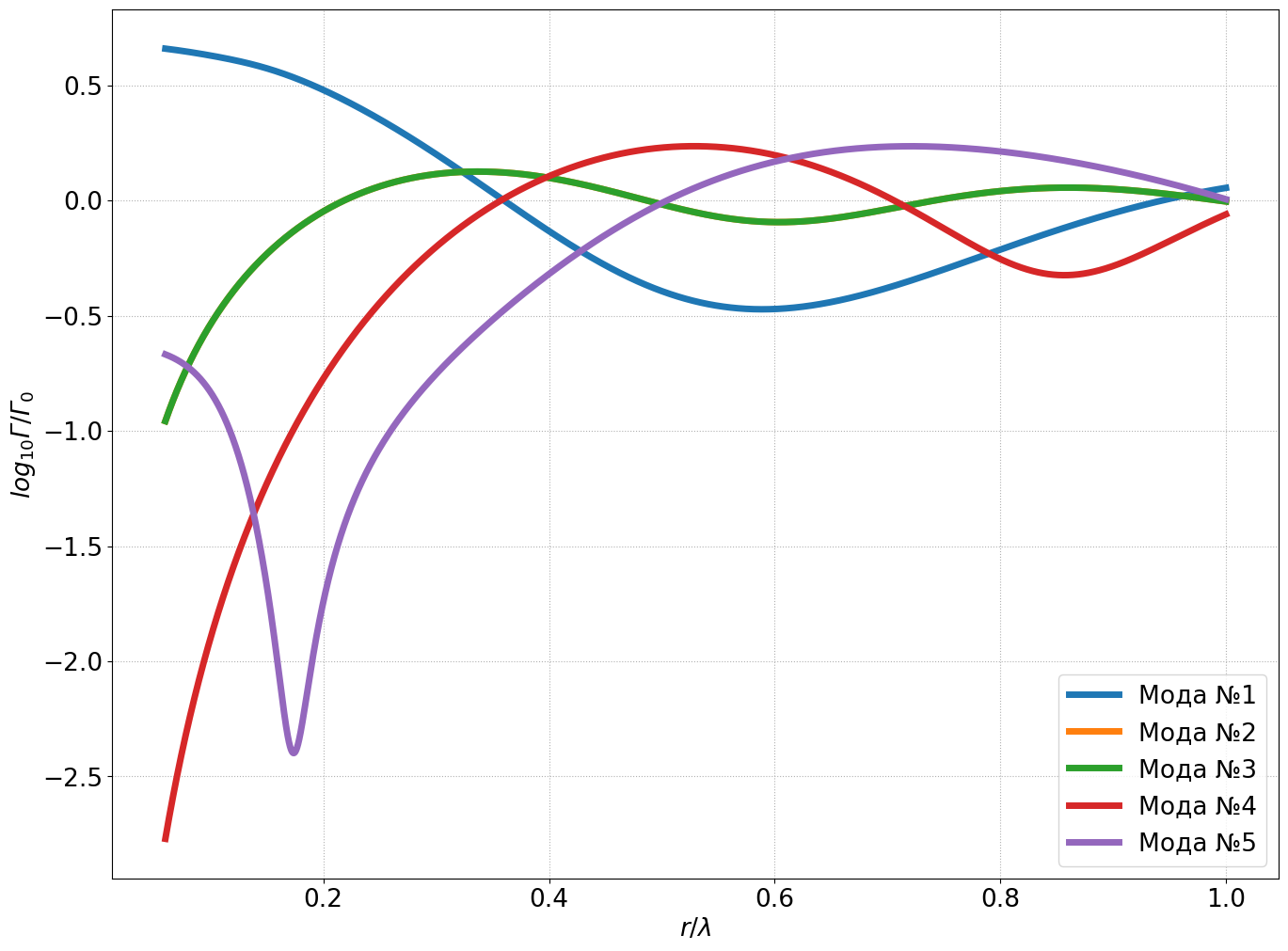 Введение
-Мотивация
-Постановка задачи

Главная часть
-Простейшие конфигурации
-Сортировка решений
-Проблемы перебора
-“Умные” алгоритмы

Заключение
- Выводы и улучшения
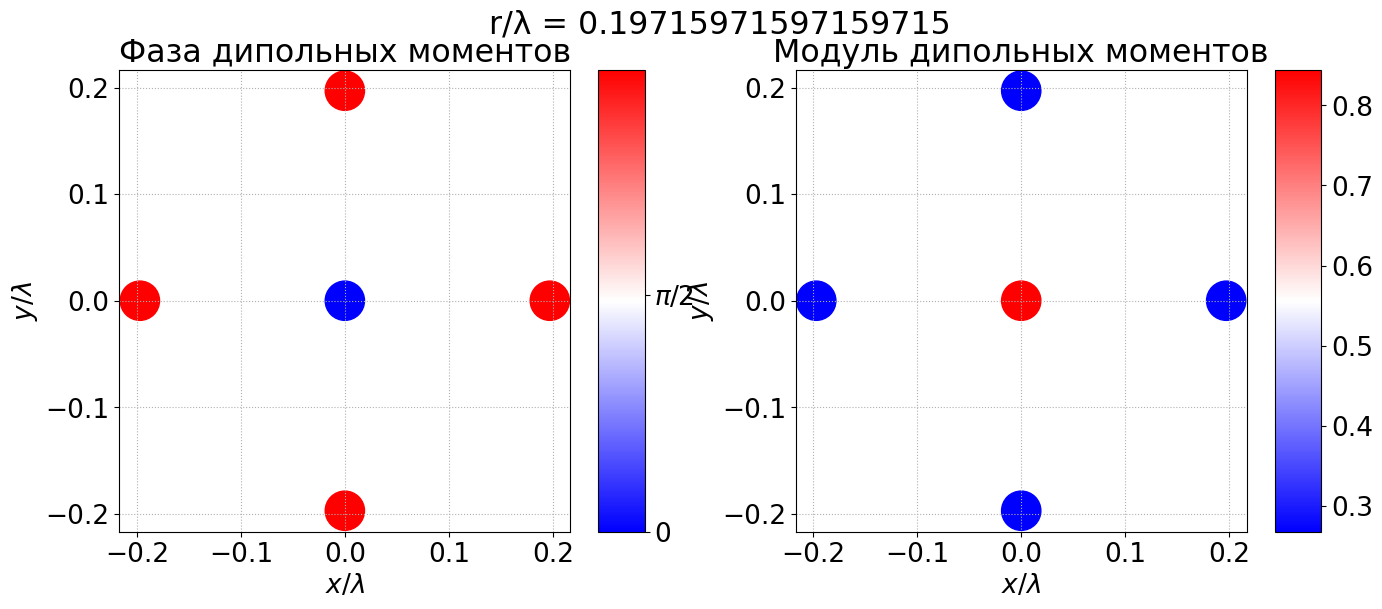 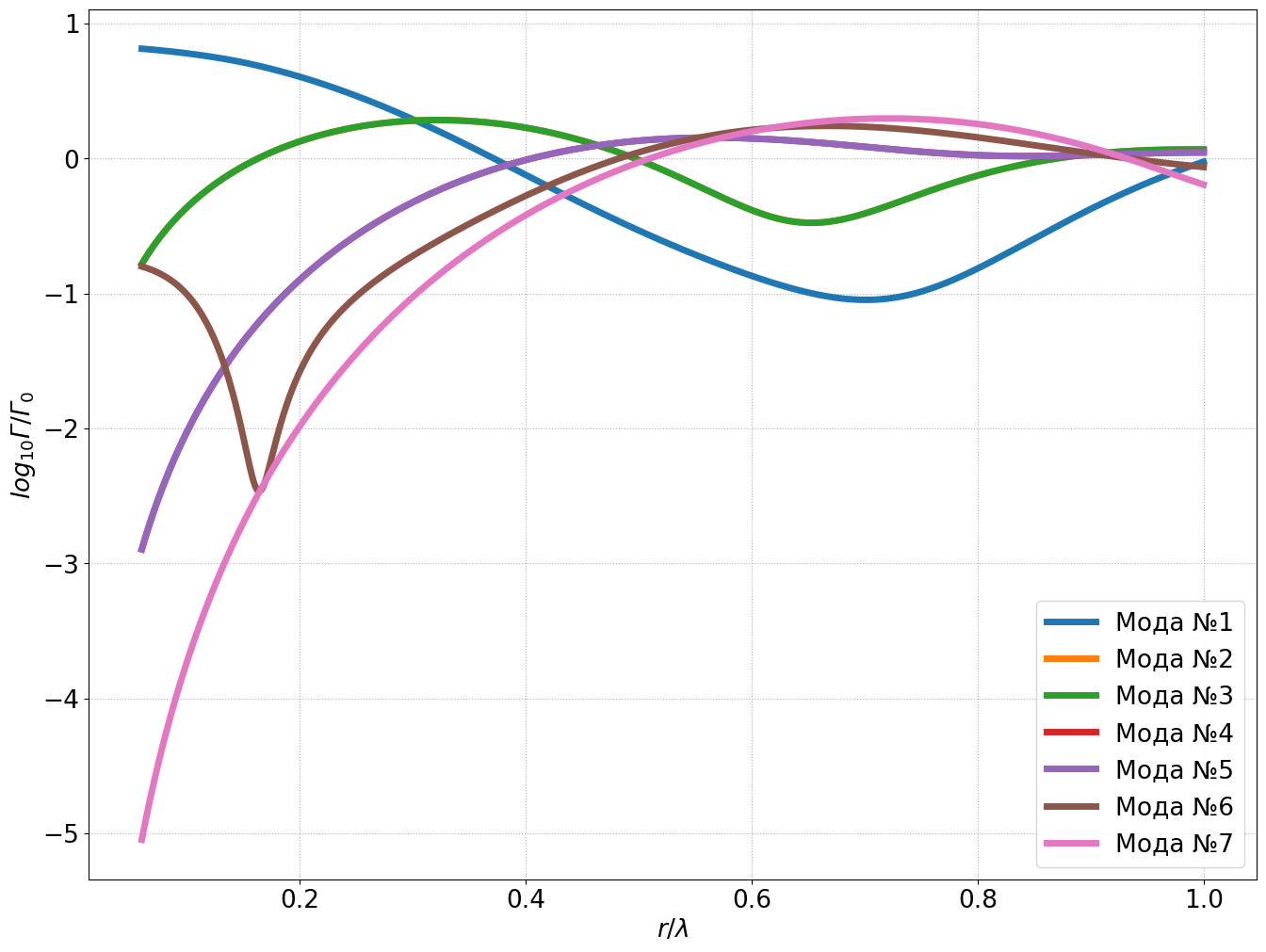 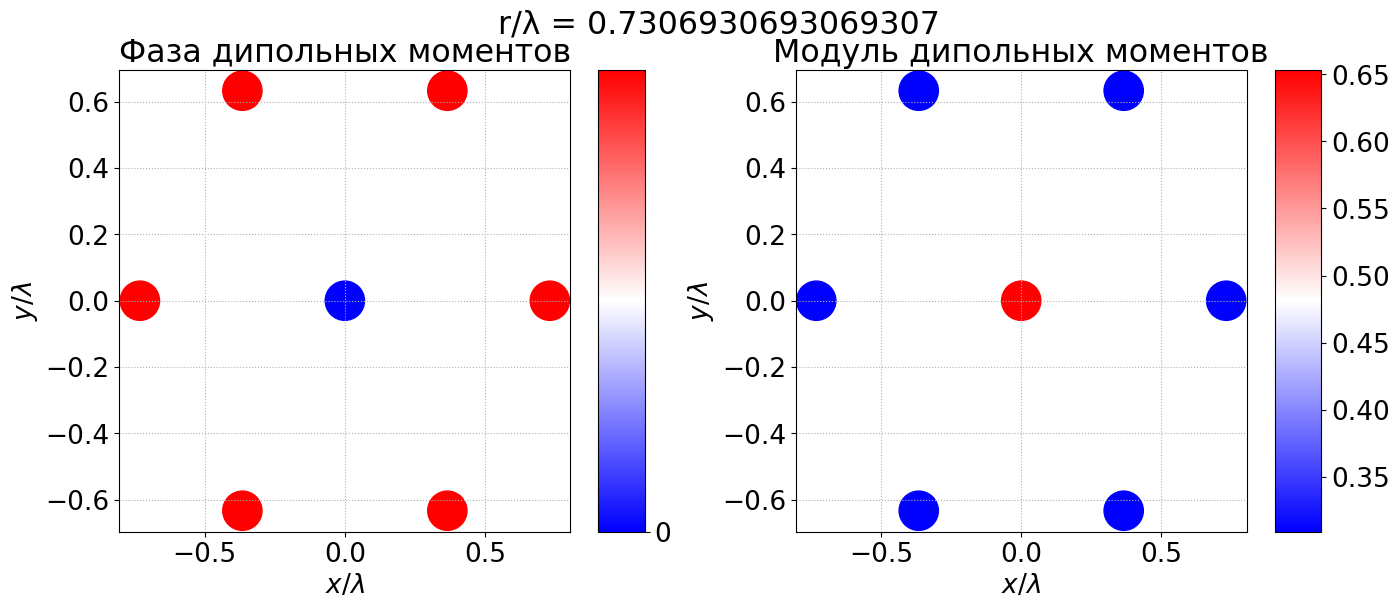 45
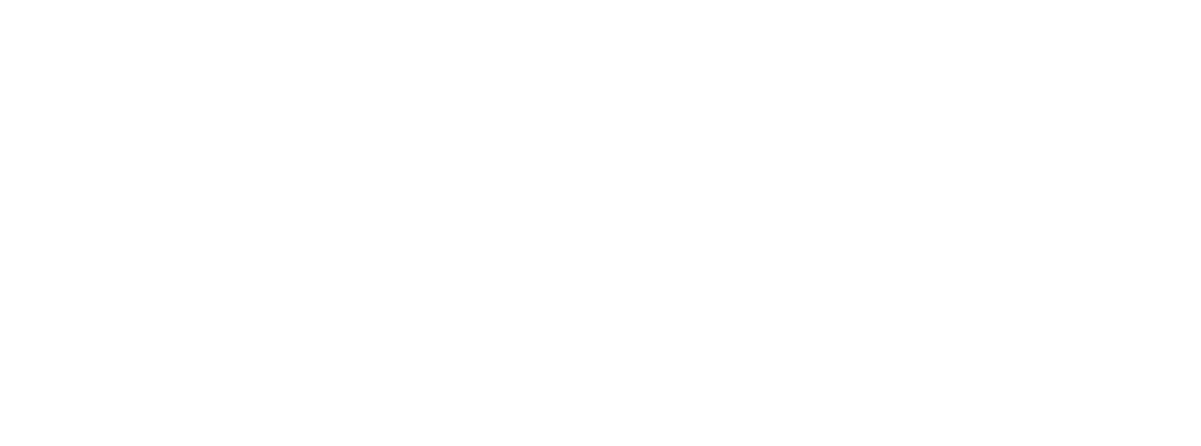 Результаты оптимизации
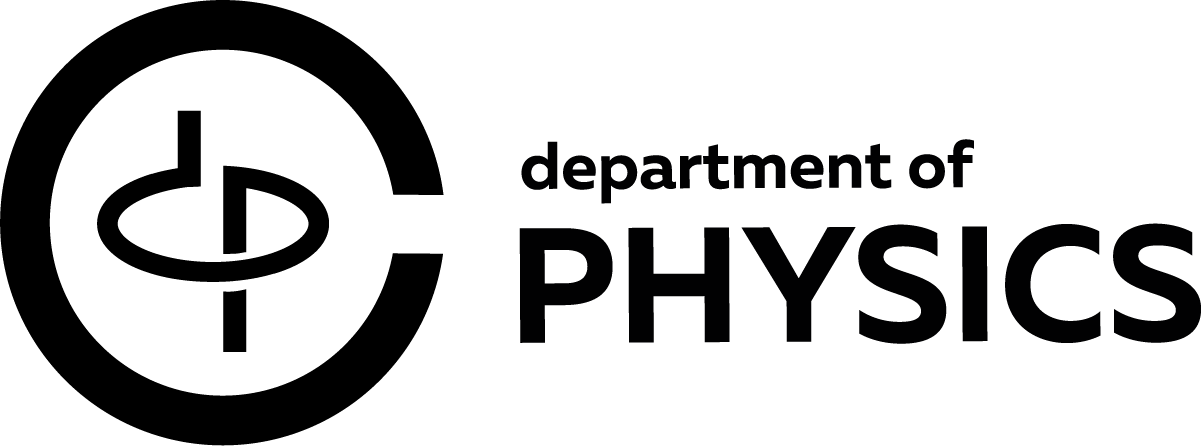 “Противонаправленные моды” для небольших расстояний
Введение
-Мотивация
-Постановка задачи

Главная часть
-Простейшие конфигурации
-Сортировка решений
-Проблемы перебора
-“Умные” алгоритмы

Заключение
- Выводы и улучшения
Противонаправленная мода для небольших расстояний оптимизации (до 0,5λ), неравные расстояния в цепочке
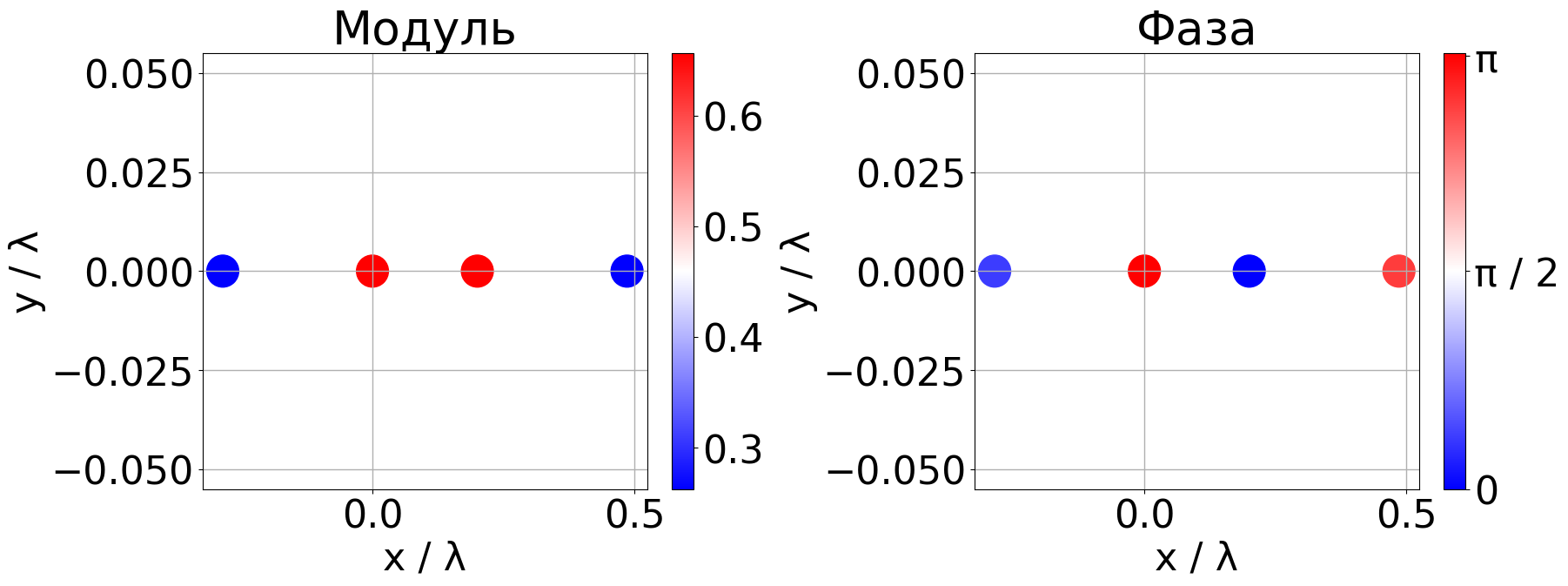 “Сонаправленные моды” для разных N (чем больше, тем лучше) для больших расстояний
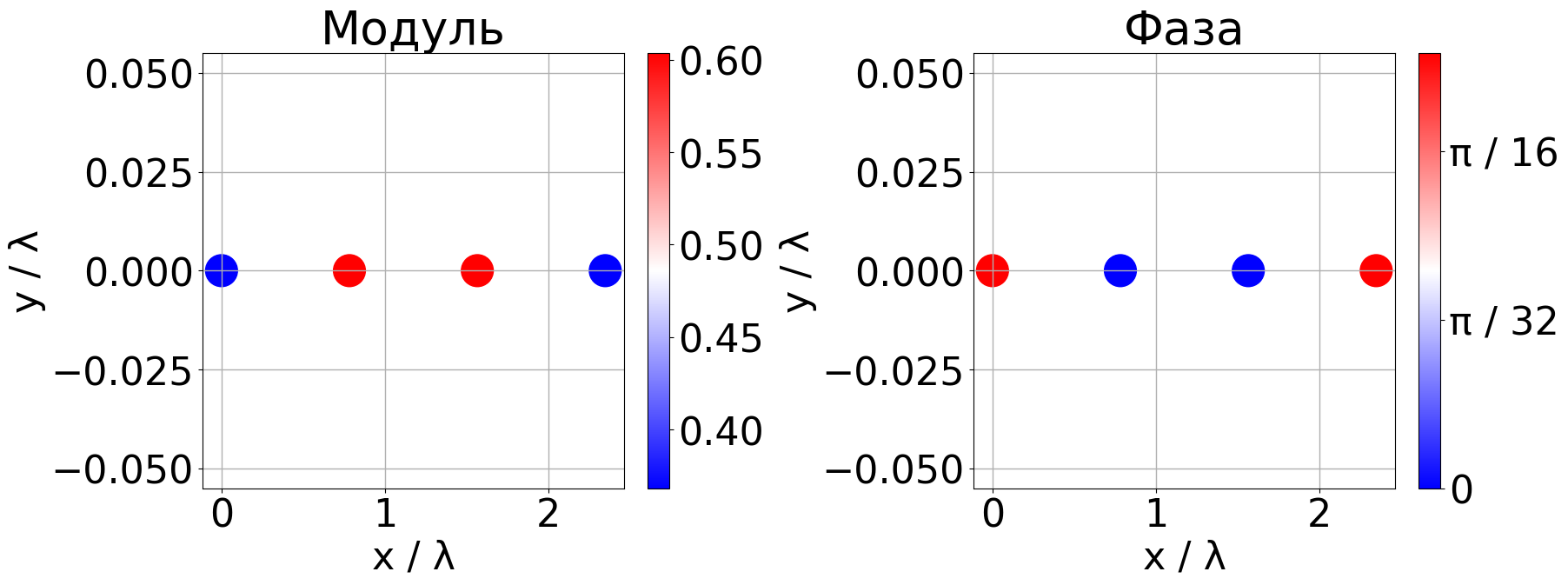 Сонаправленная мода для больших расстояний (>0,5λ) и периодическая цепочка
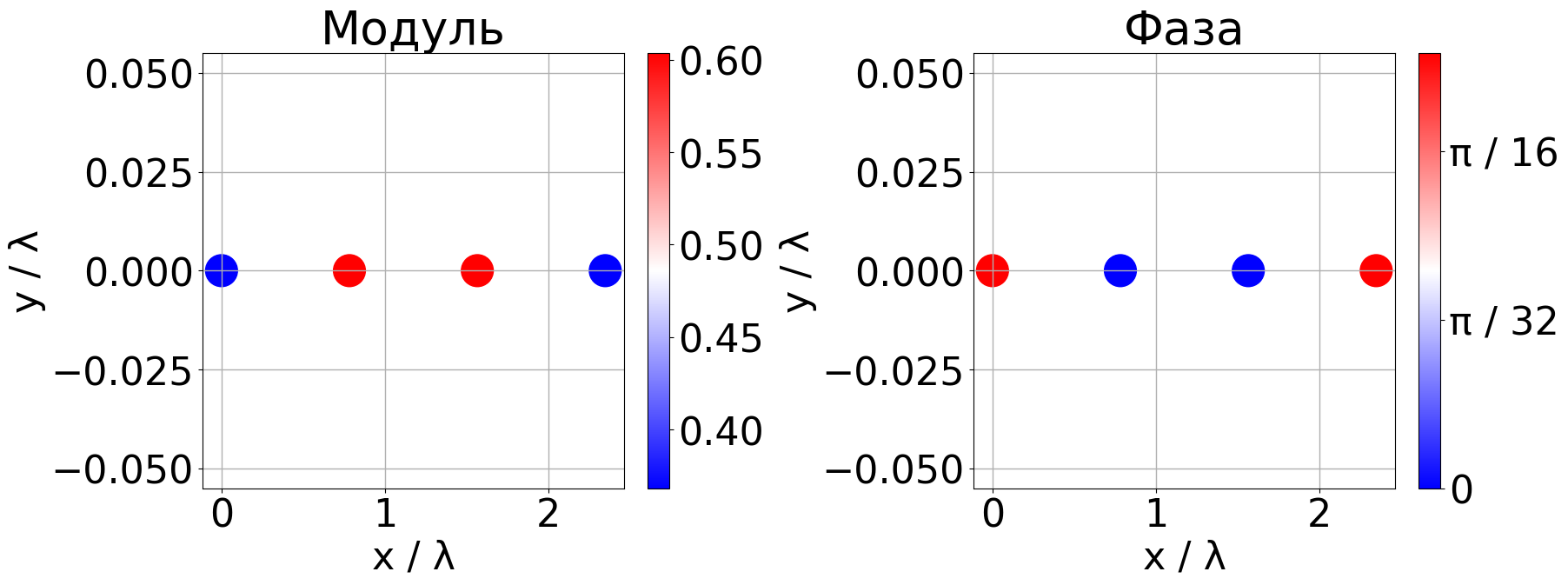 46
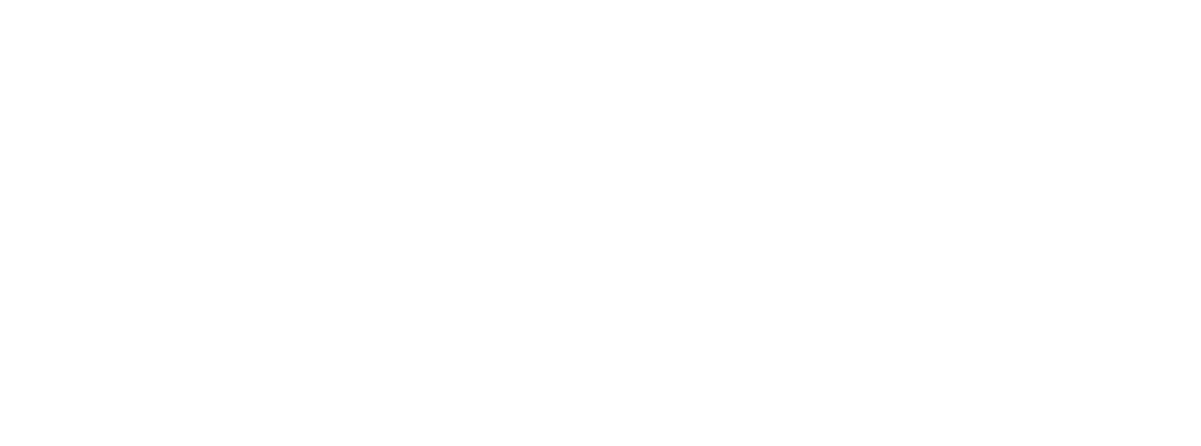 Сортировка решений
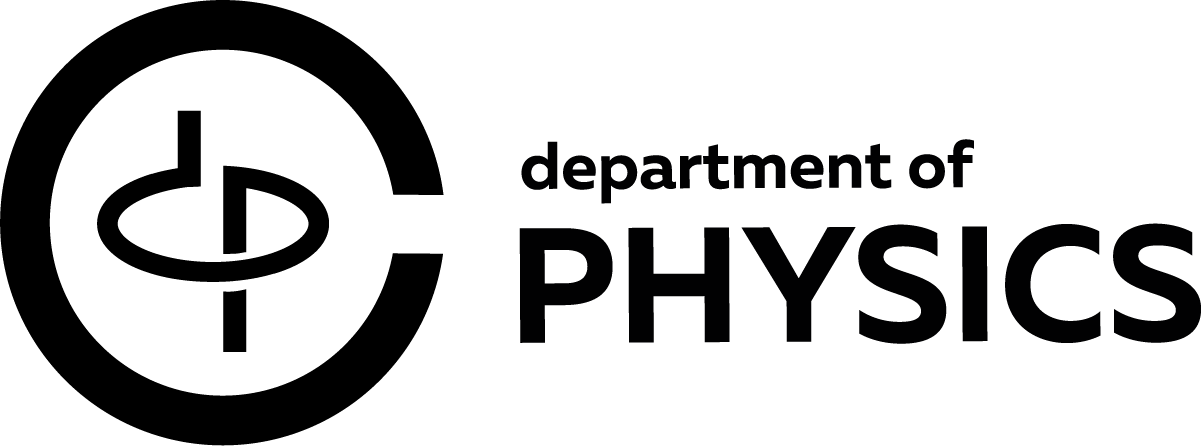 Введение
-Мотивация
-Постановка задачи

Главная часть
-Простейшие конфигурации
-Сортировка решений
-Проблемы перебора
-“Умные” алгоритмы

Заключение
- Выводы и улучшения
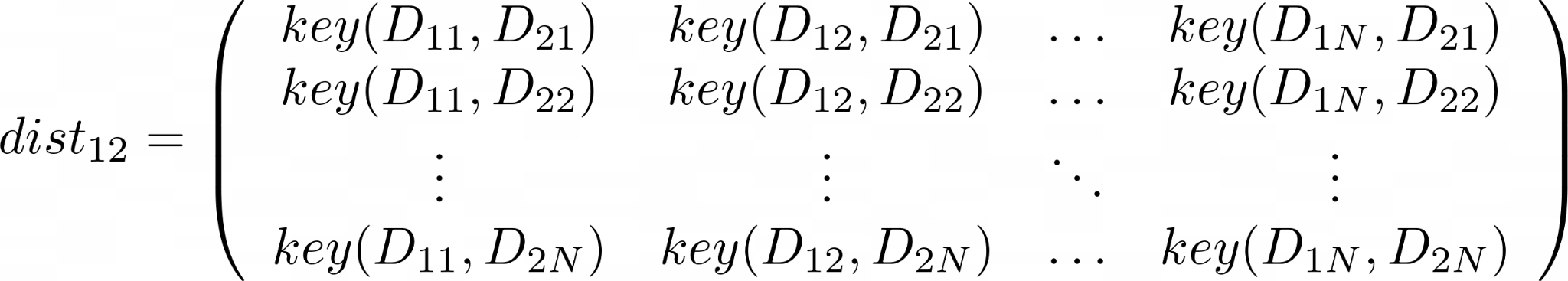 Евклидова метрика                метрика городских кварталов
Рабочие ключи:
Собственные числа



Собственные числа + векторы (после 0,1λ)


Собственные числа + N^2 производных (неэффективно)
Евклид
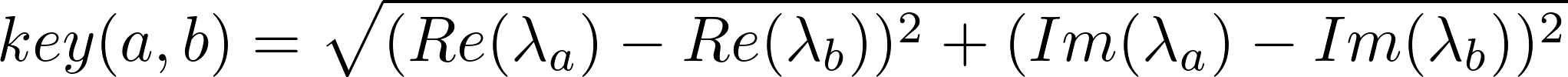 кварталы
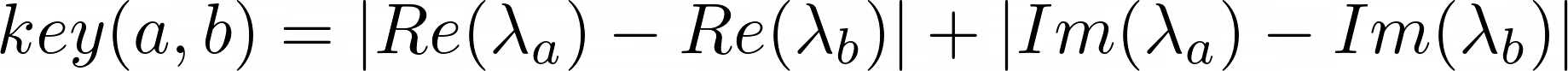 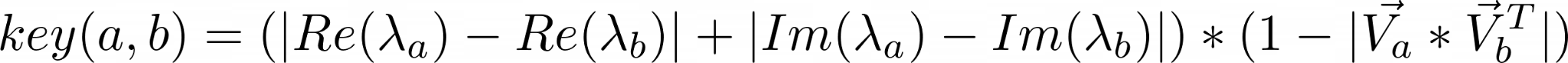 [Speaker Notes: Вычитаем минимумы из строк
Вычитаем минимумы из столбцов
Назначим максимальный парсоч 
Отметим все строки без назначений. Отметим все столбцы с нулями в этих строках. Отметим все строки с «красными» нулями в этих столбцах.
Теперь проводим линии через все отмеченные столбцы и неотмеченные строки. цель: провести наименьшее количество линий (вертикалей и горизонталей) так, чтобы покрыть все нули. Можно было воспользоваться любым другим методом вместо описанного.
Из непокрытых линиями элементов матрицы (в данном случае это a2', a3', a4', c2', c3', c4') найти наименьший. Вычесть его из всех не отмеченных строк и прибавить ко всем пересечениям отмеченных строк и столбцов.]
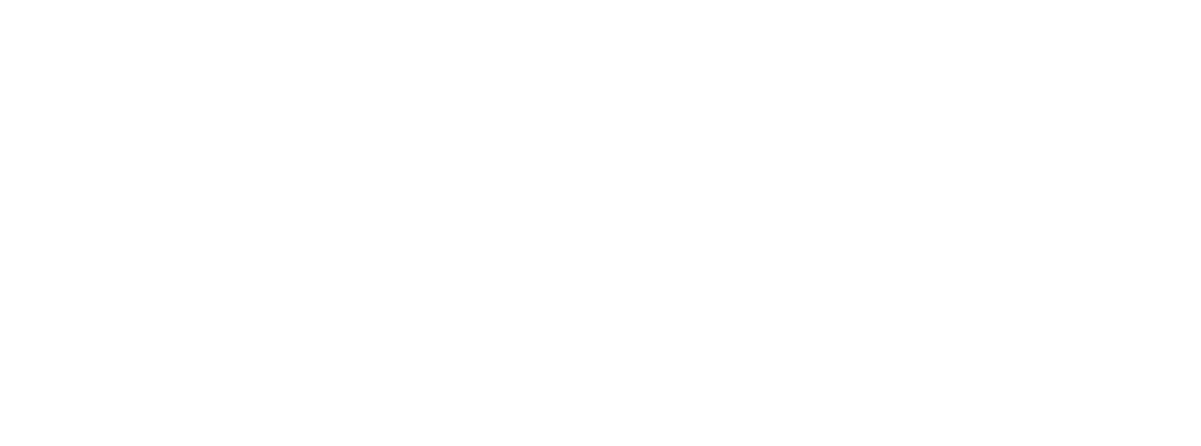 Сортировка решений
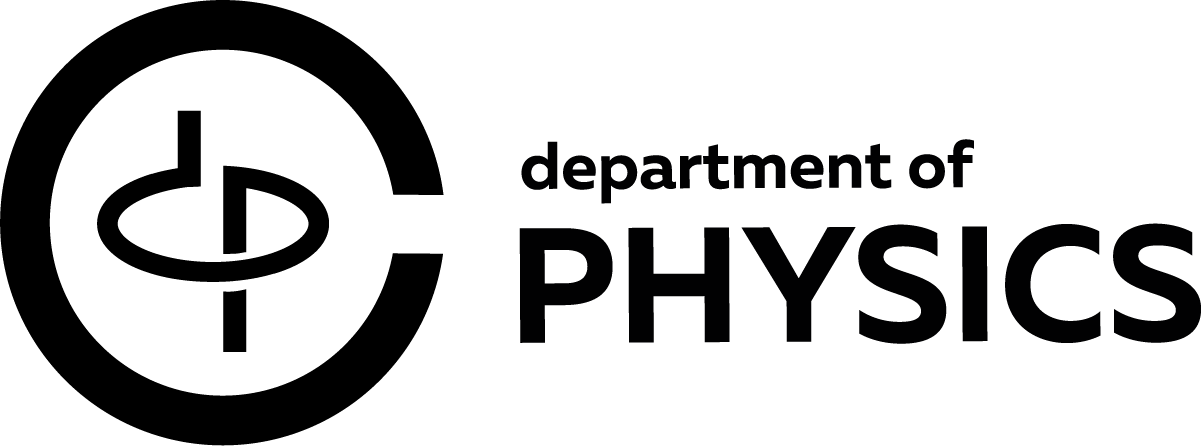 Введение
-Мотивация
-Постановка задачи

Главная часть
-Простейшие конфигурации
-Сортировка решений
-Проблемы перебора
-“Умные” алгоритмы

Заключение
- Выводы и улучшения
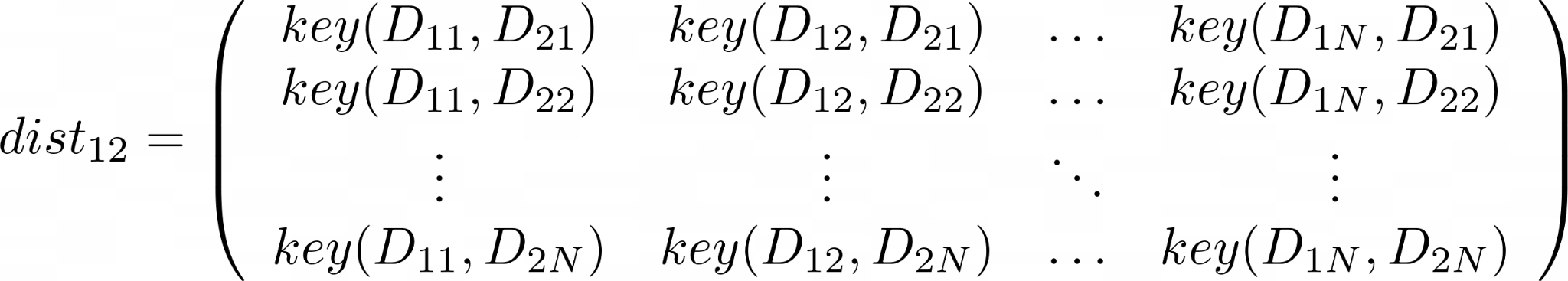 Munkres
строки
столбцы
Две основные идеи алгоритма:
Если из всех элементов некой строки или столбца вычесть одно и то же число, оптимальное решение не изменится
Если у решения(элемента матрицы) нулевая стоимость, оно оптимальное
Нулевые элементы матрицы
https://github.com/bmachiel/python-nport/blob/master/nport/eigenshuffle.py
https://github.com/bmc/munkres
48
[Speaker Notes: Вычитаем минимумы из строк
Вычитаем минимумы из столбцов
Назначим максимальный парсоч 
Отметим все строки без назначений. Отметим все столбцы с нулями в этих строках. Отметим все строки с «красными» нулями в этих столбцах.
Теперь проводим линии через все отмеченные столбцы и неотмеченные строки. цель: провести наименьшее количество линий (вертикалей и горизонталей) так, чтобы покрыть все нули. Можно было воспользоваться любым другим методом вместо описанного.
Из непокрытых линиями элементов матрицы (в данном случае это a2', a3', a4', c2', c3', c4') найти наименьший. Вычесть его из всех не отмеченных строк и прибавить ко всем пересечениям отмеченных строк и столбцов.]